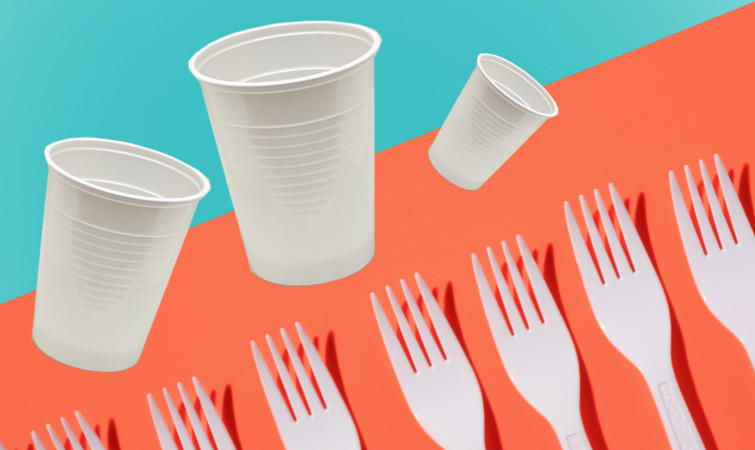 第五课一次性产品
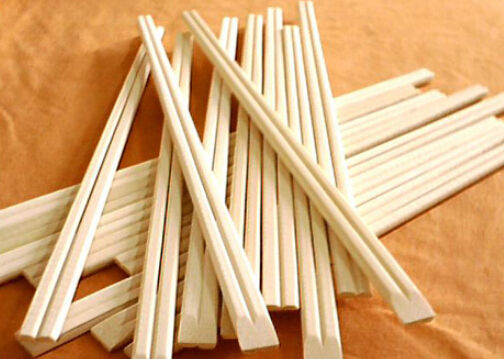 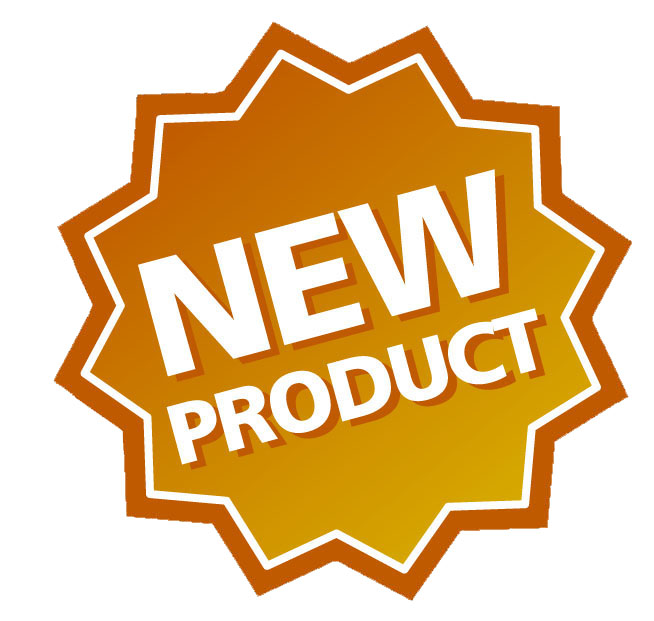 一次性
yīcì xìng
产品
chǎnpǐn
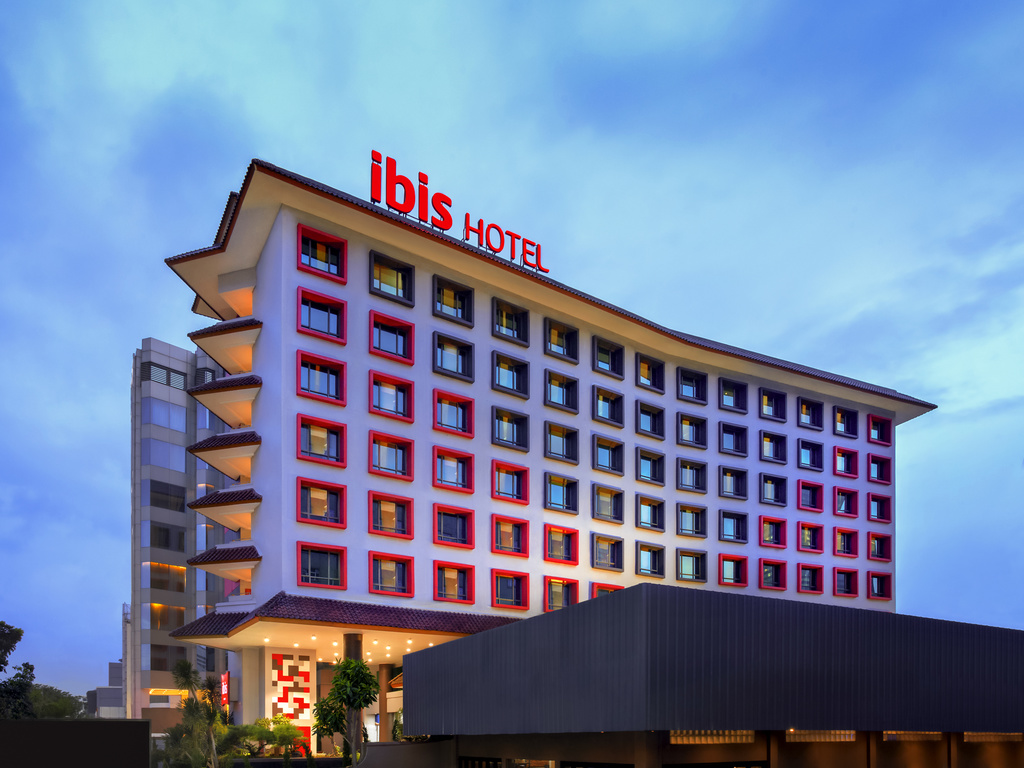 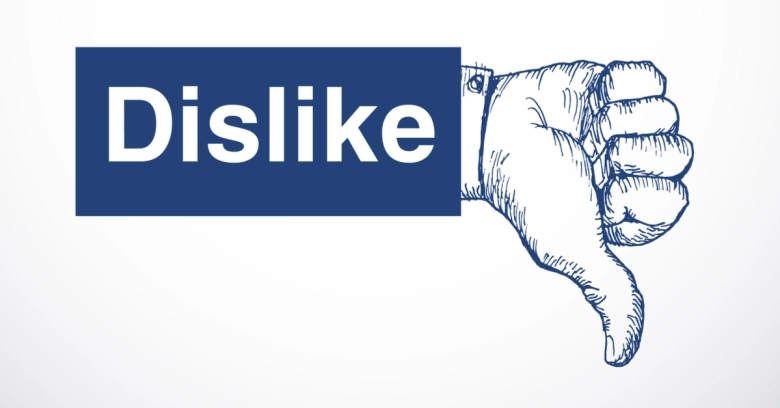 讨厌
tǎoyàn
饭店
fàndiàn
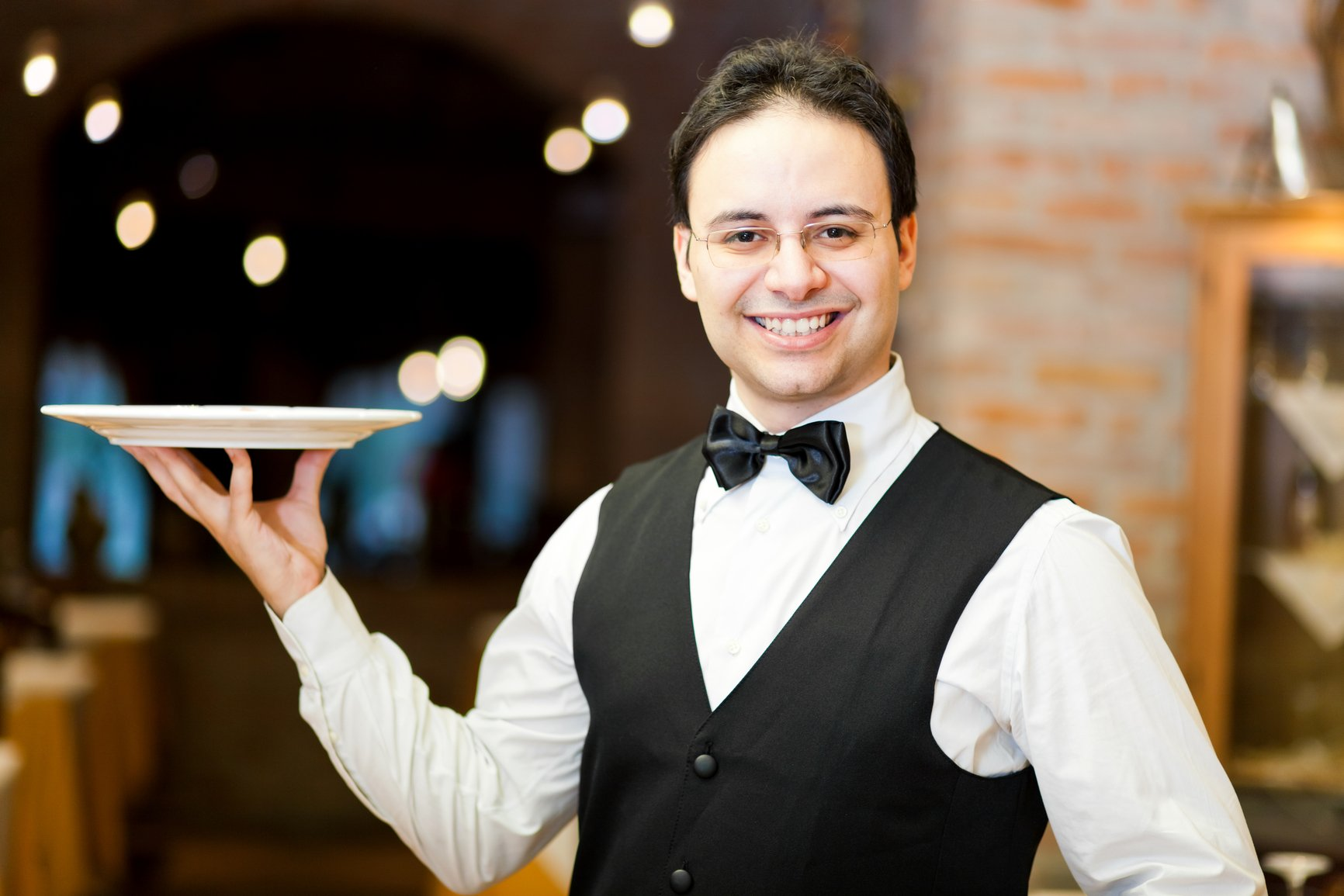 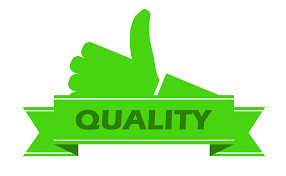 质量
zhìliàng
服务员fúwùyuán
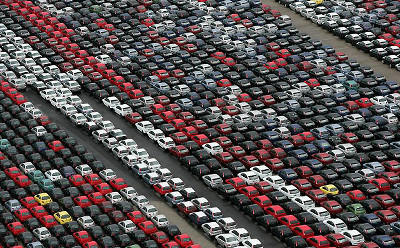 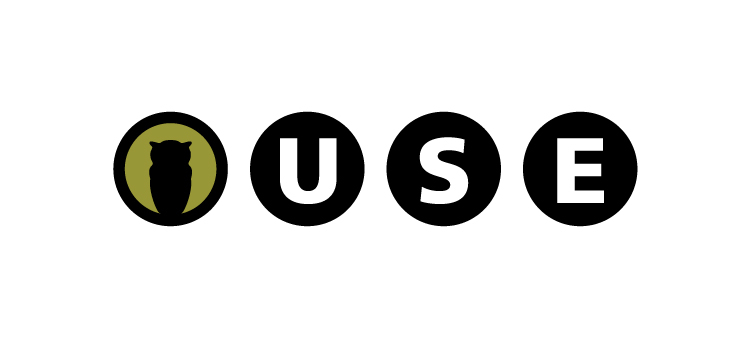 使用
shǐyòng
大量
dàliàng
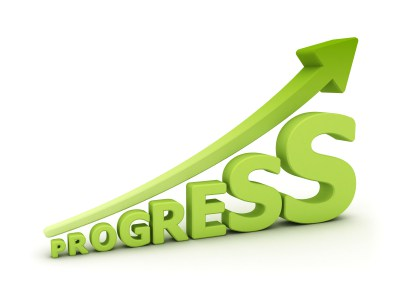 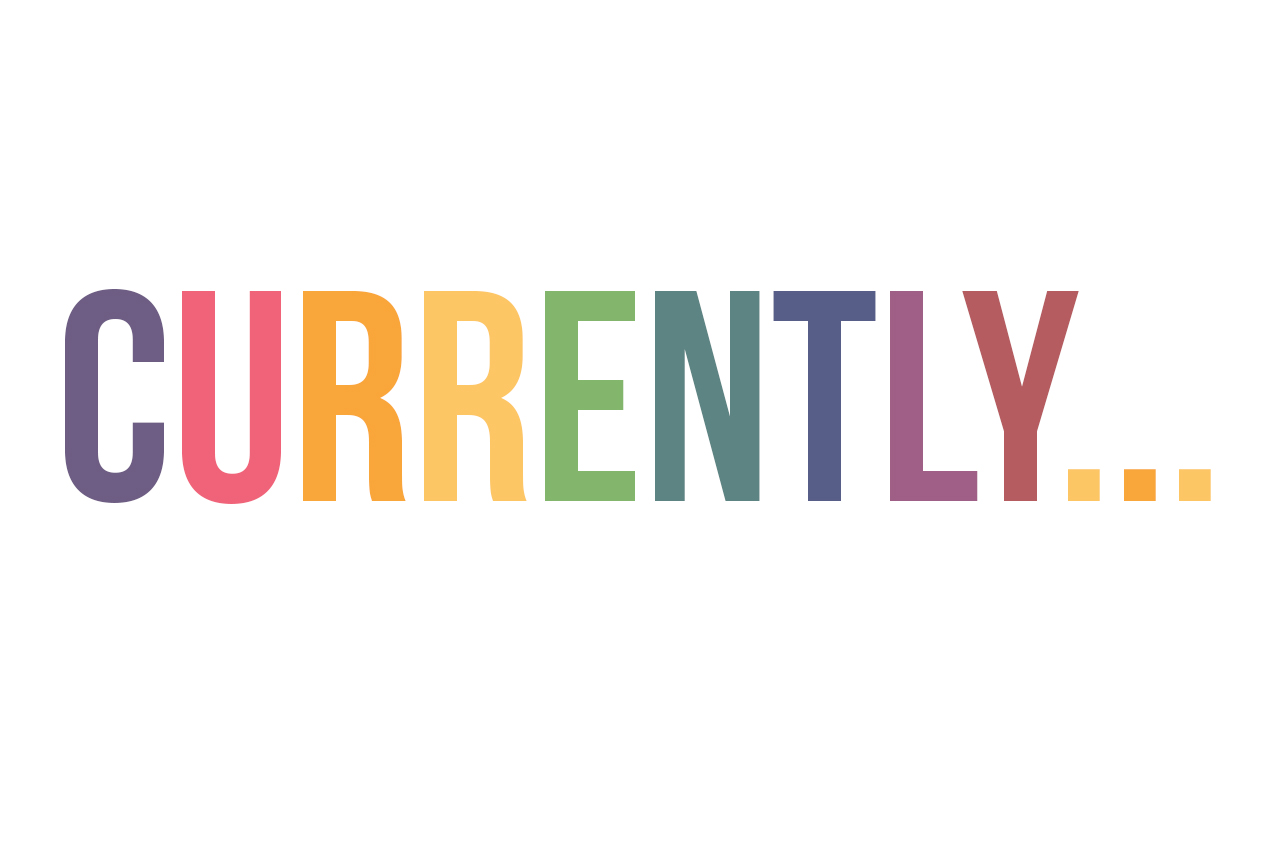 进步
jìnbù
目前
mùqián
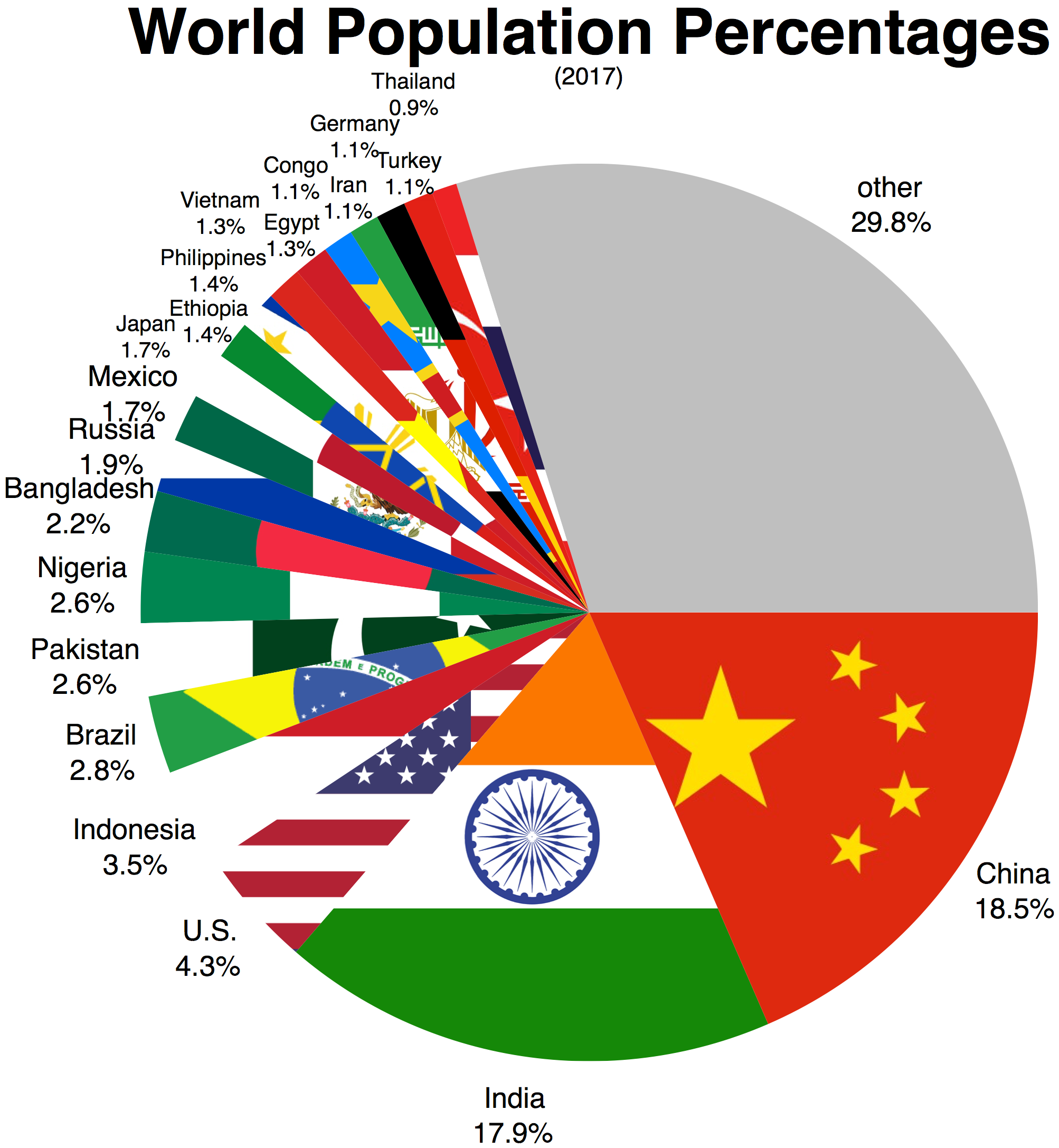 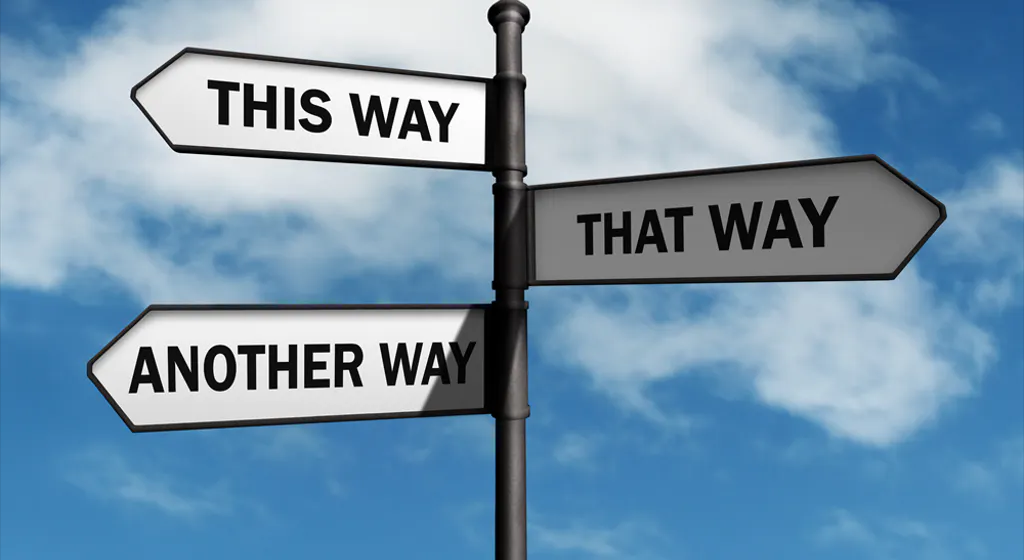 人口
rénkǒu
方向fāngxiàng
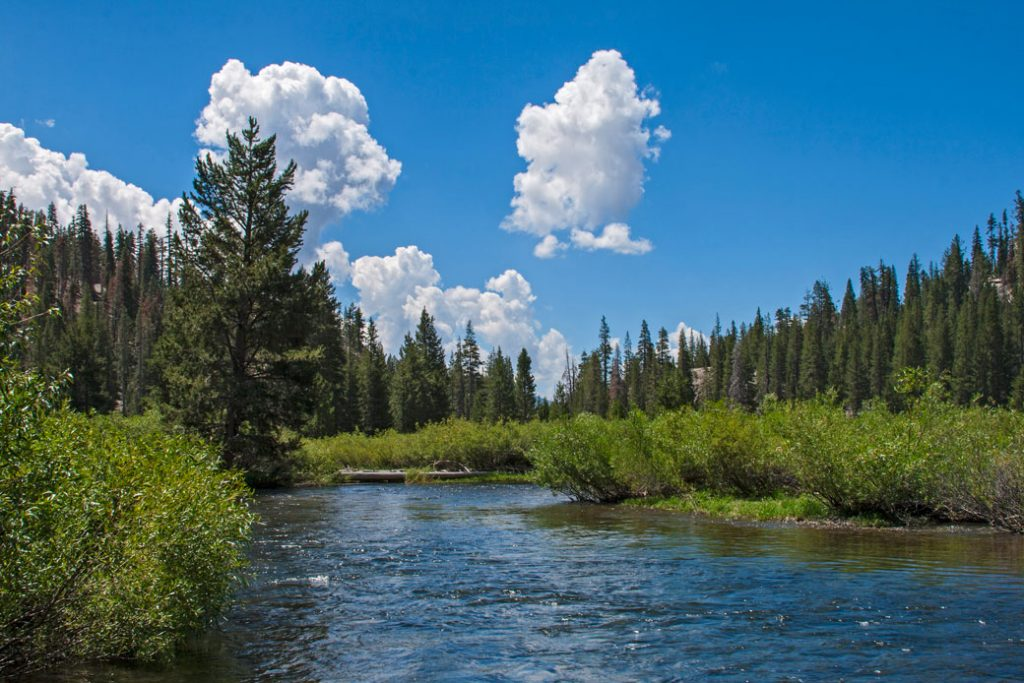 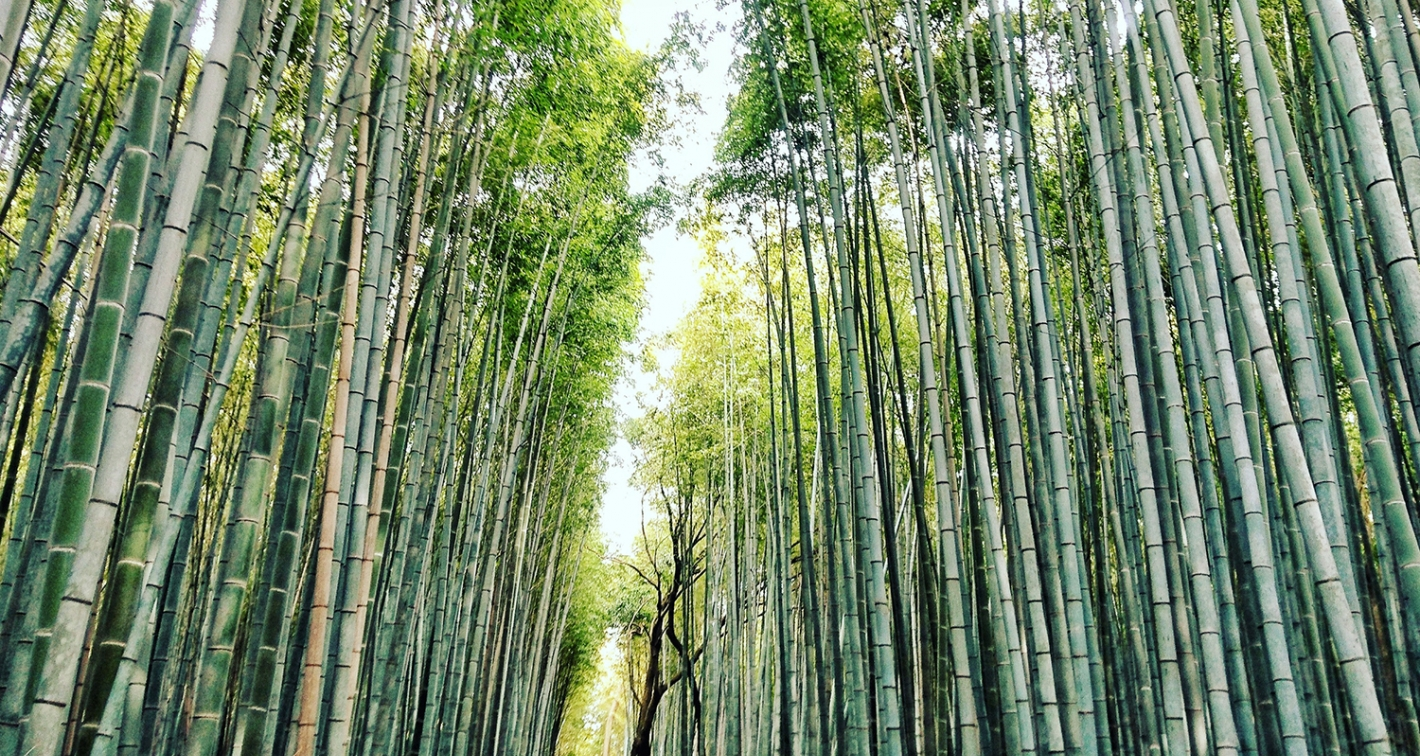 环境
huánjìng
竹子
zhúzi
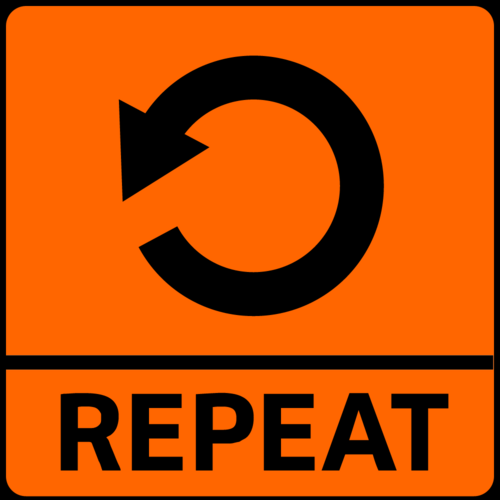 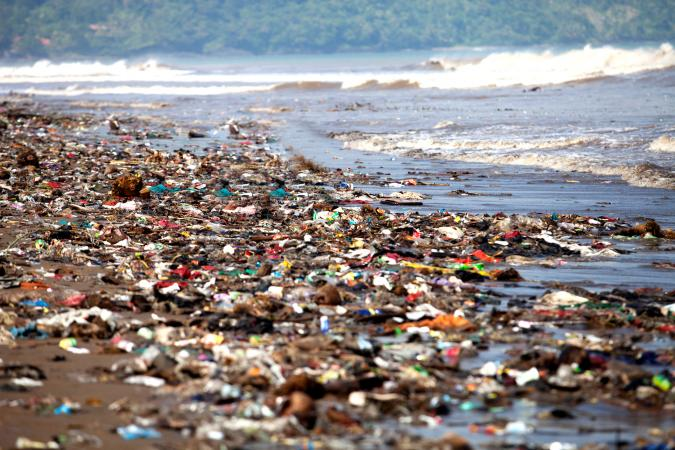 重复
chóngfù
污染
wūrǎn
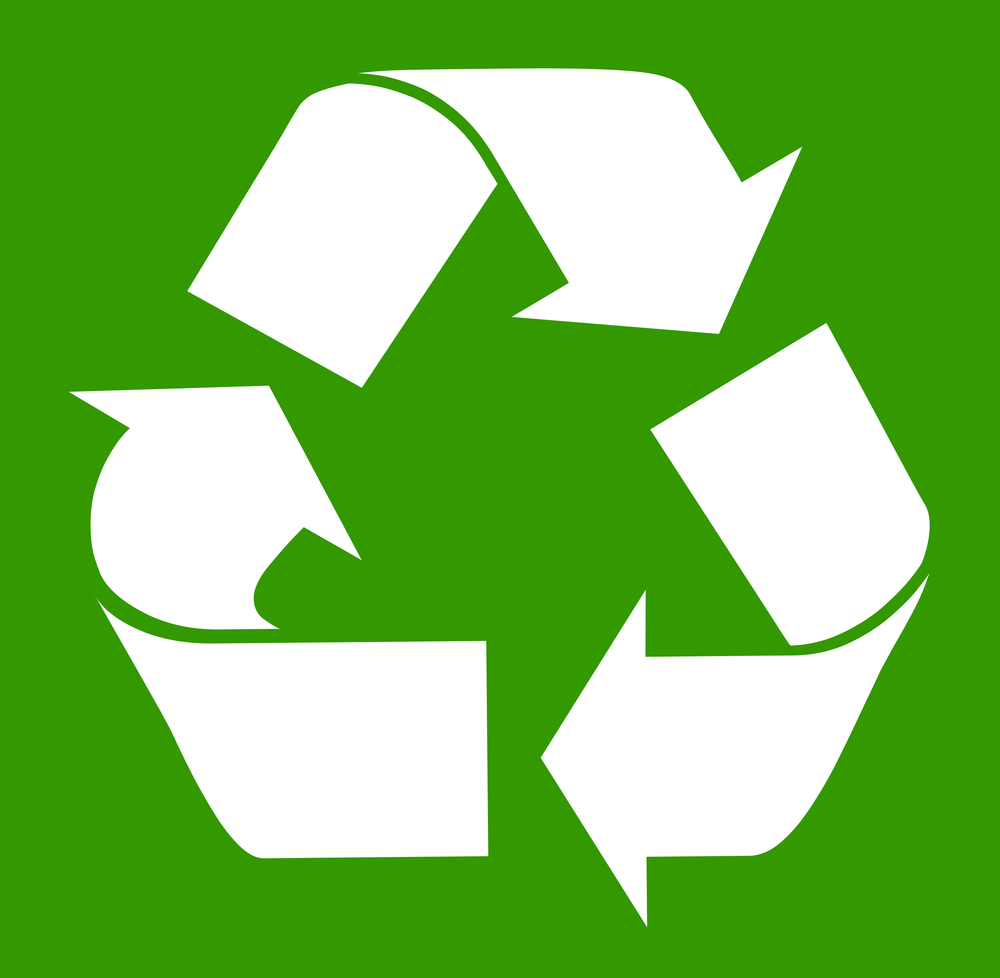 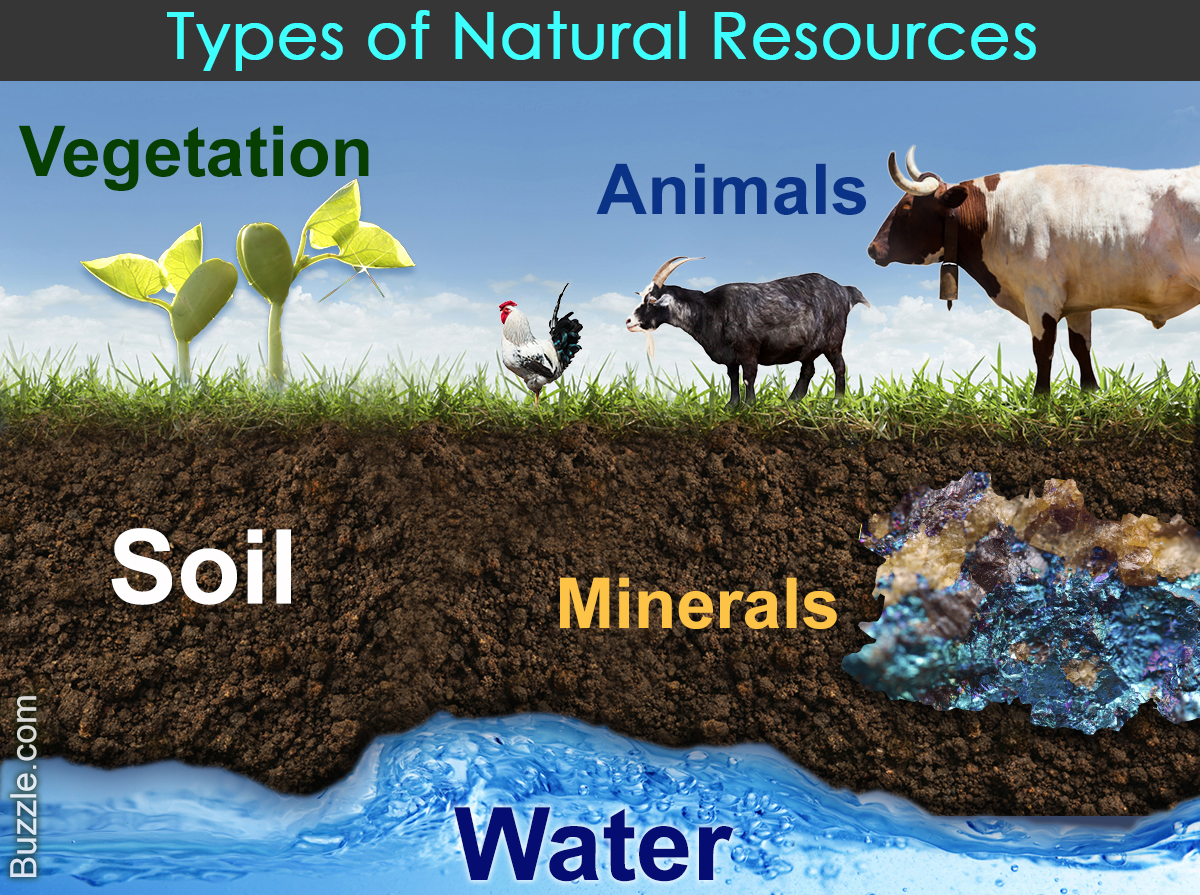 资源
zīyuán
回收
huíshōu
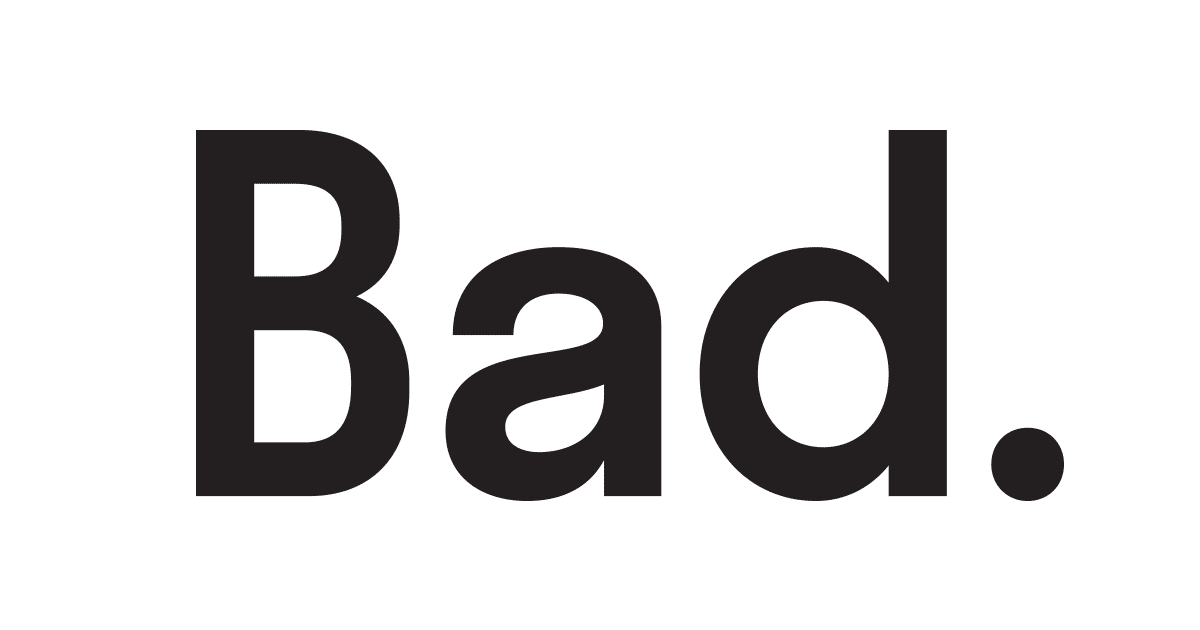 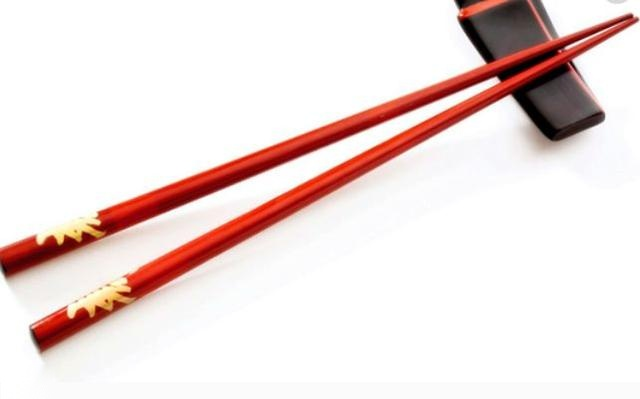 差
chà
双
shuāng
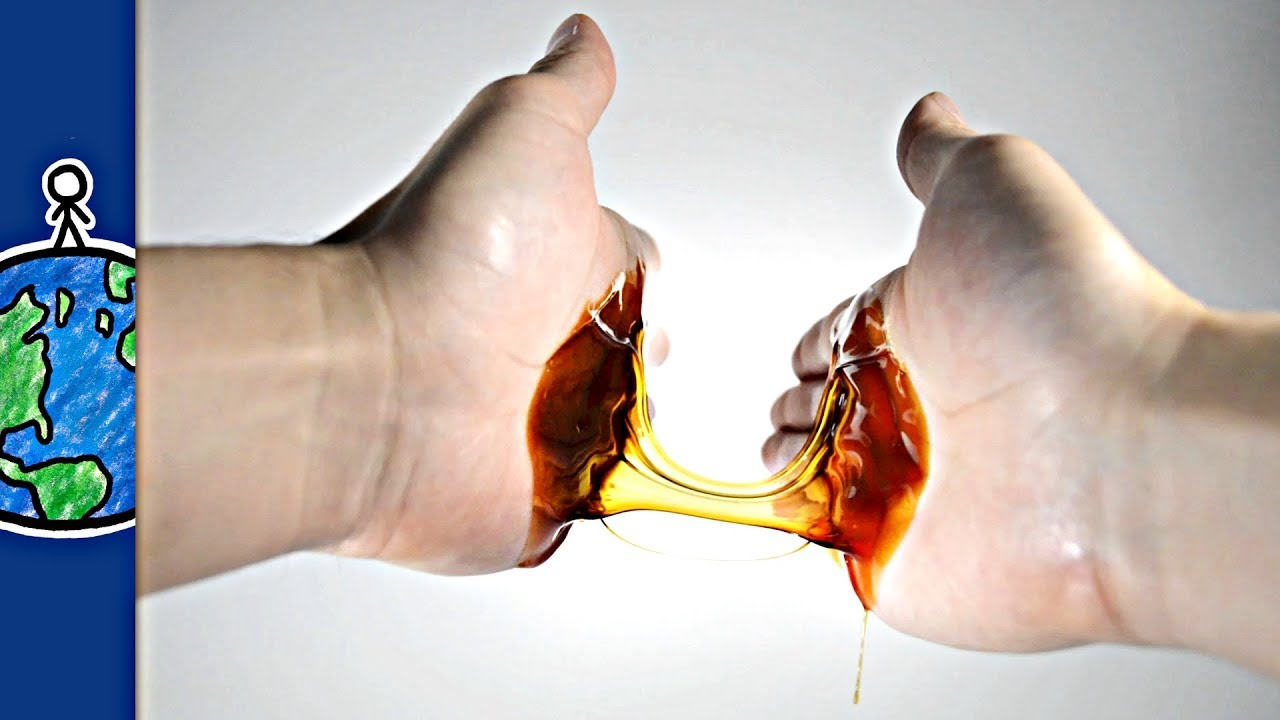 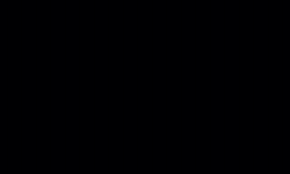 黑
hēi
黏
nián
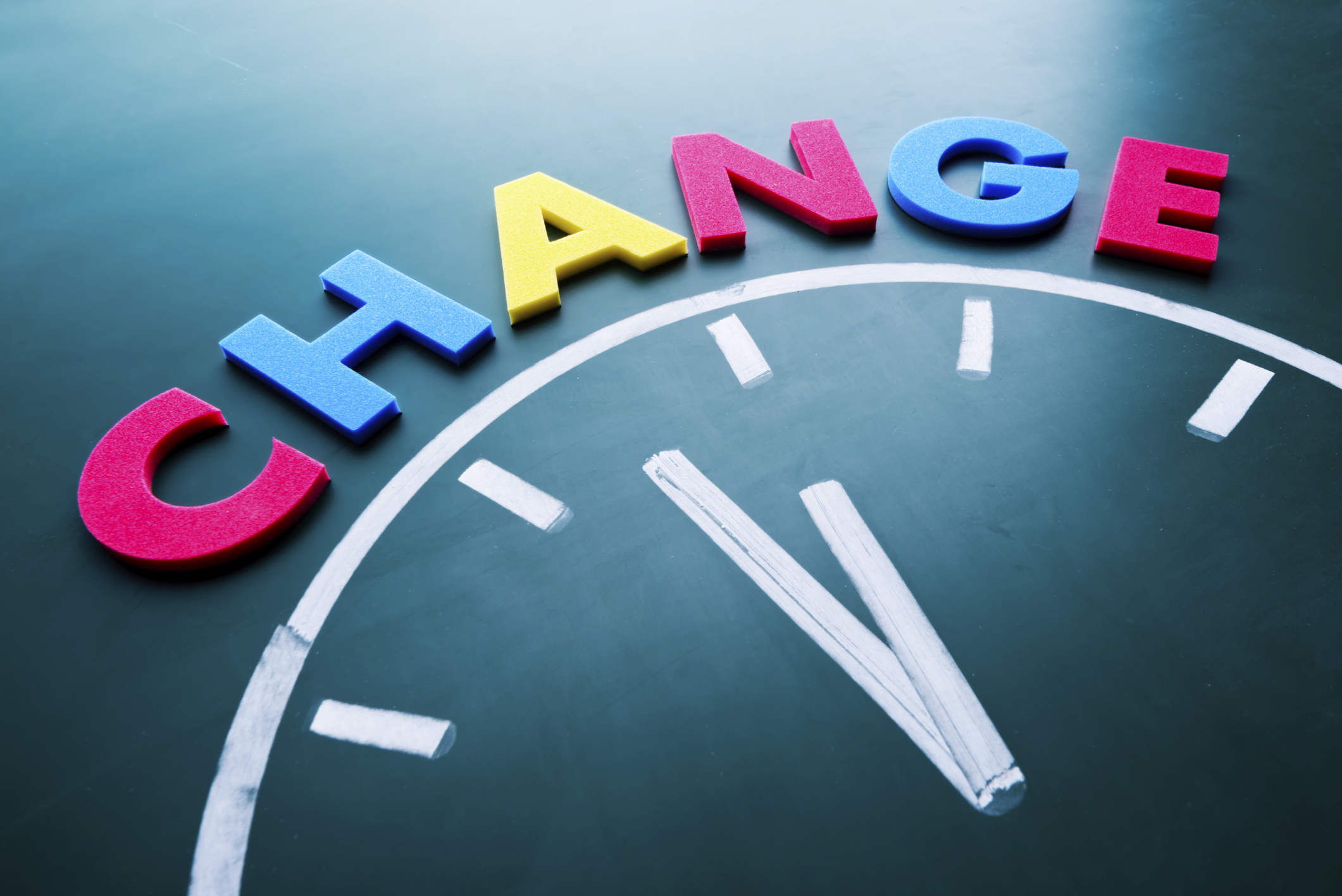 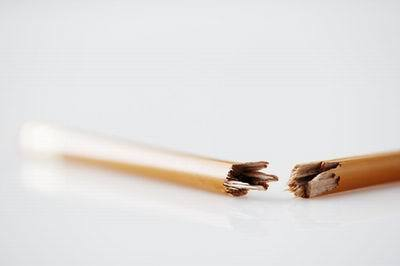 断
duàn
换
huàn
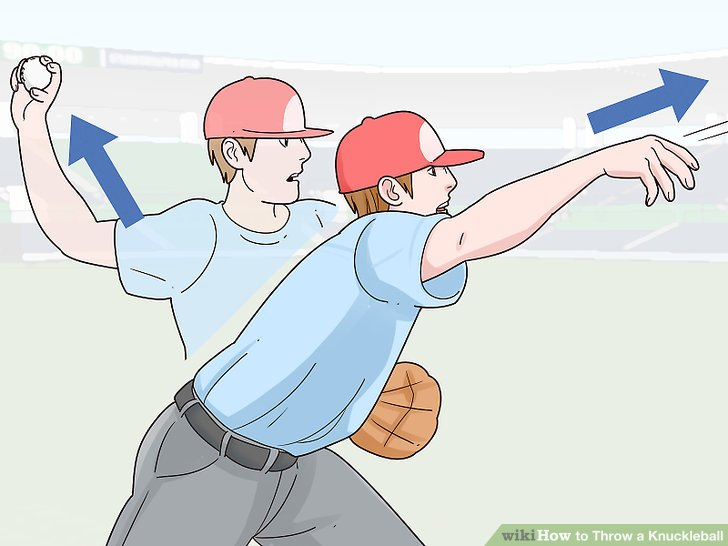 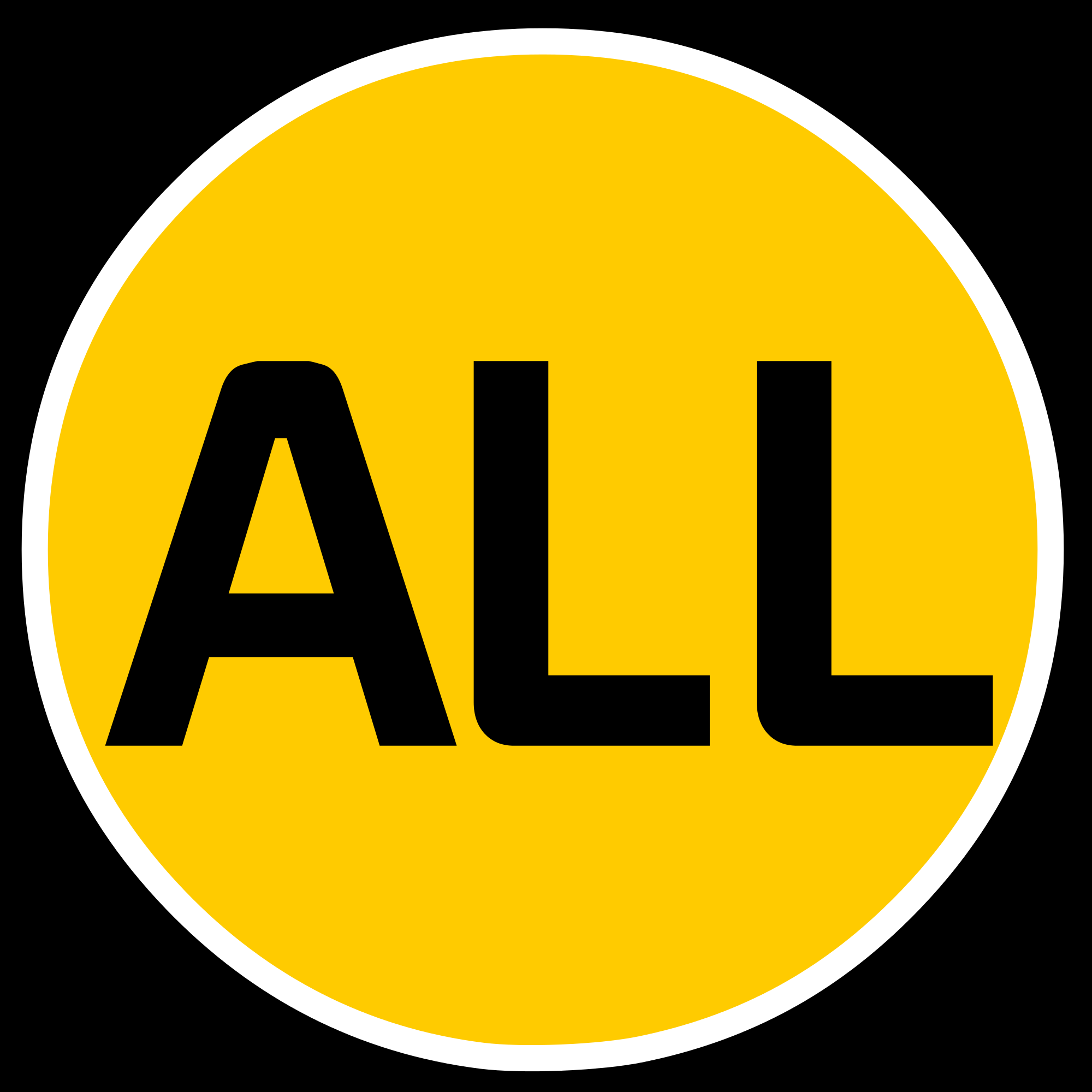 丢
diū
全
quán
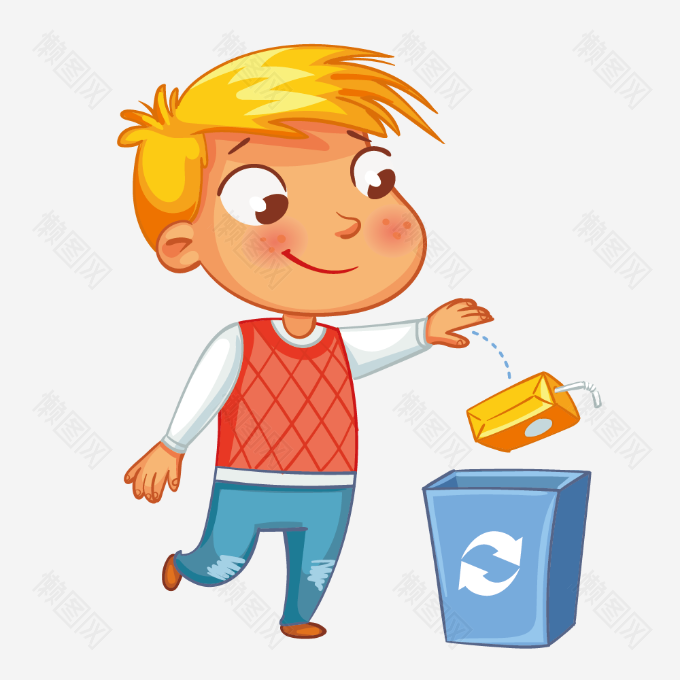 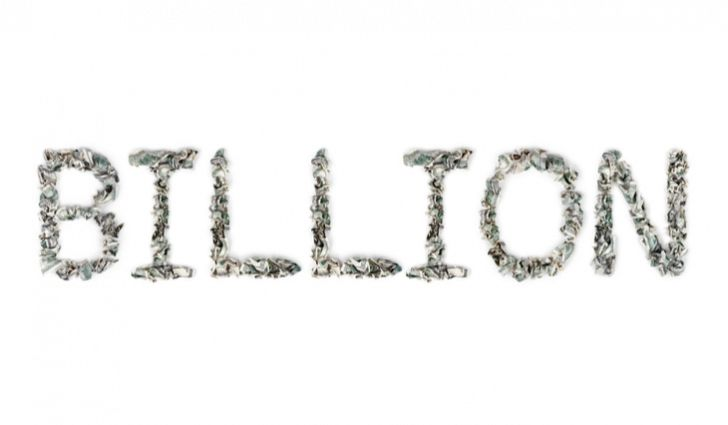 扔
rēng
亿
yì
video
video
video
不见得
It does not necessarily follow from previous point
不见得
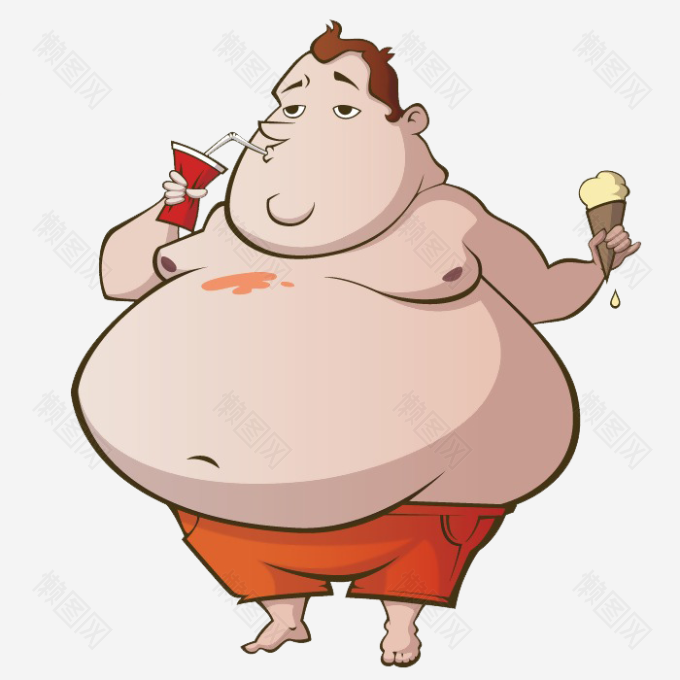 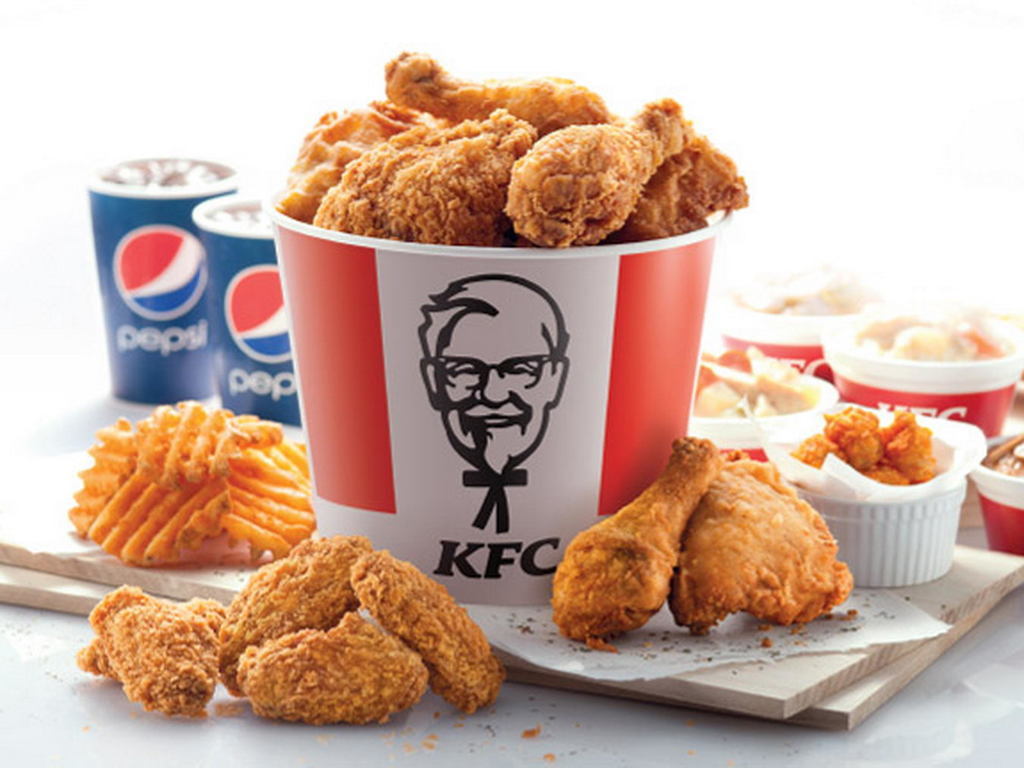 好吃的东西不见得对身体好。
不见得
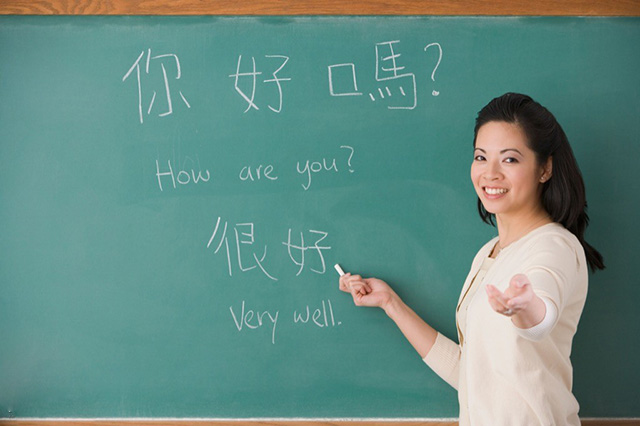 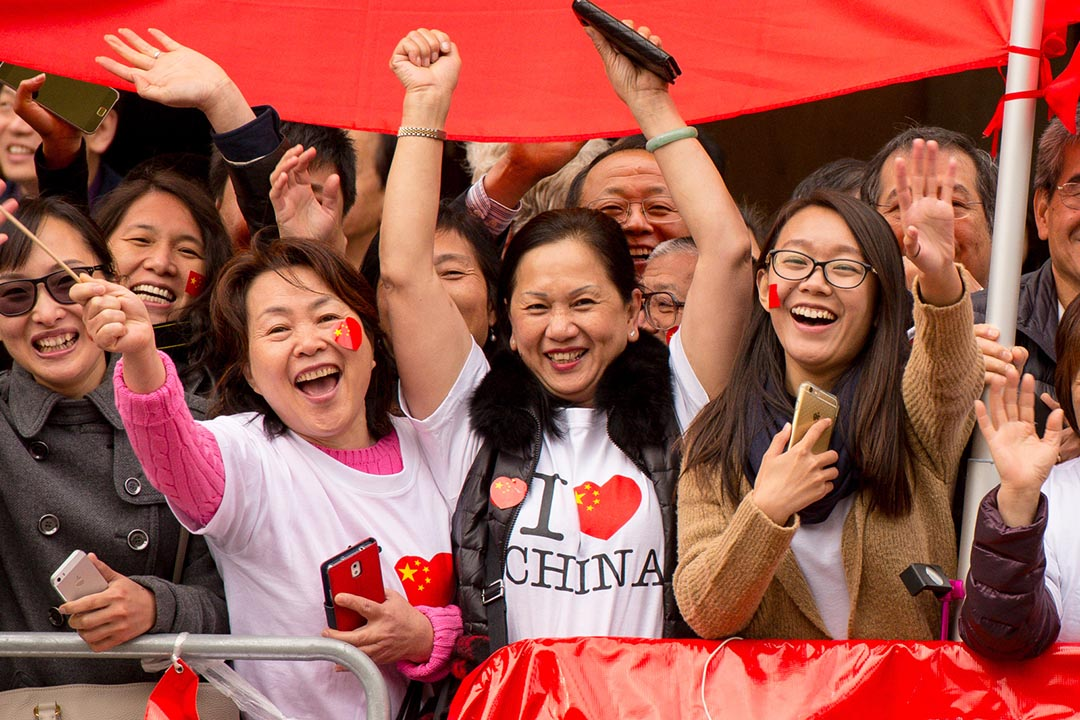 会说中文的人不见得都可以当中文老师 。
不见得
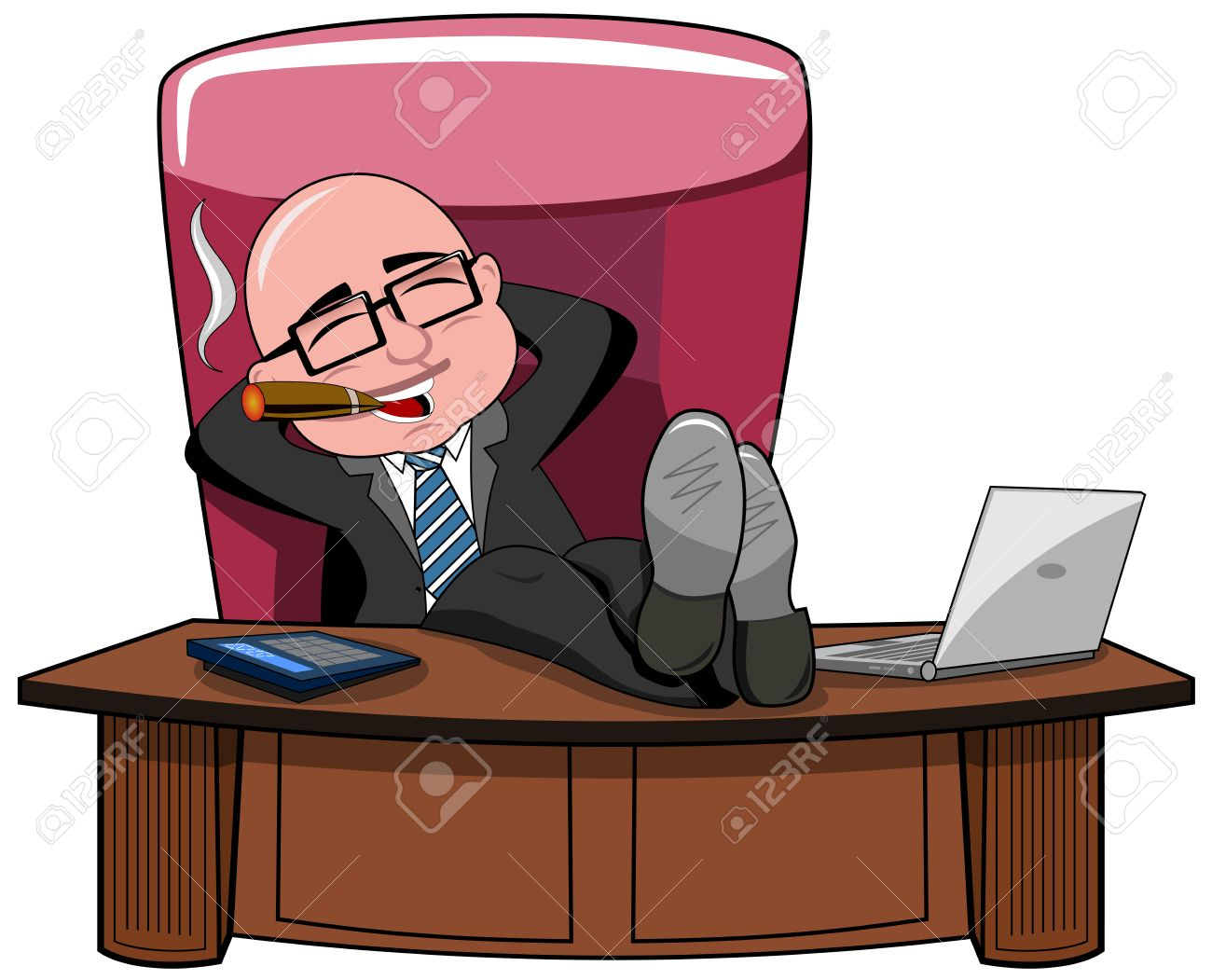 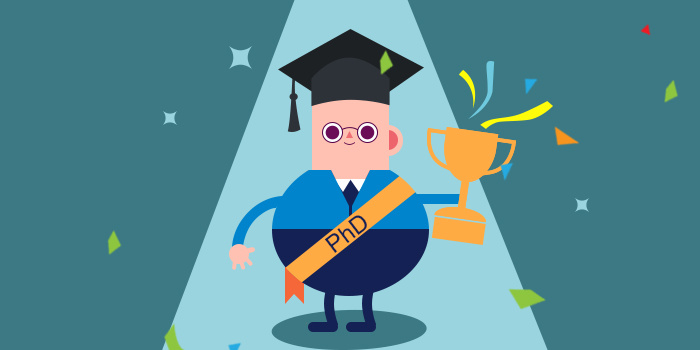 学历(educational background)高的人不见得都可以当老板。
不见得
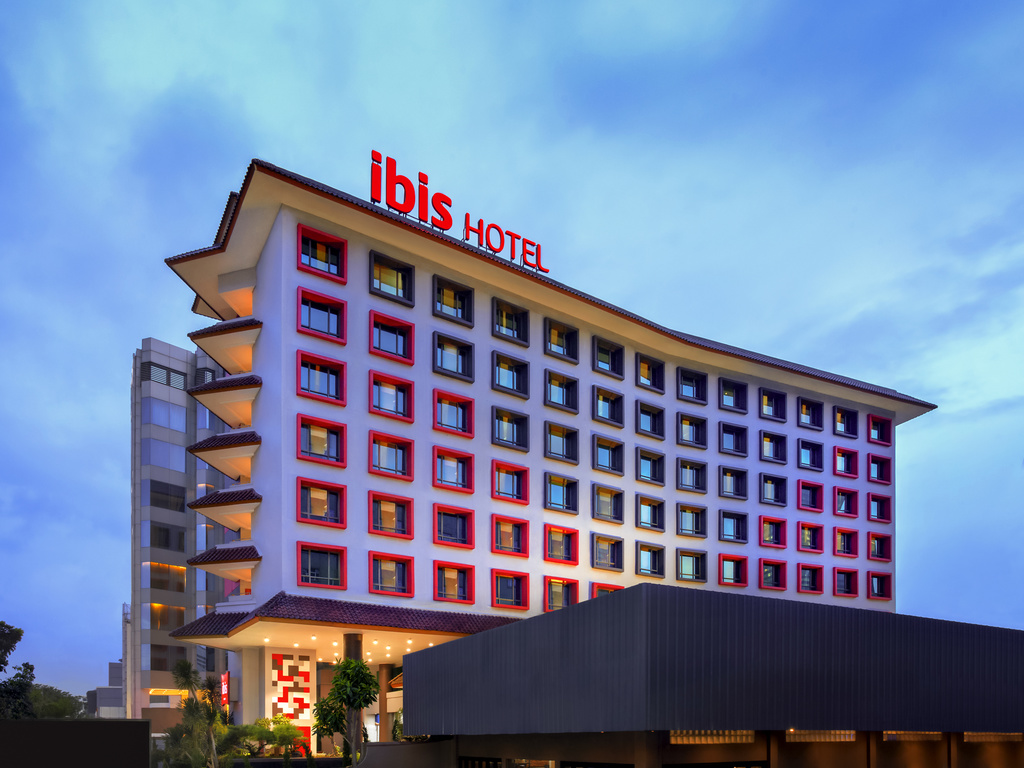 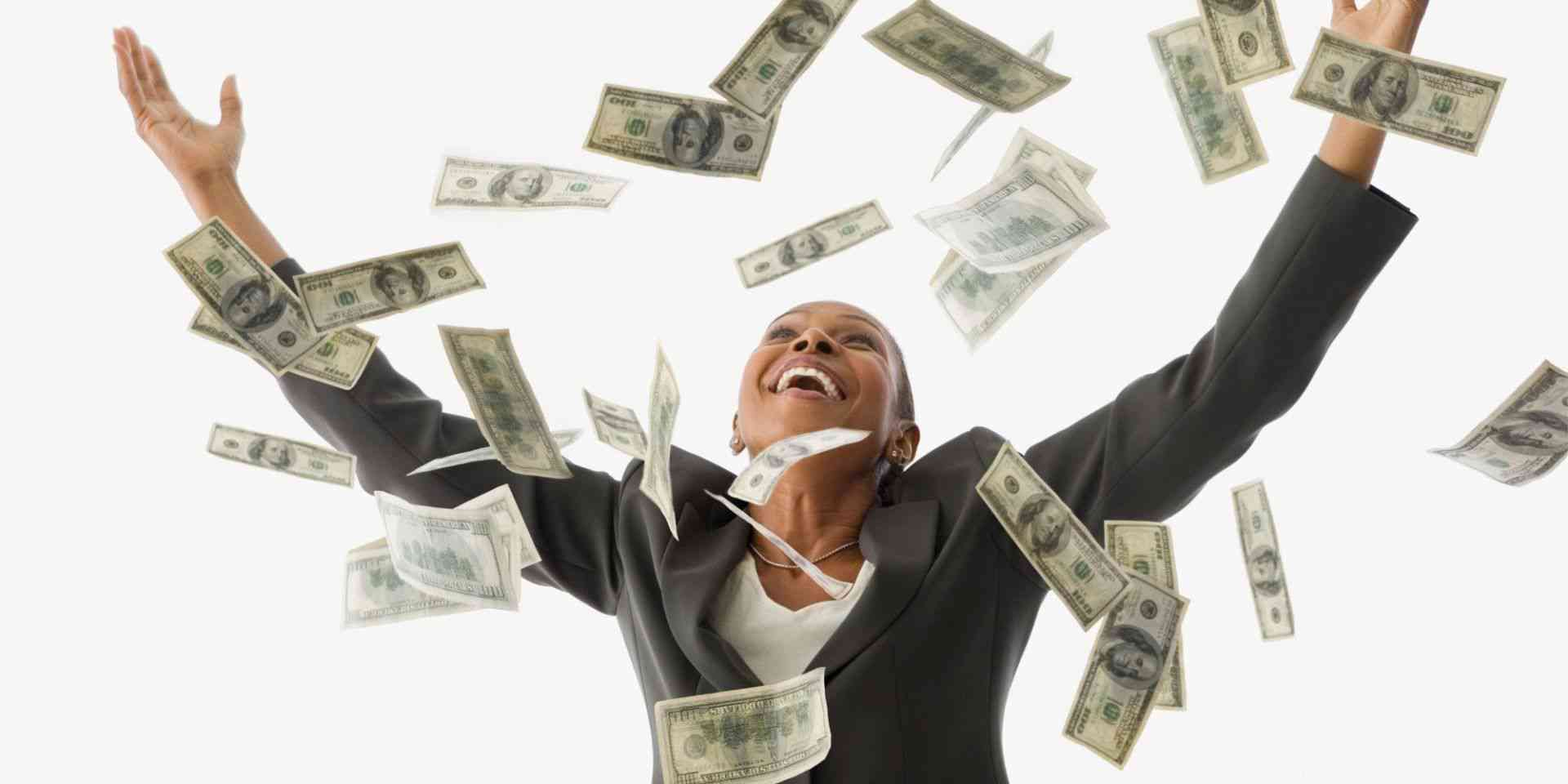 有的人开饭店不见得是为了赚钱 。
不见得
不见得 has no affirmative form,i.e.,见得
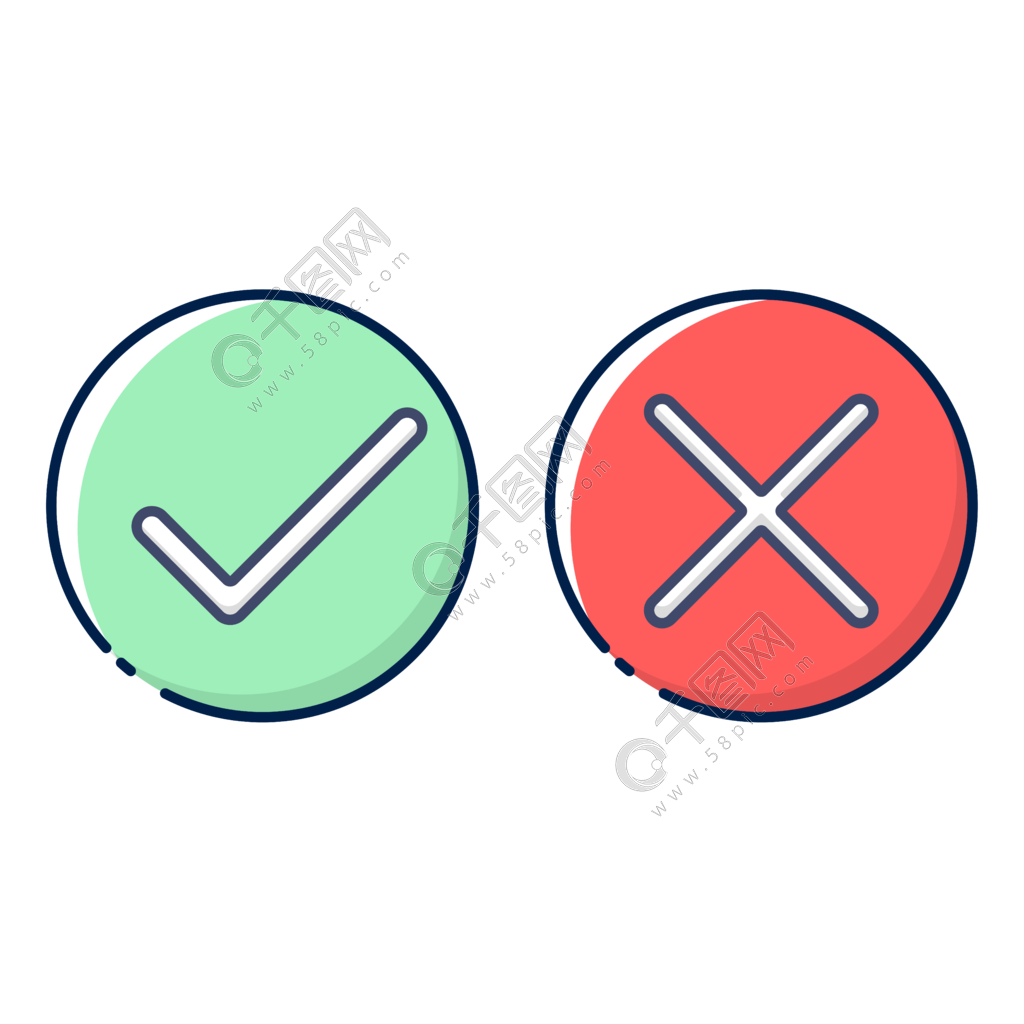 好吃的东西见得对身体好。
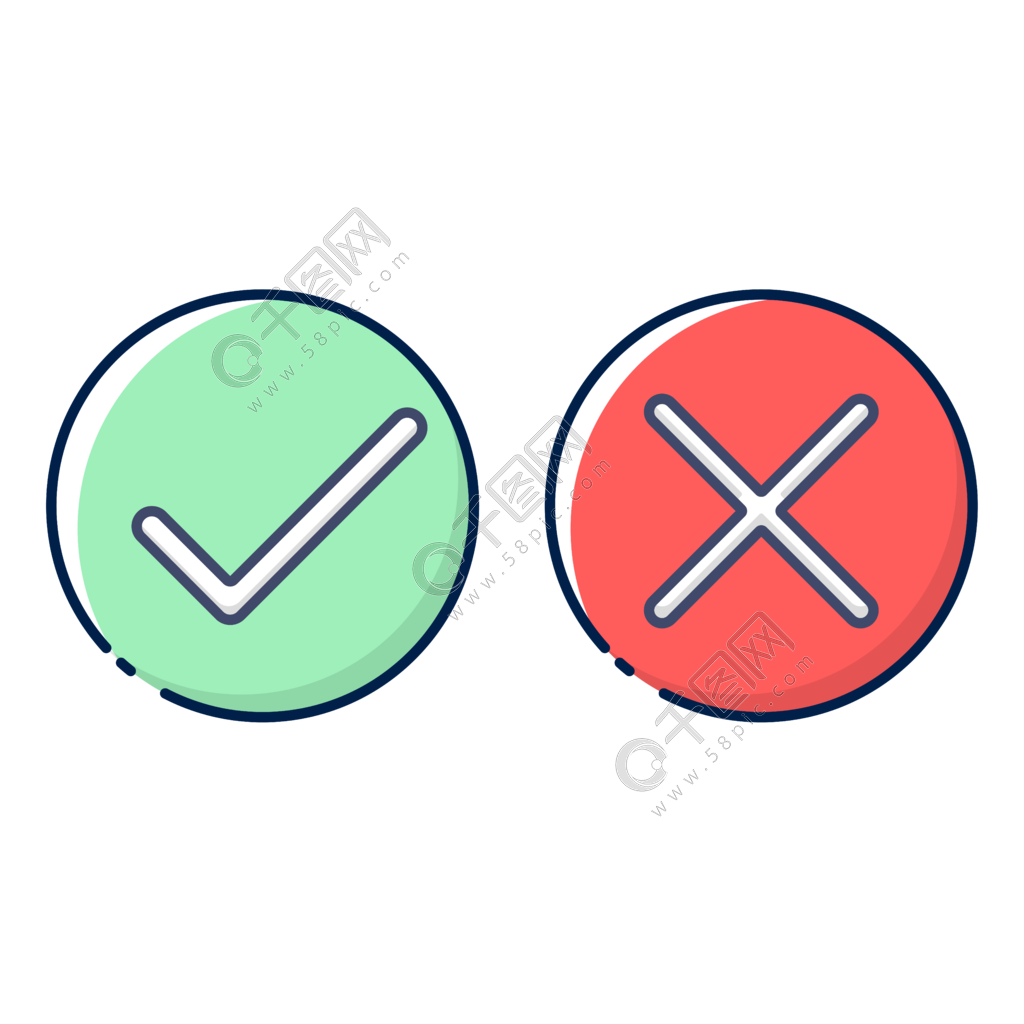 好吃的东西不见得对身体好。
不见得
Can combination with negative sentence.
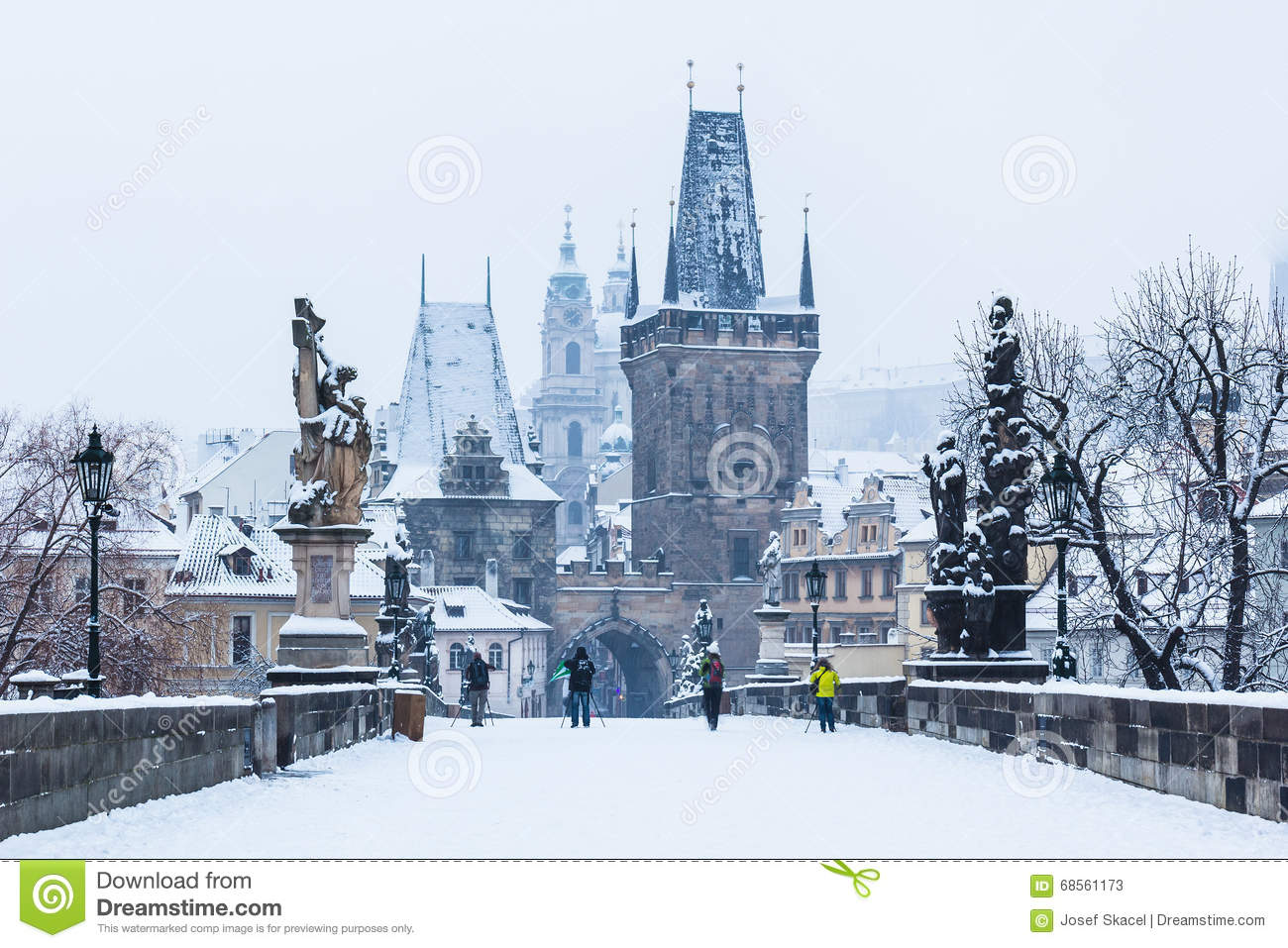 今天不见得不会下雪。
不见得
Can refute a previous claim or viewpoint.
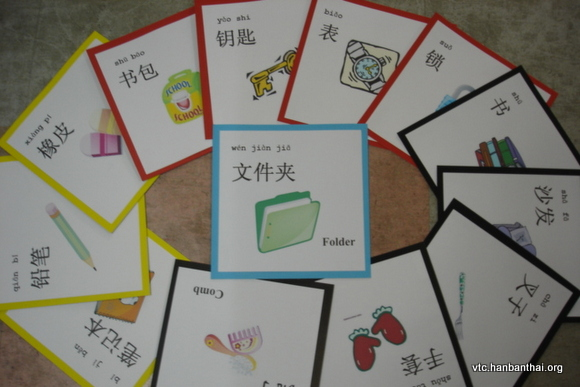 一天学五十个词不见得能提高(improve)中文能力(ability)。
不见得
不见得 is used colloquially .and it can stand alone or in the middle sentence.
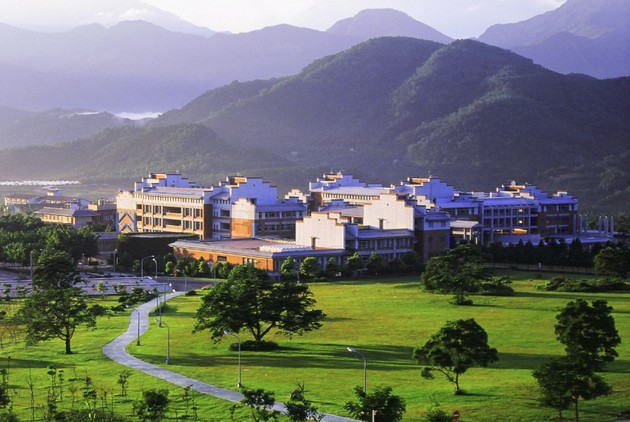 A：我想小玲会在台湾上大学。
B：不见得。
不见得
不见得 is used colloquially .and it can stand alone or in the middle sentence.
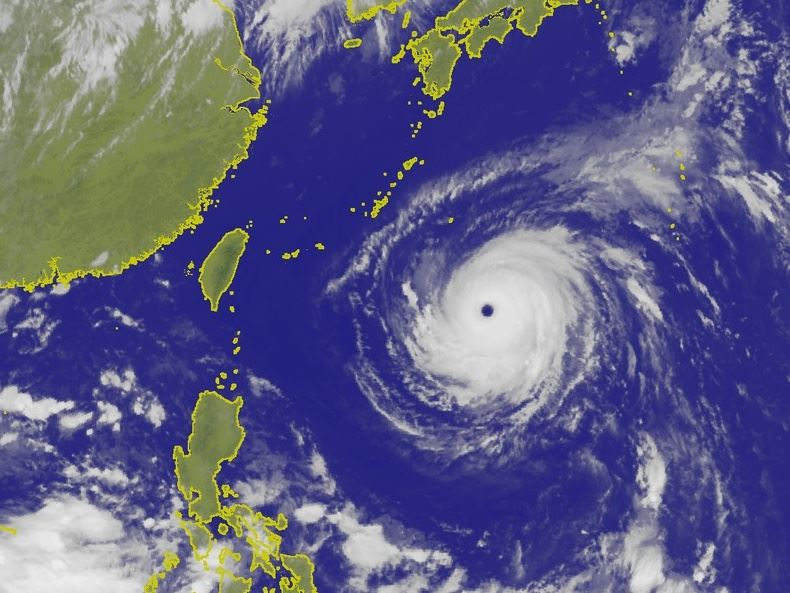 A：台风(typhoon)来的时候一定会放假。
B：不见得。
不见得
不见得 is used colloquially .and it can stand alone or in the middle sentence.
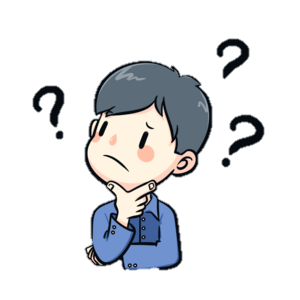 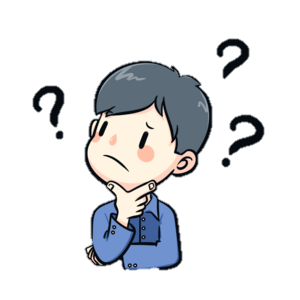 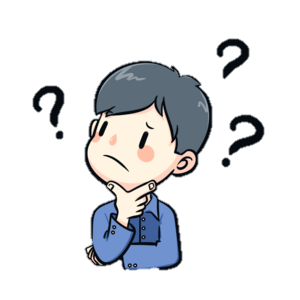 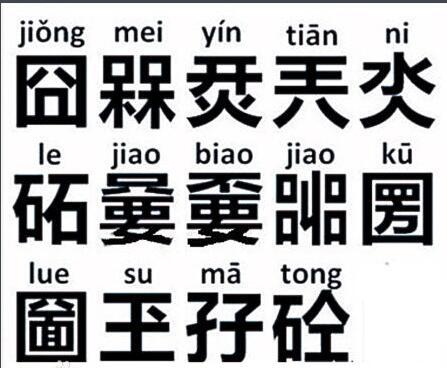 A：你不会念这个字，为什么不去问那个中国人呢？
B：他虽然是中国人，可是不见得会念那个字。
不见得
不见得 is used colloquially .and it can stand alone or in the middle sentence.
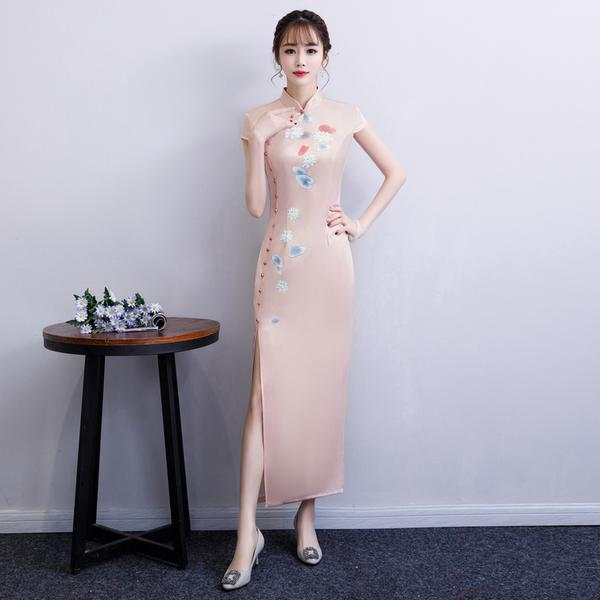 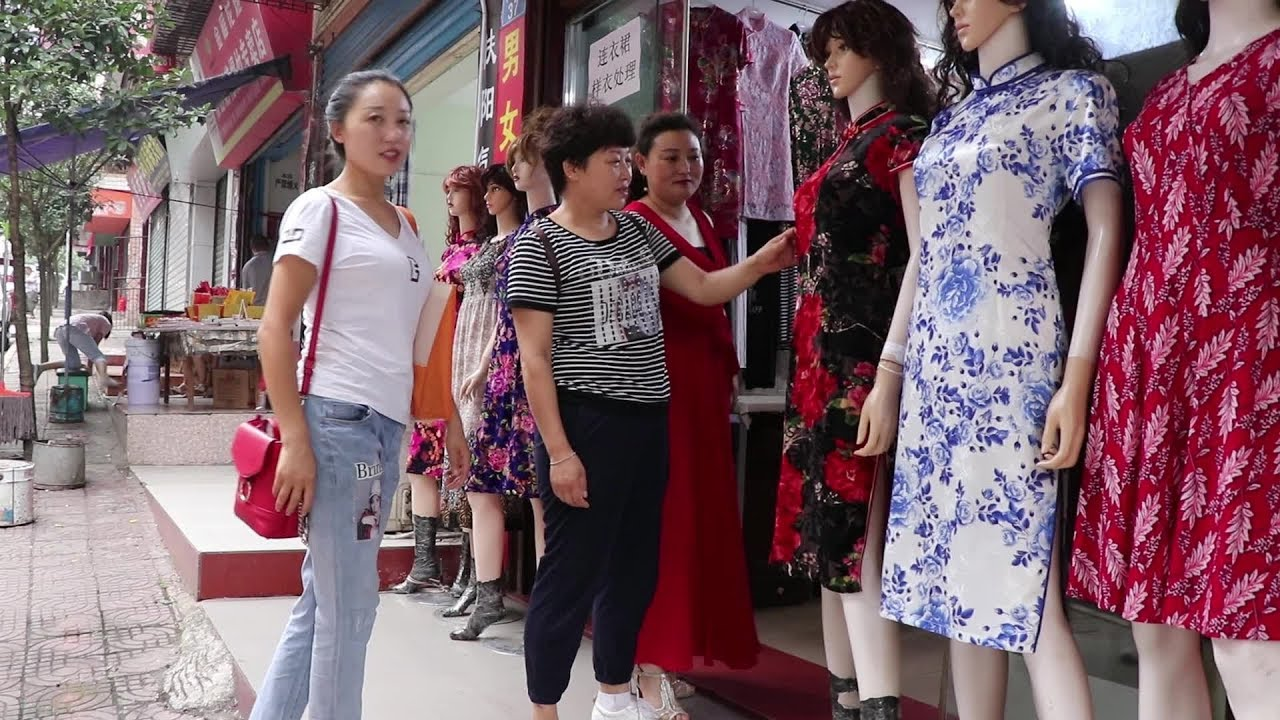 A：旗袍穿起来那么不方便，谁会买呢？
B：那倒不见得，我就买了三件。
不见得
不见得 is an adverb and precedes other adverb such as 都，也 and 还 etc.
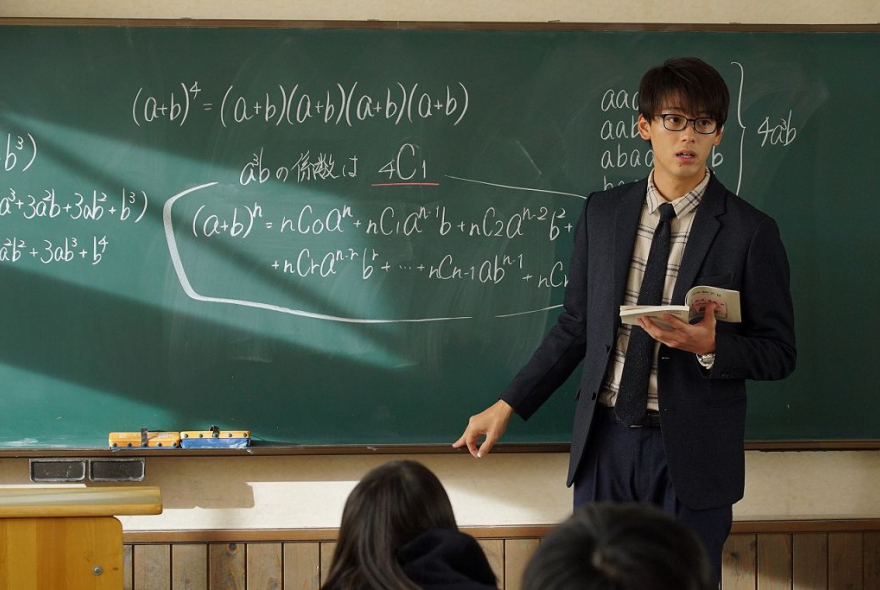 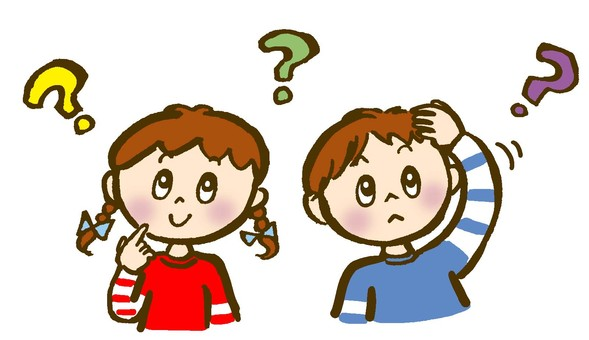 老师的说明学生不见得都懂。
不见得
不见得 is an adverb and precedes other adverb such as 都，也 and 还 etc.
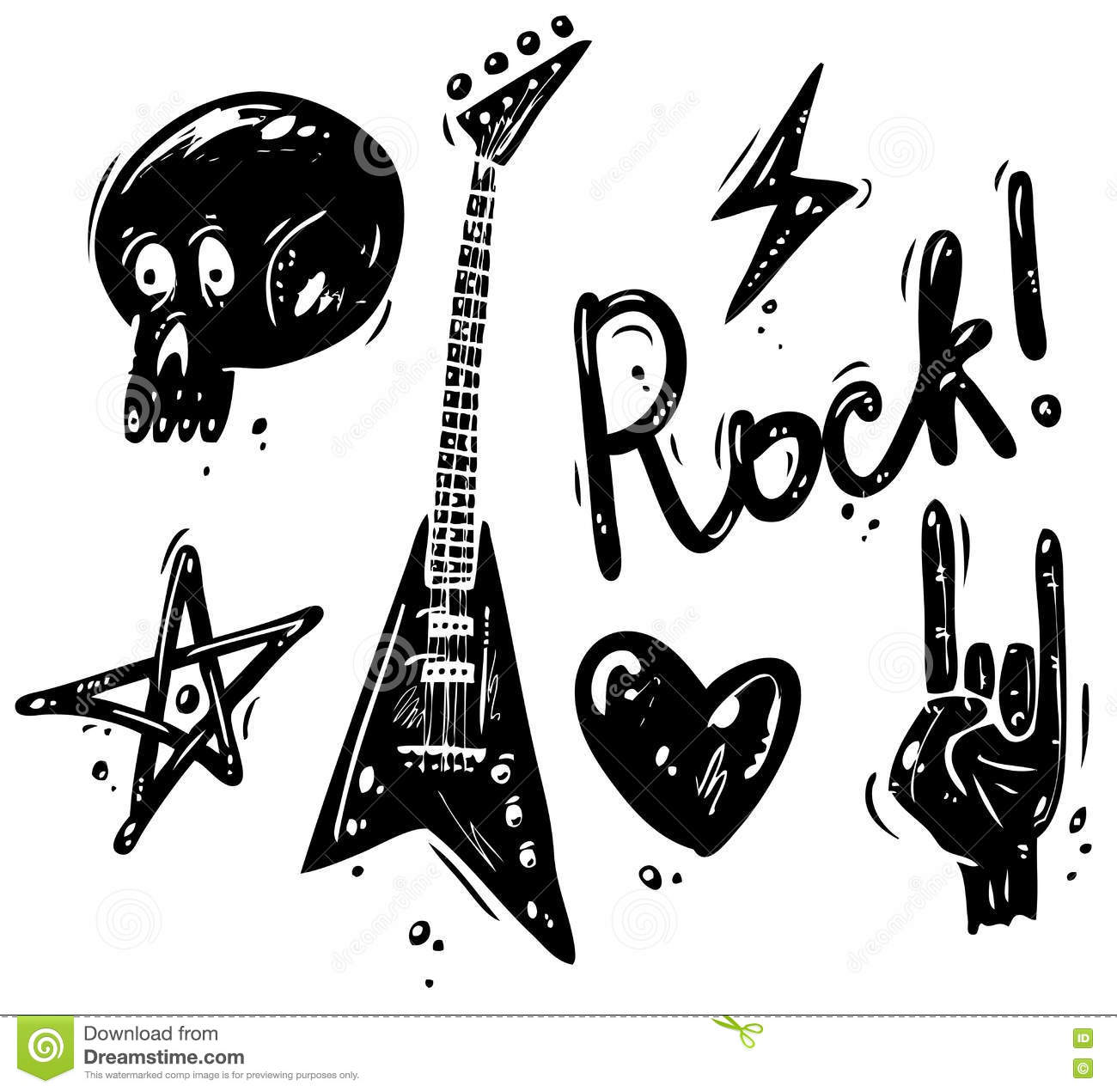 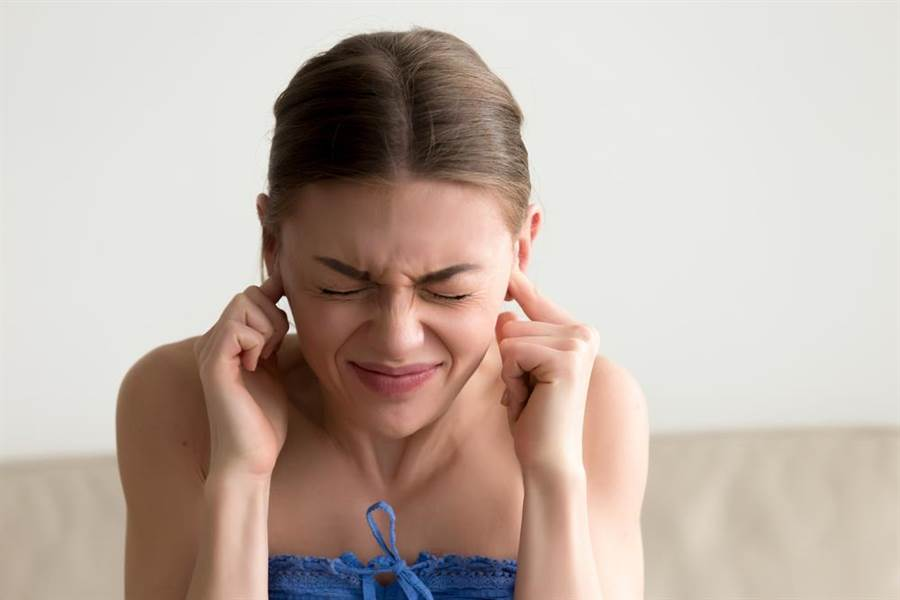 你喜欢的音乐，别人不见得也喜欢。
练习时间
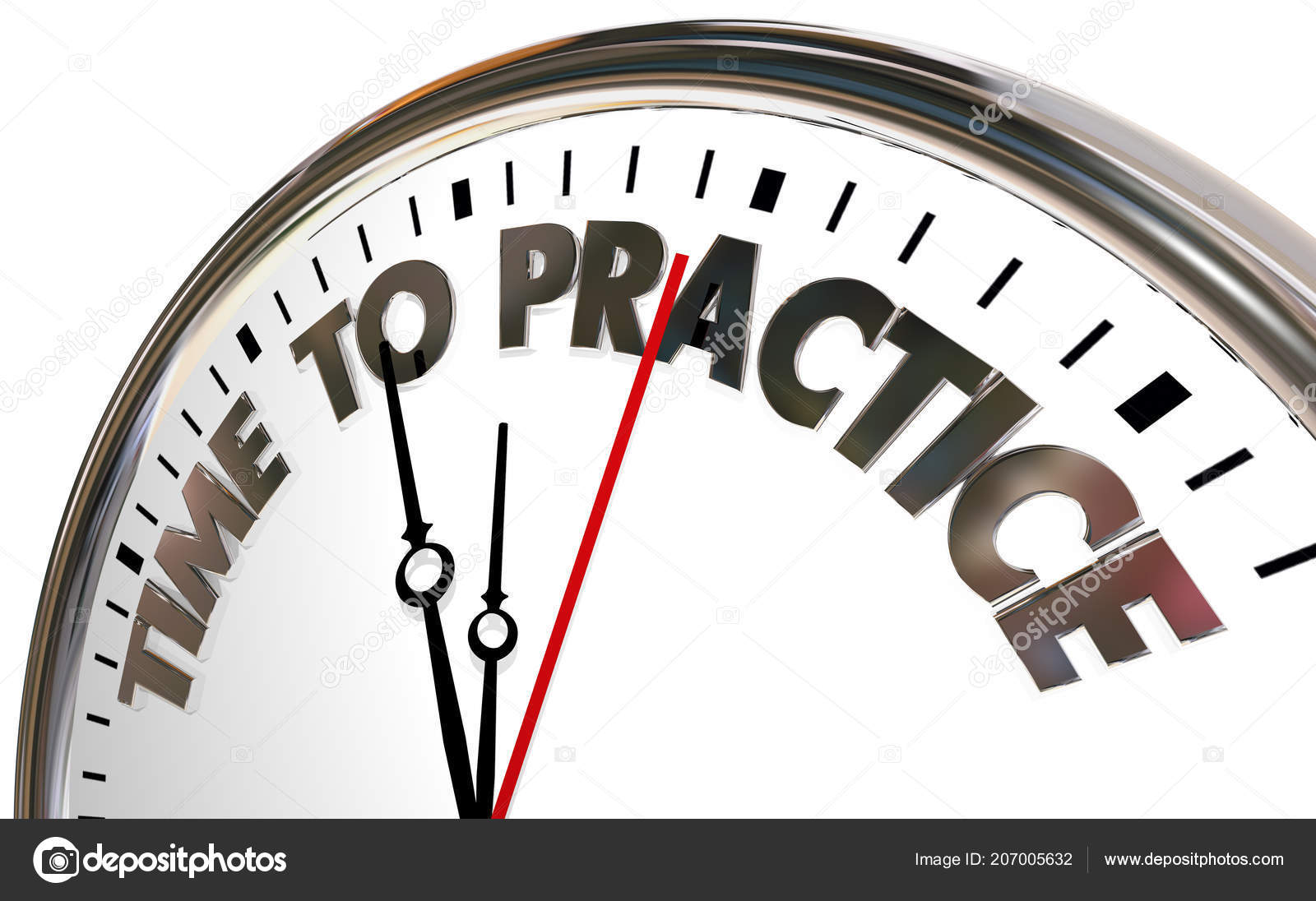 不如
A not as good as B
不如 introduces a comparison between two items.
The first noun is inferior to, or less desirable , than second.
不如
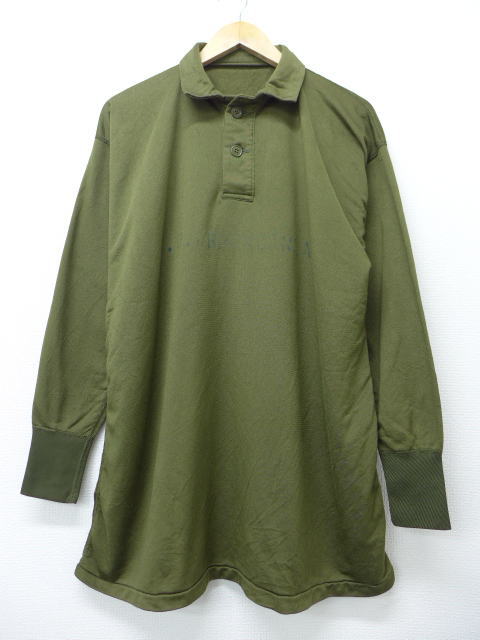 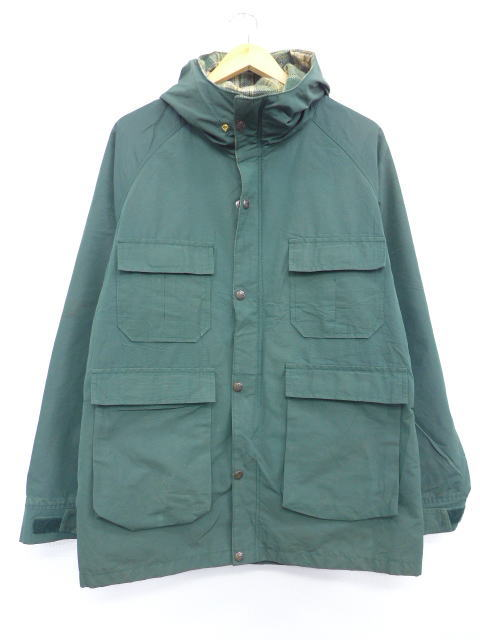 这件衣服的质量不如那件的好。
不如
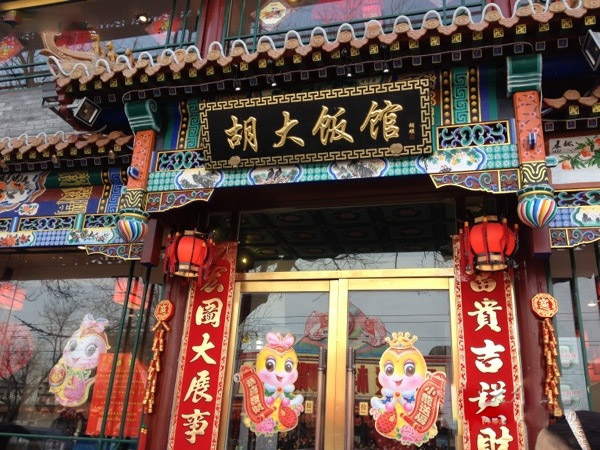 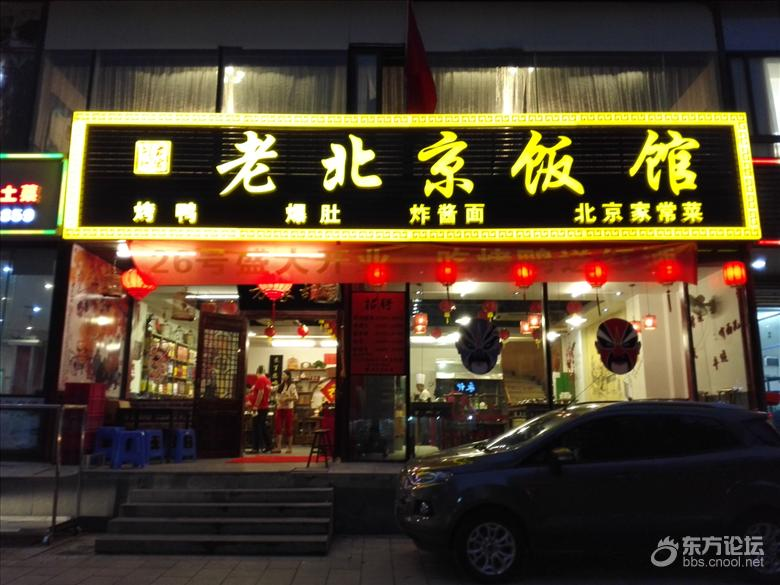 这家饭馆的食物不如那家好吃。
不如
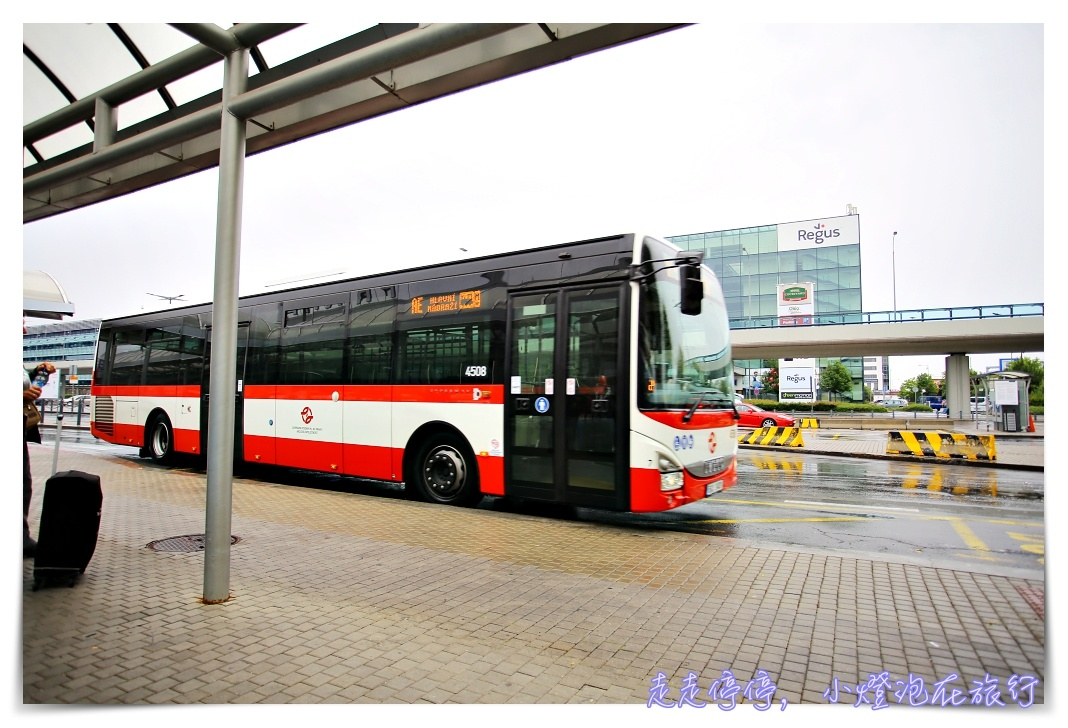 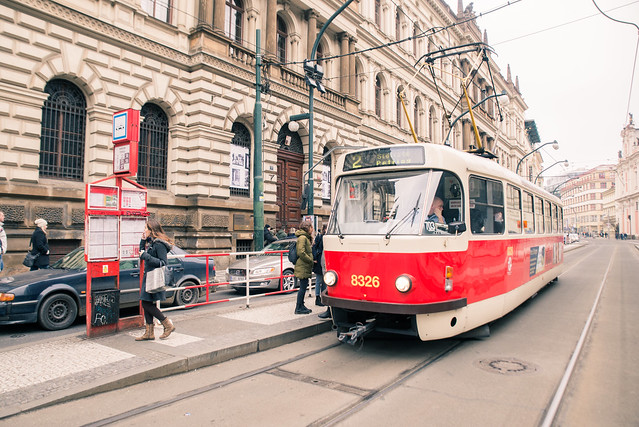 坐公交车上学得转两班车，还不如坐电车方便。
不如
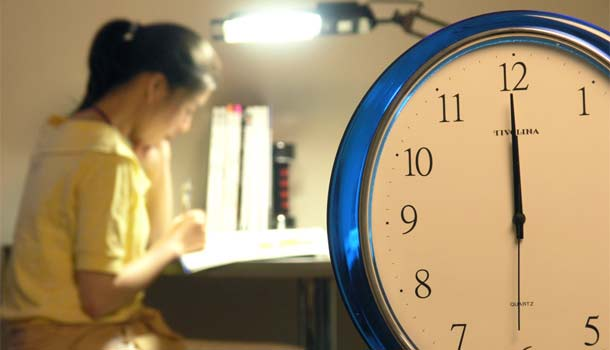 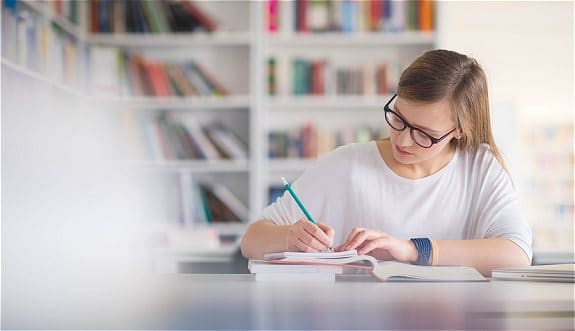 考试以前才熬夜(stay up all night)念书，不如平常就做好准备(preparation)。
不如
The state verb at the end of a sentence with 不如 must indicate a desirable property .
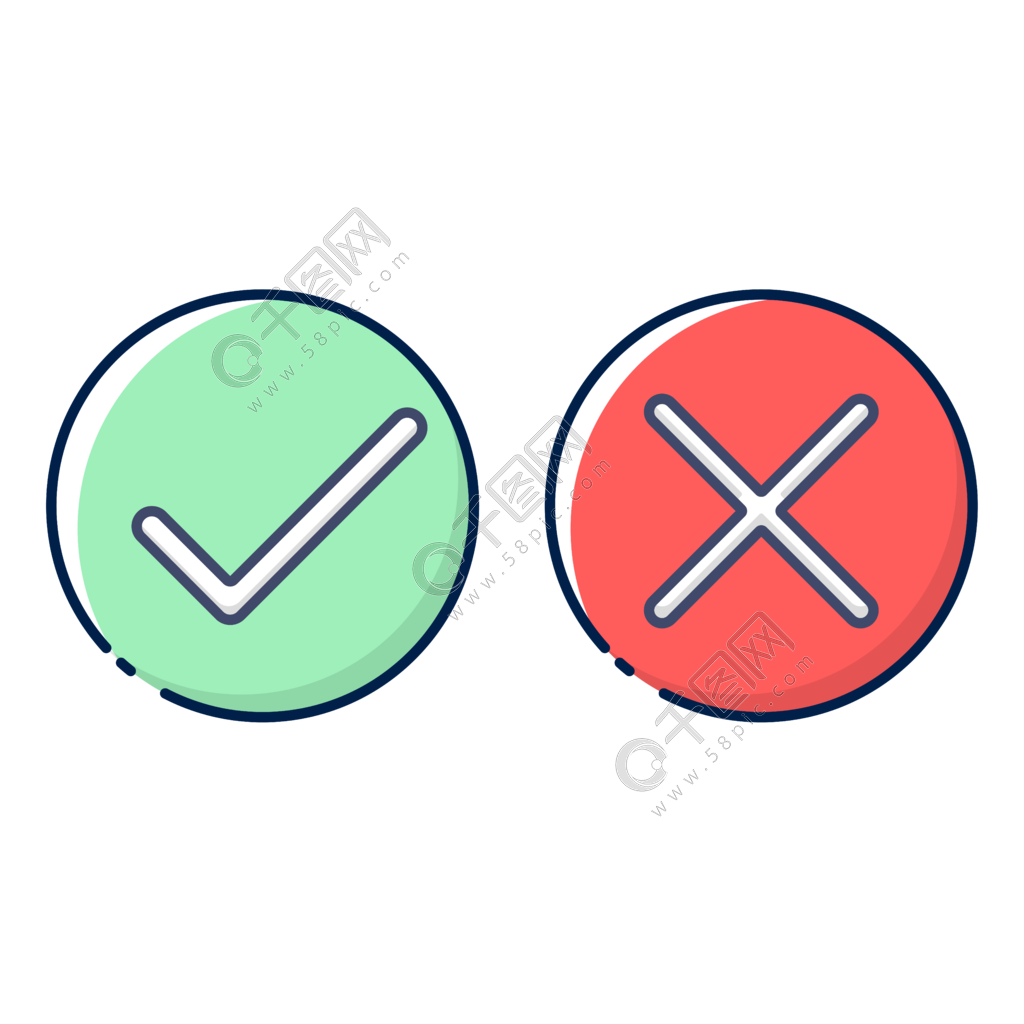 这支手机不如那支手机旧。
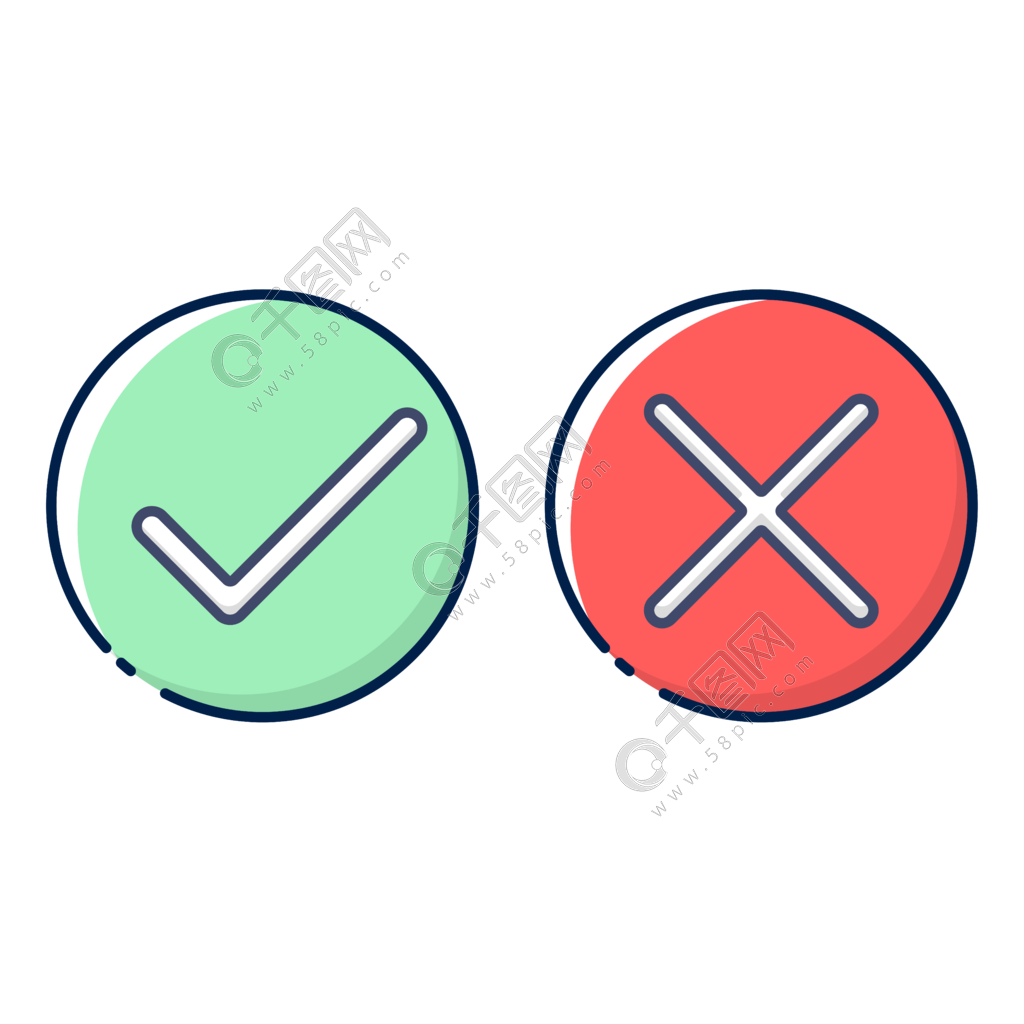 这支手机不如那支手机新。
不如
If the context of a sentence using a state verb is clear, than the state verb can be omitted .
这家旅馆的服务不如那家旅馆。
omit
这家旅馆的服务不如那家。
练习时间
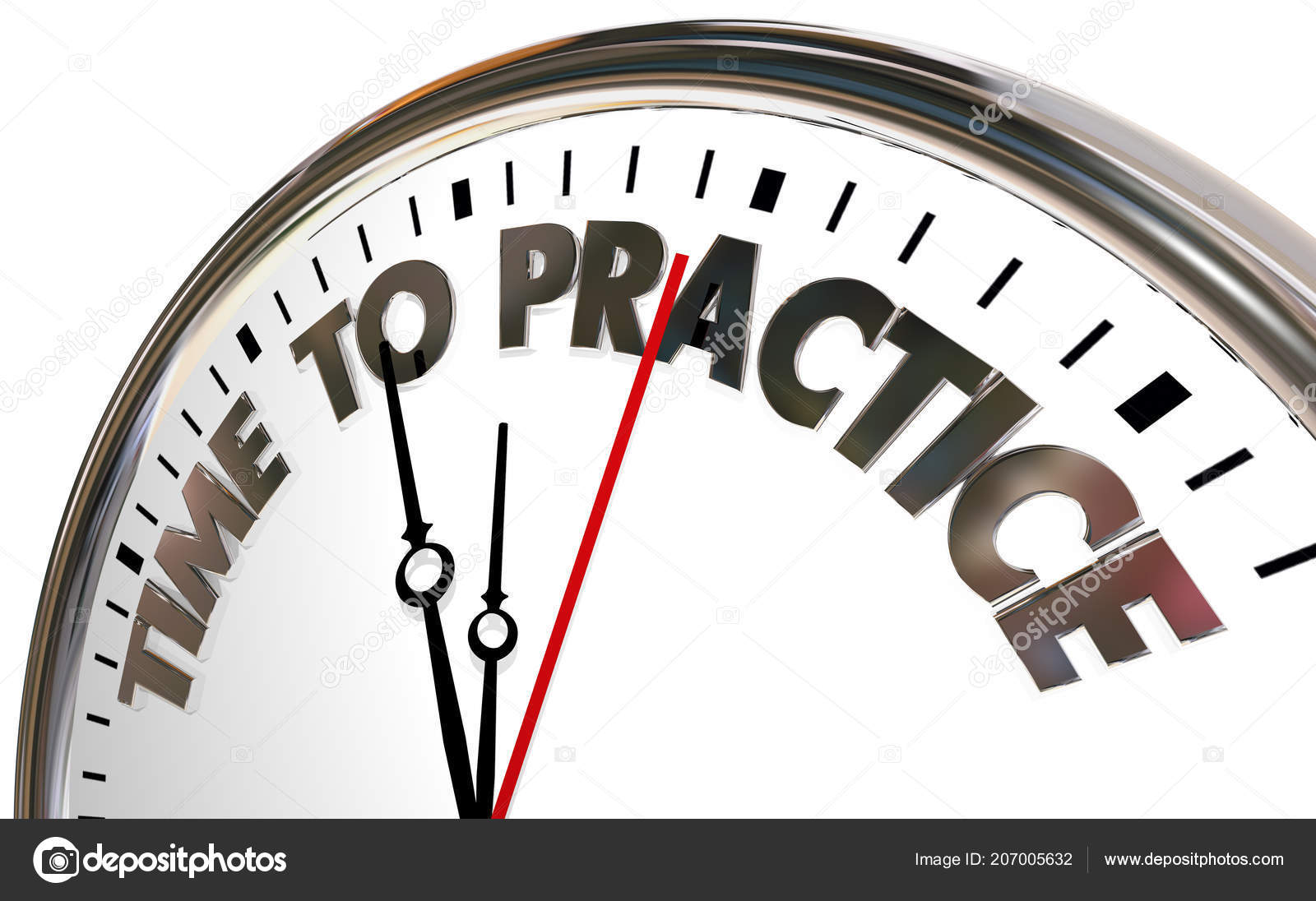 尽管
Even though ; despite
Usage：尽管⋯⋯ ，但是 + Subject+还是…
尽管
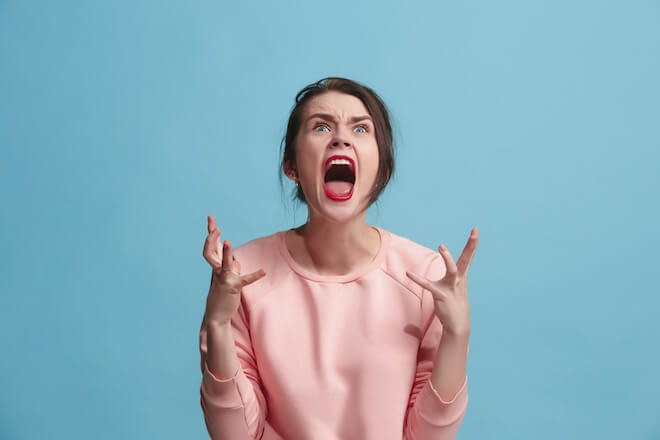 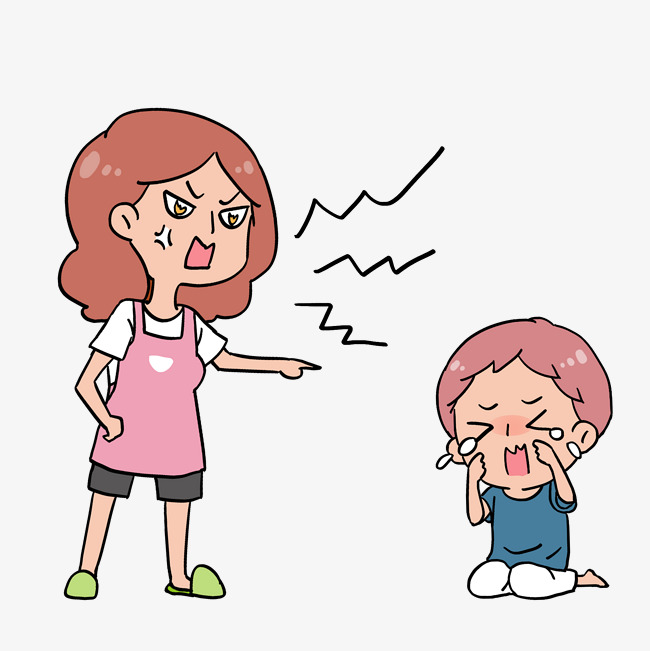 尽管我很生气 ，但是我还是没骂(accuse)他 。
尽管
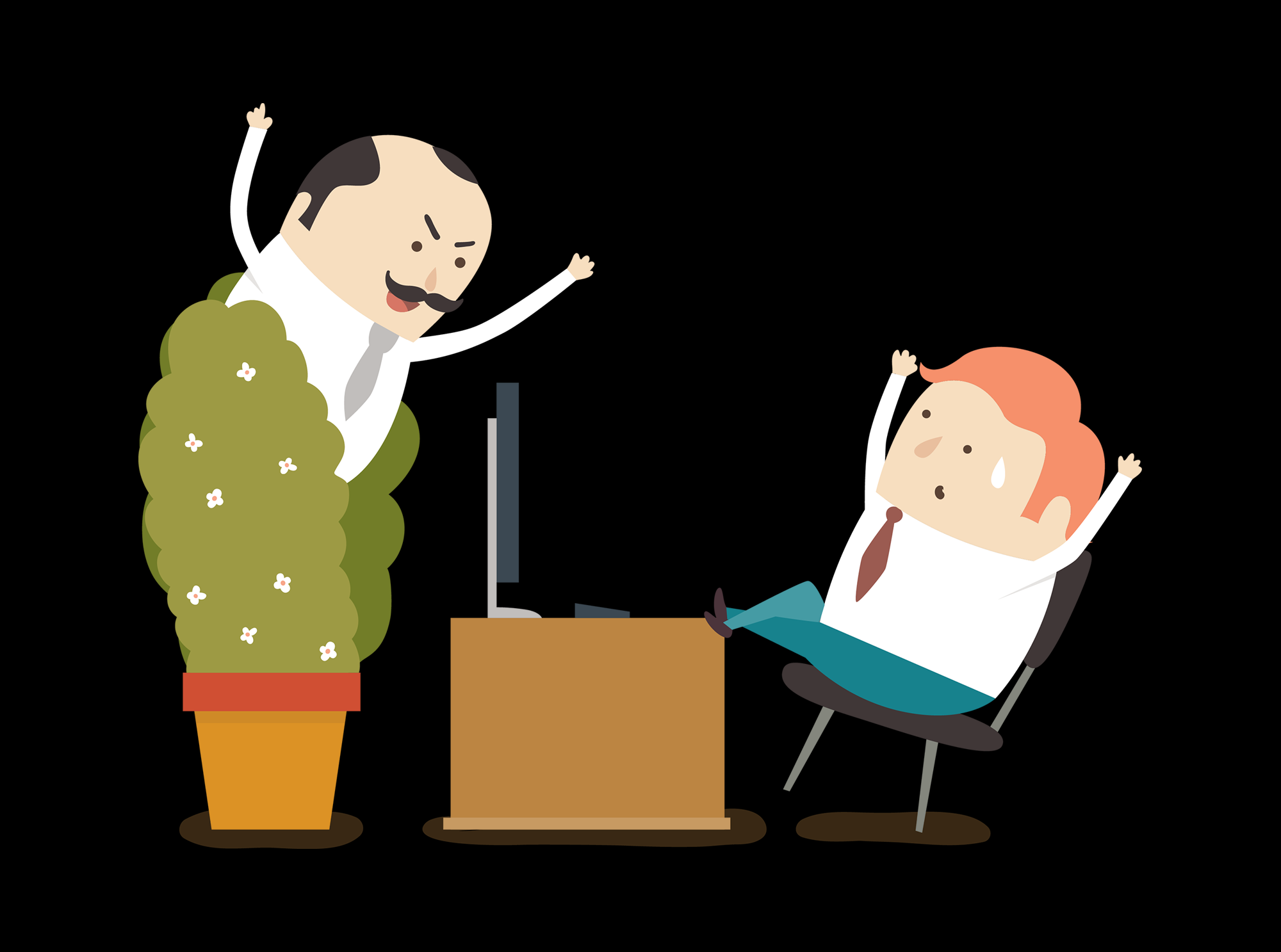 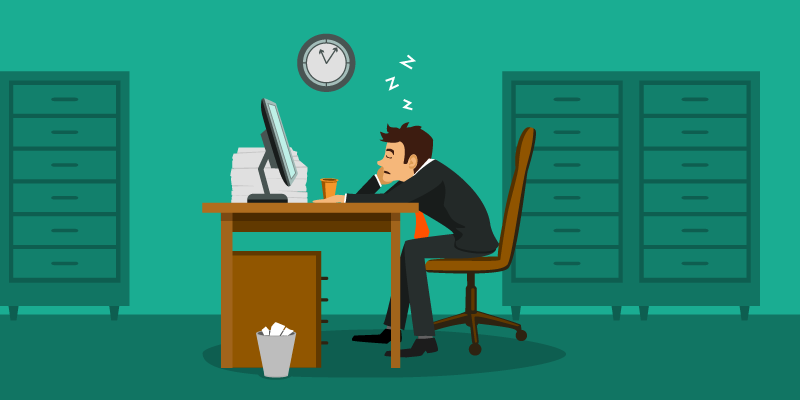 尽管老板最近(recently)不在 ，但是我们还是不能偷懒( to be lazy)。
尽管
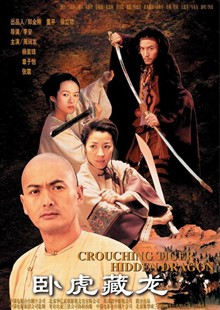 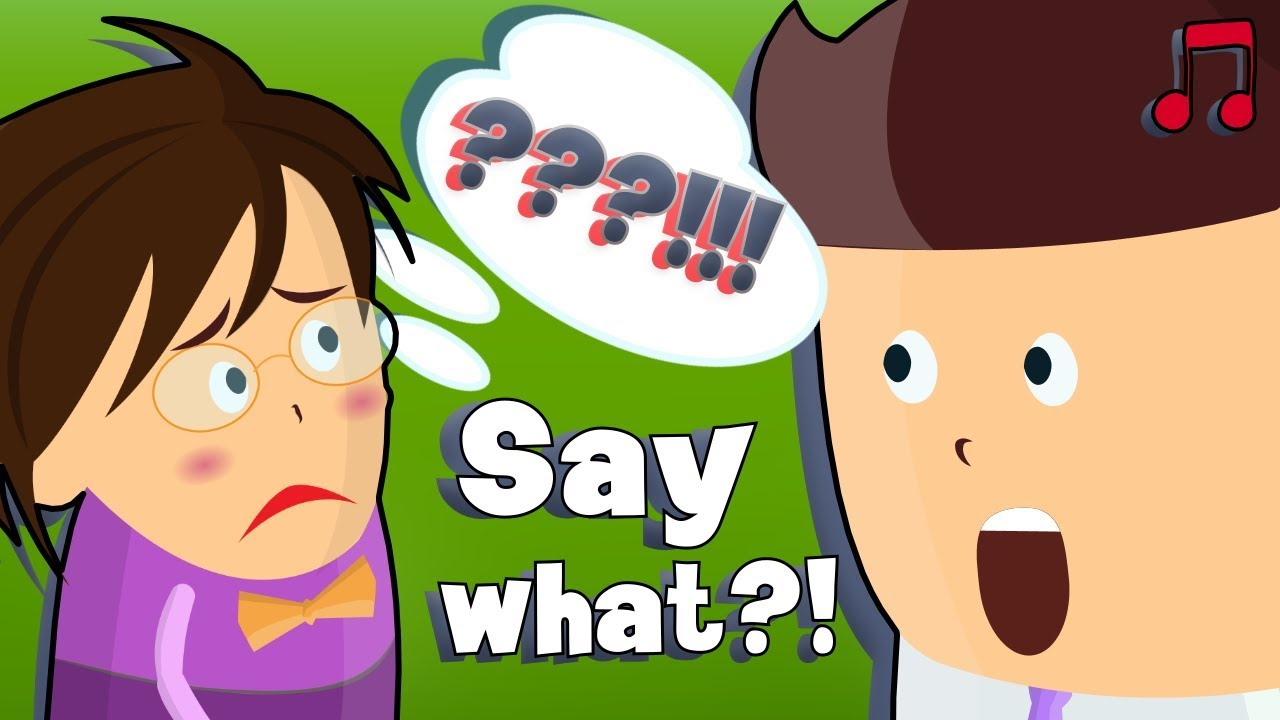 尽管他听不懂中文，但是他还是很常去看中国电影。
尽管
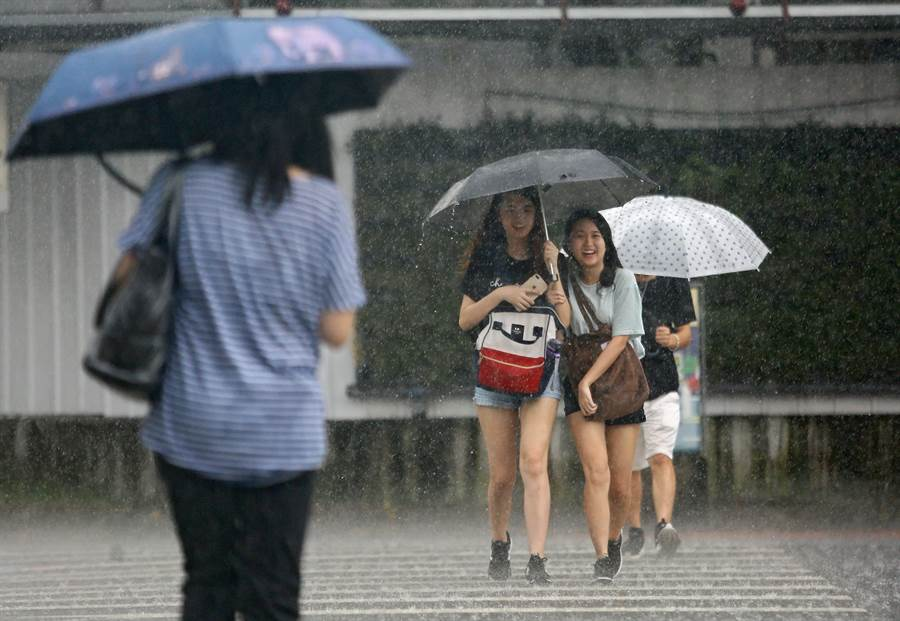 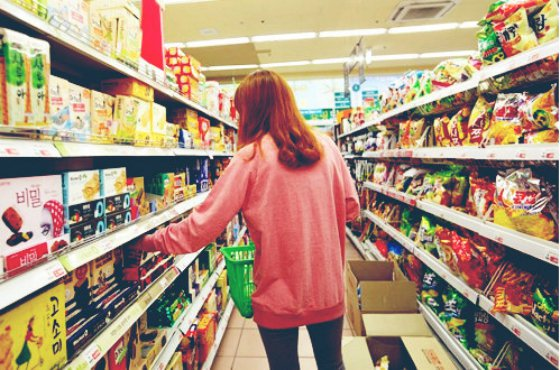 尽管下着大雨，但是妈妈还是去超市了。
尽管
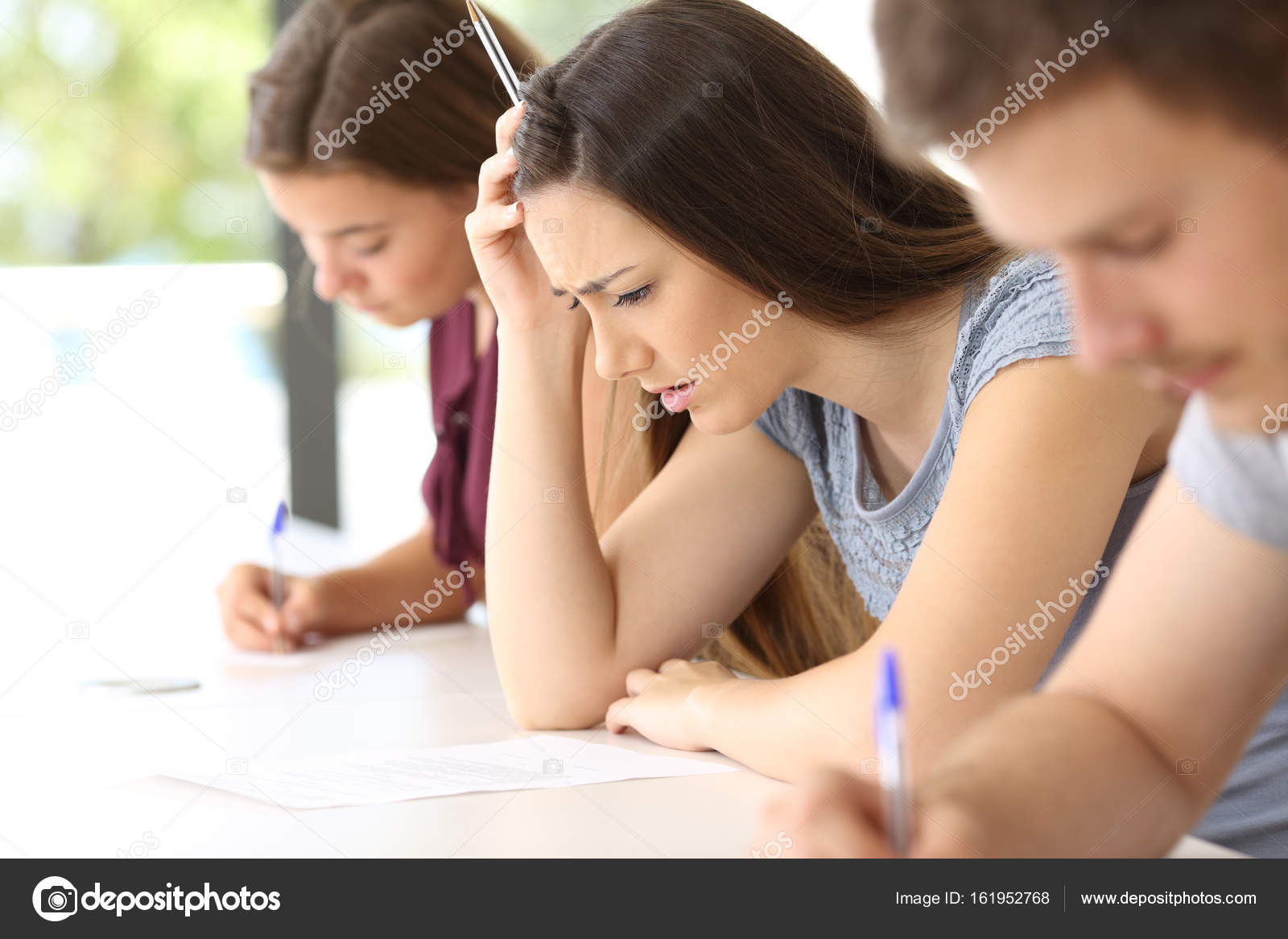 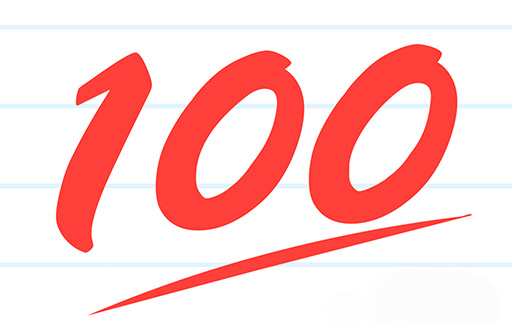 尽管这次考试很难，但是我还是考出了好成绩(grade)。
练习时间
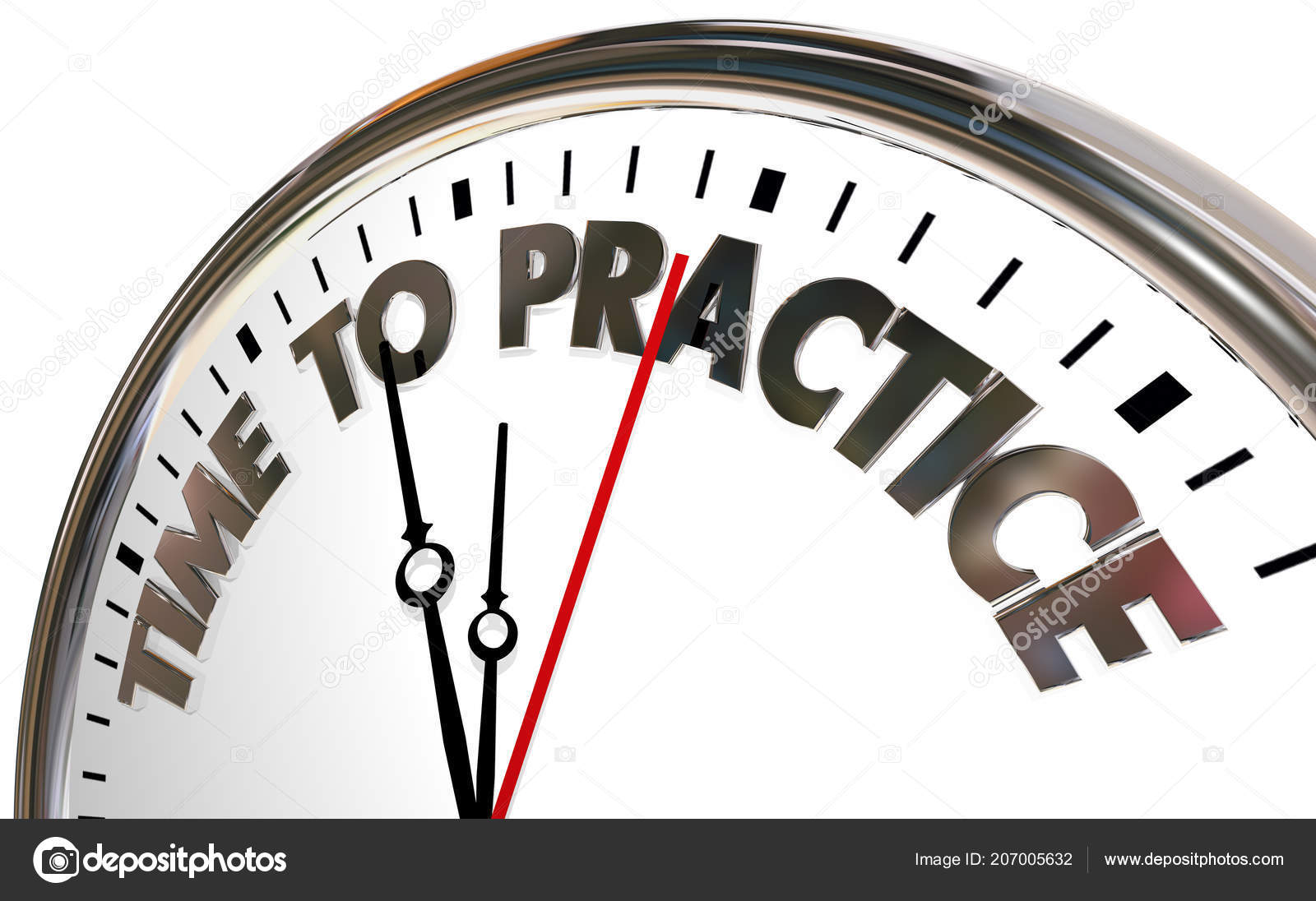 下来
Usage：Time duration+下来…
下来
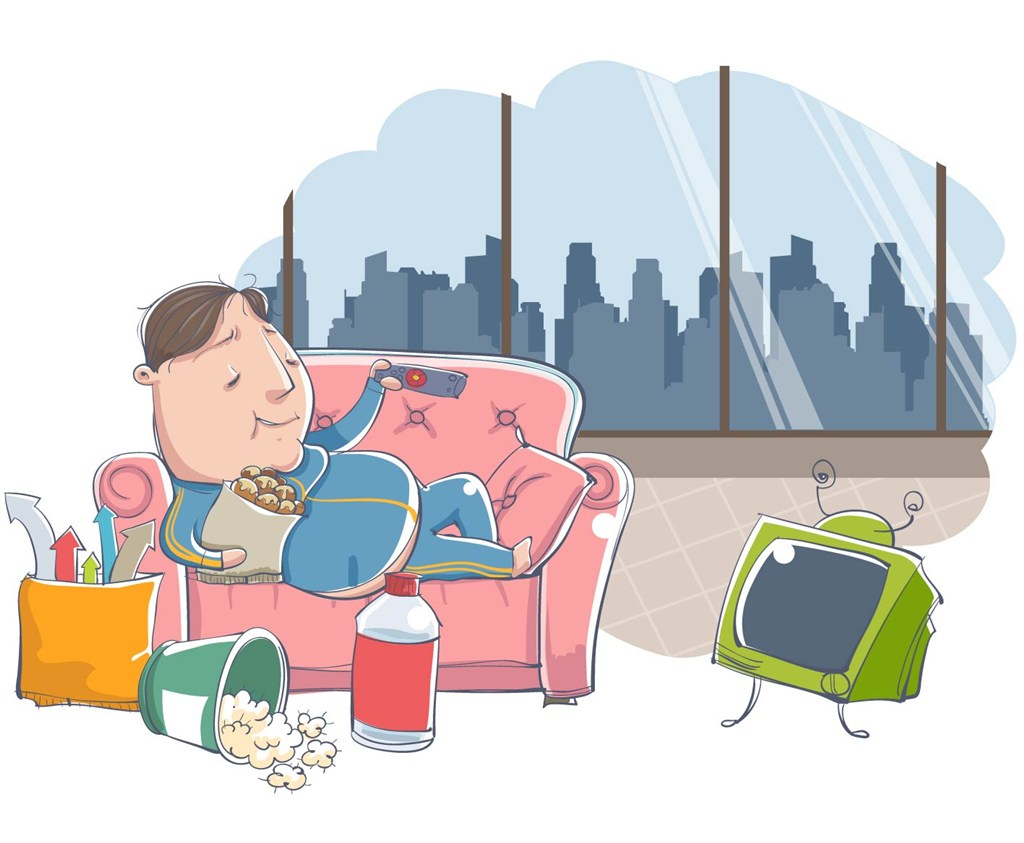 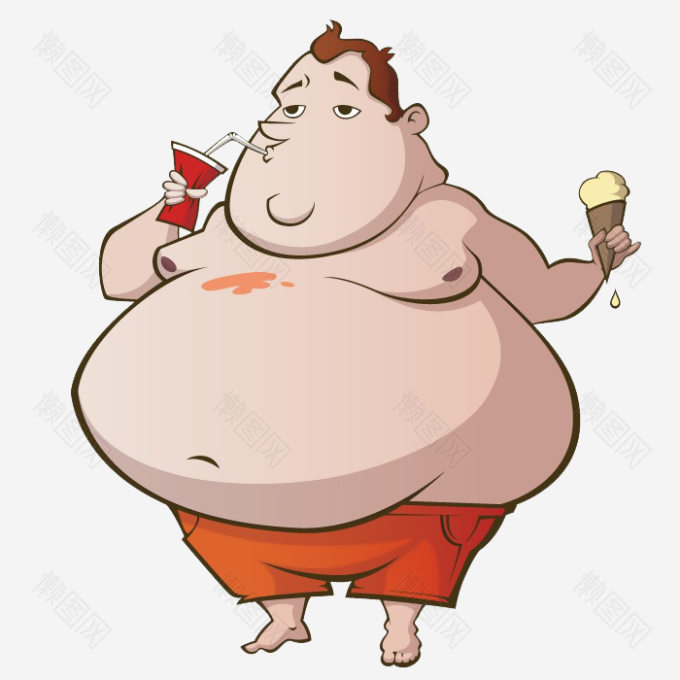 你才来一个星期就胖了三公斤，两个月下来还得了。
下来
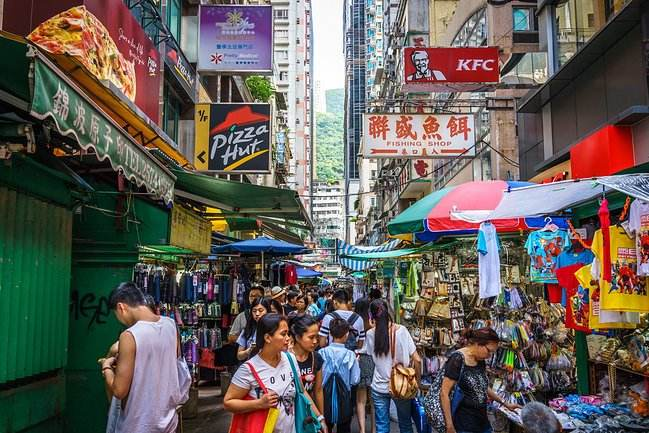 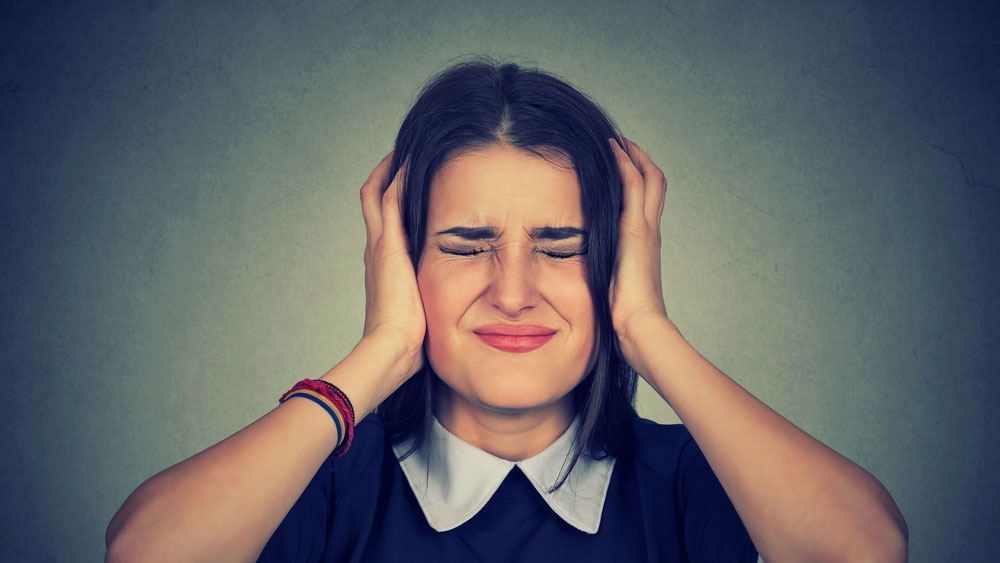 他说要体验中国人的生活，可是三天下来就受不了(unbearable)。
下来
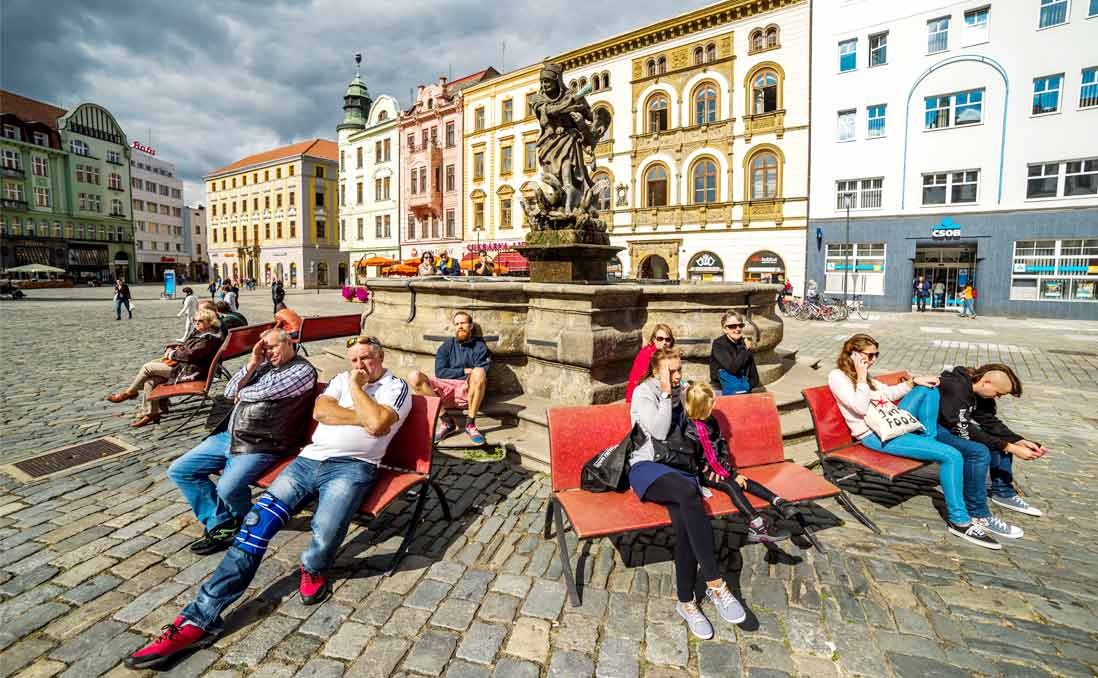 在捷克住了一年下来，他对捷克已经很熟悉(to be familiar with)了。
下来
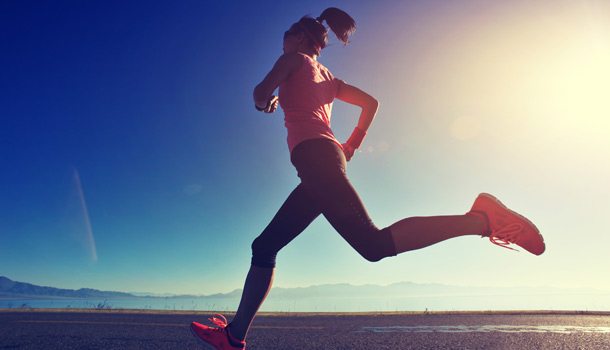 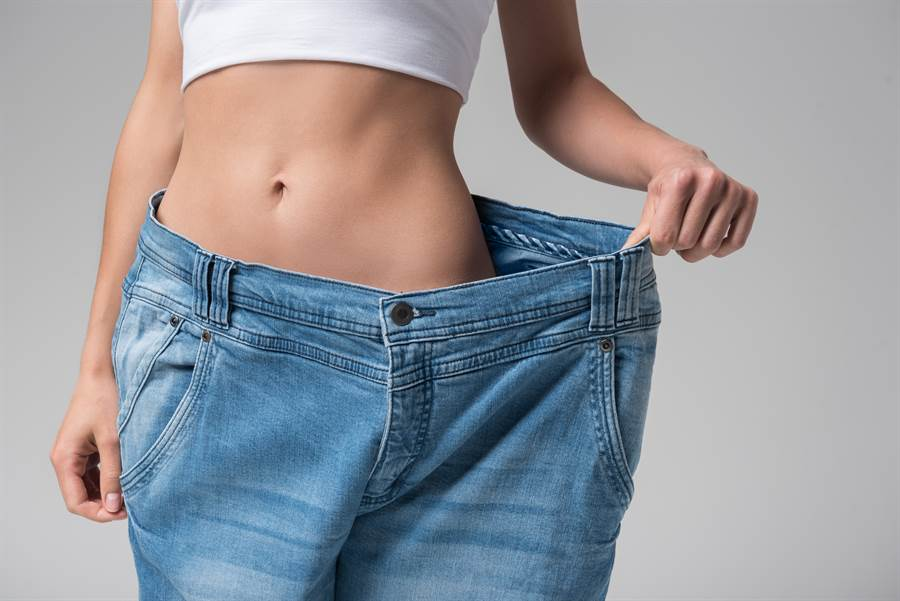 她每天努力的运动，一个月下来，已经瘦了三公斤了。
练习时间
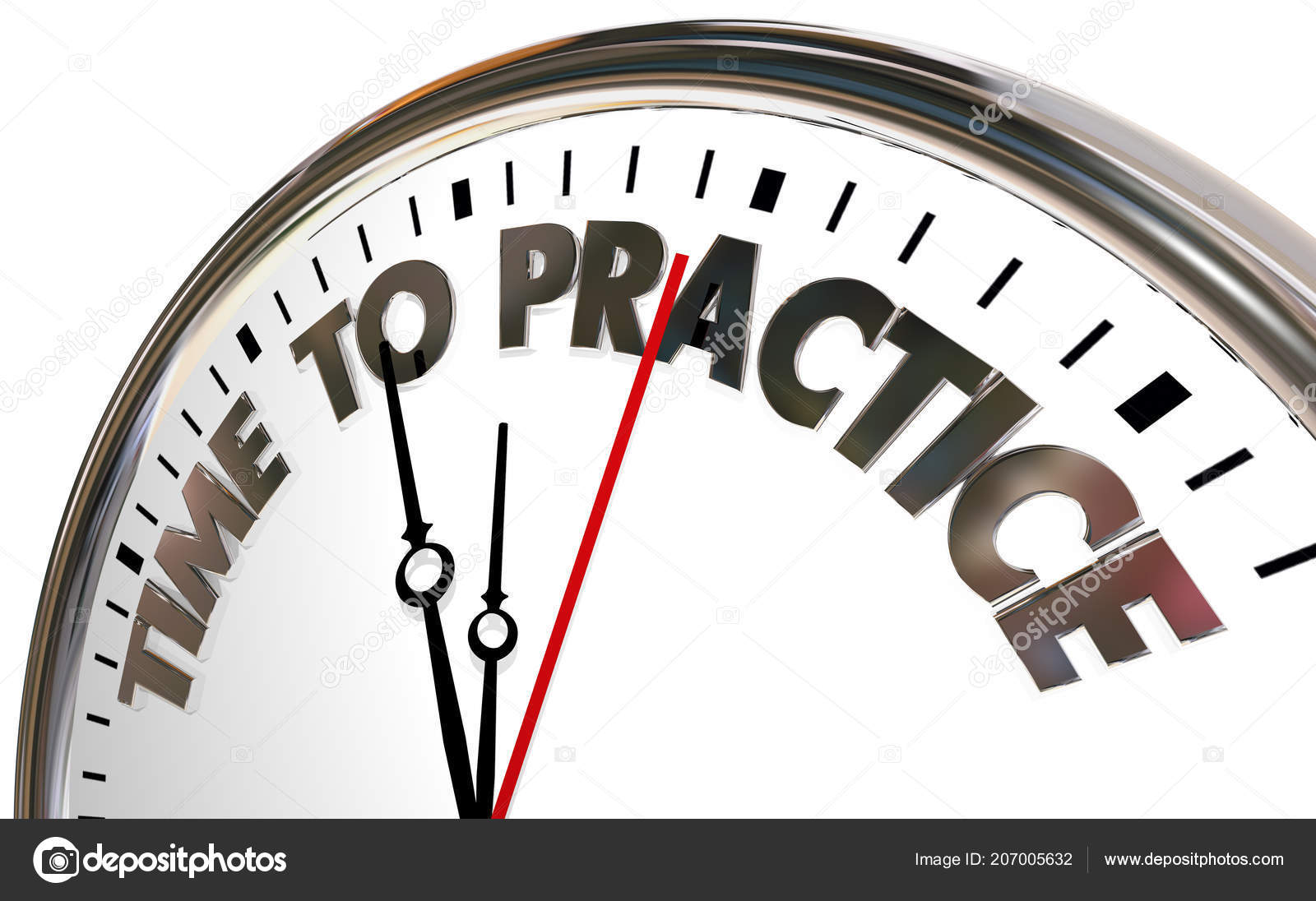 给
Usage：给+ v.
This 给 is the same as the one in给她打电话、给我倒一杯茶.When the object of 给 is very obvious,it can be omitted.
给
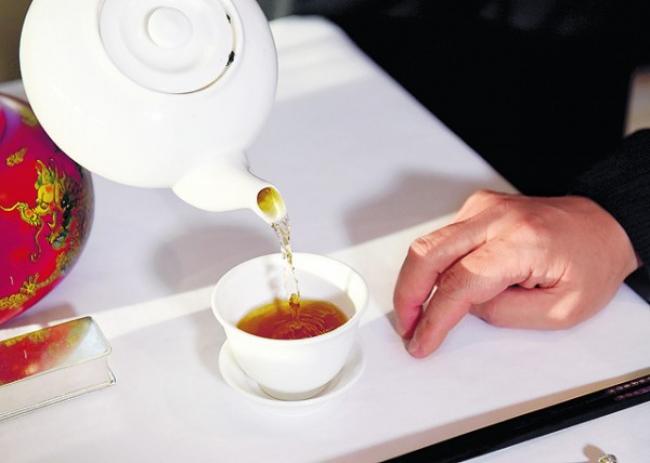 我们一坐下来，她就给倒了两杯茶。
给
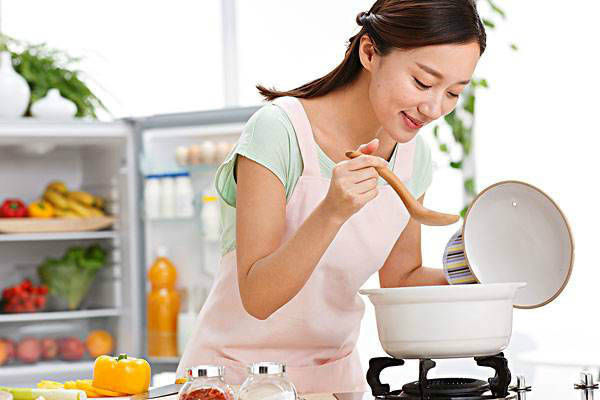 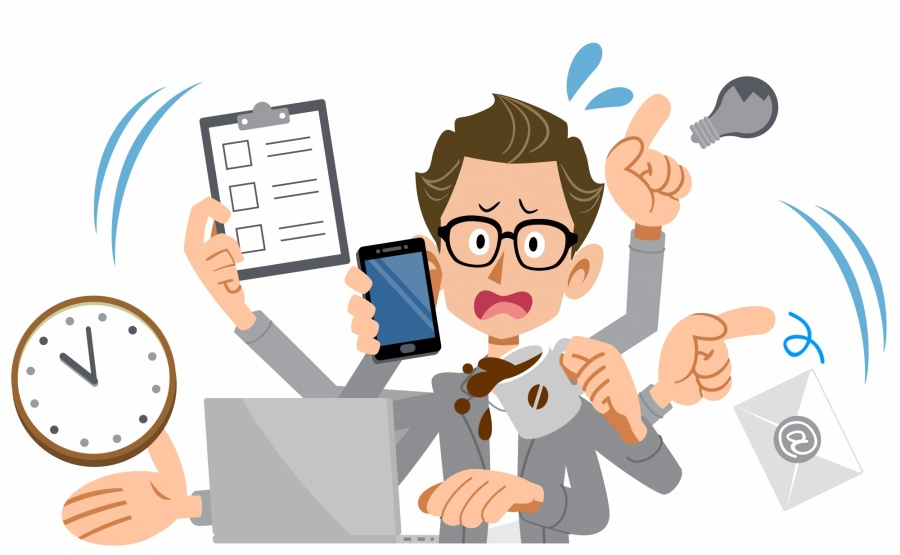 我今天很忙，你能给做个饭吗？
给
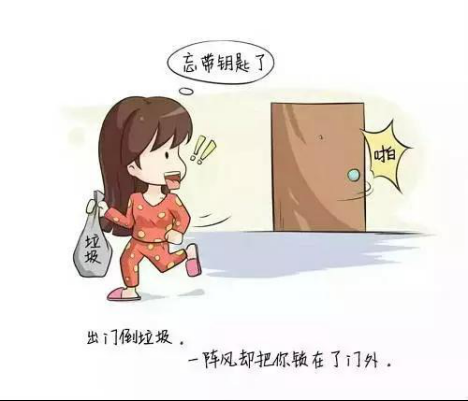 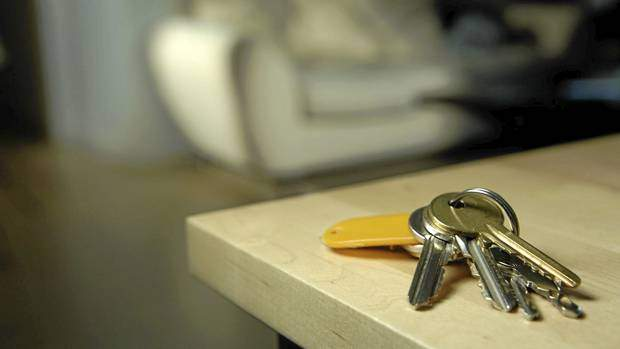 我没带钥匙，你能给开一下门吗？
给
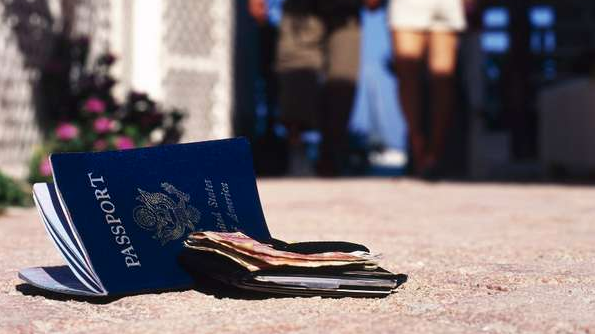 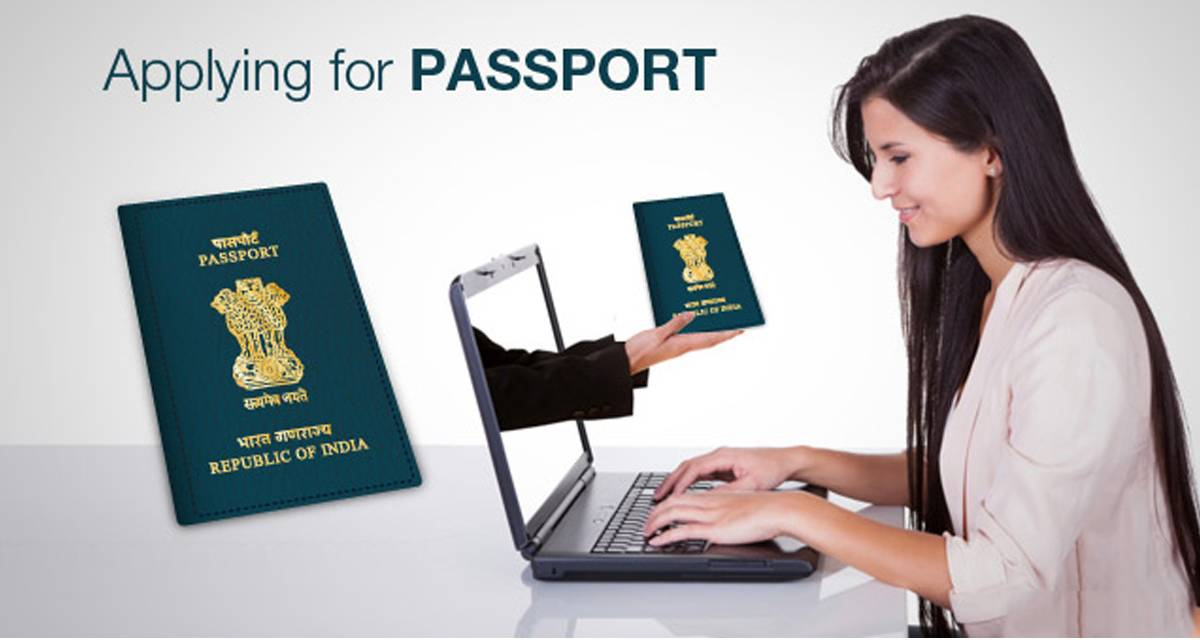 你别担心，你有了困难，外事处
(Foreign Affairs Office)一定会给想办法。
练习时间
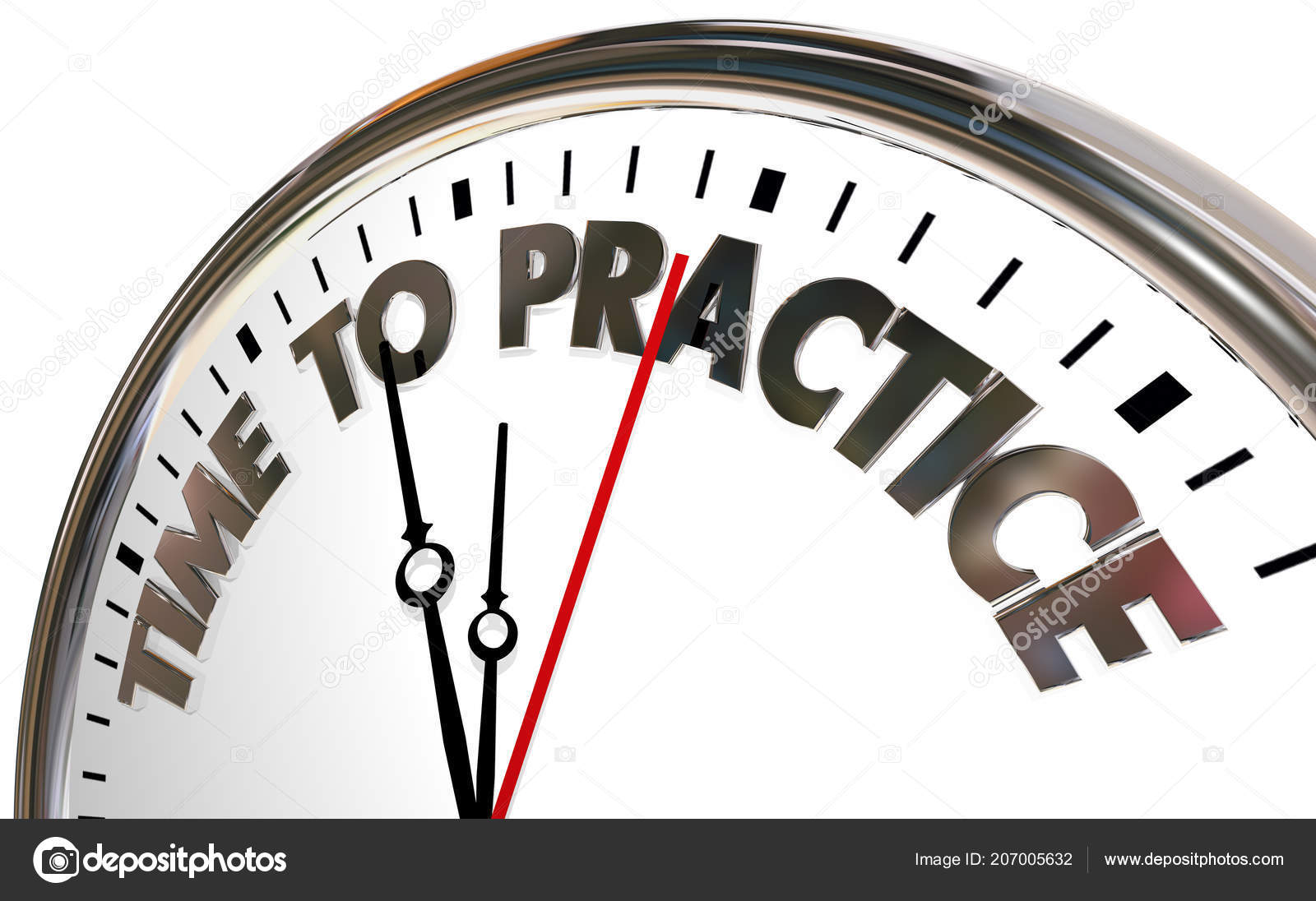 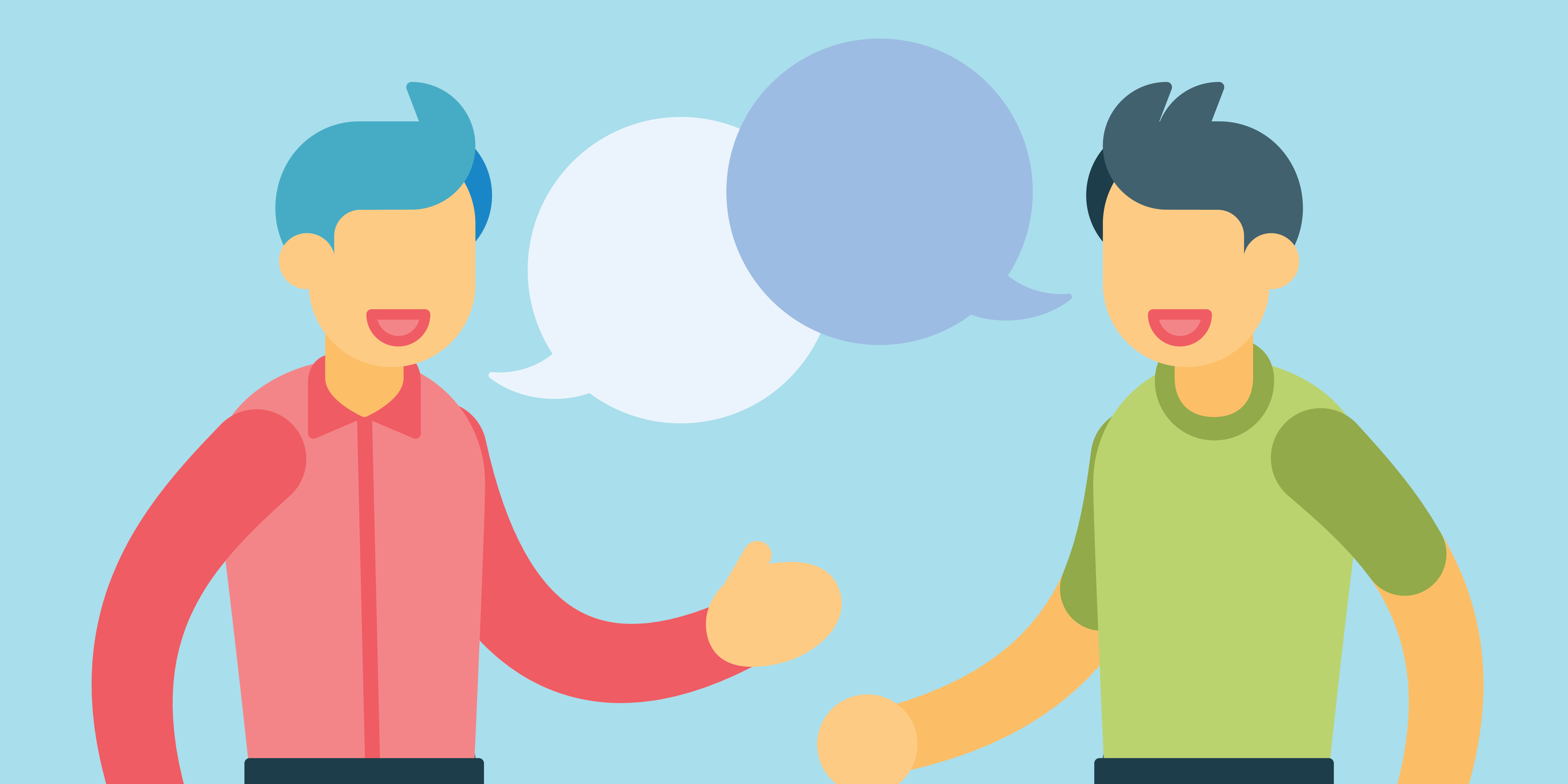 对话一
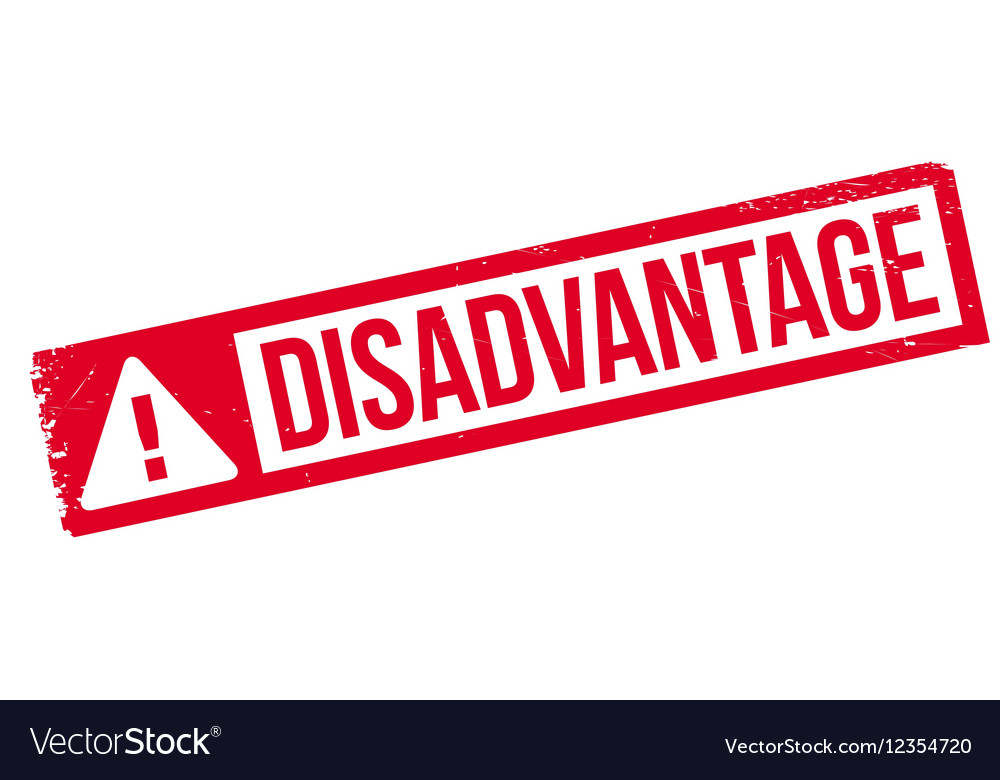 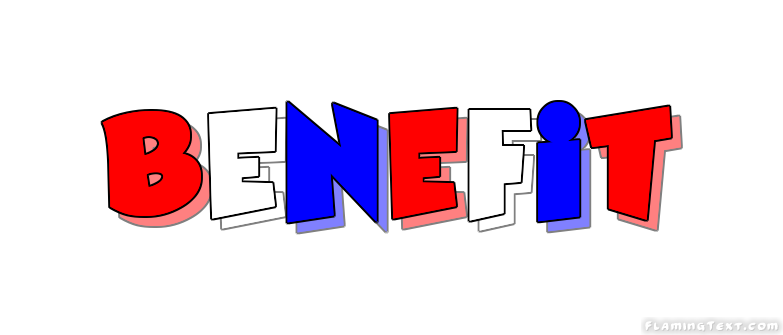 好处
hǎochù
坏处
huàichu
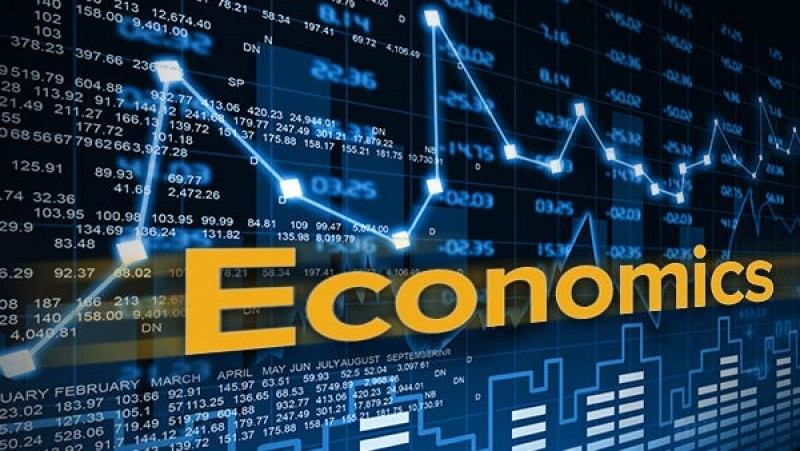 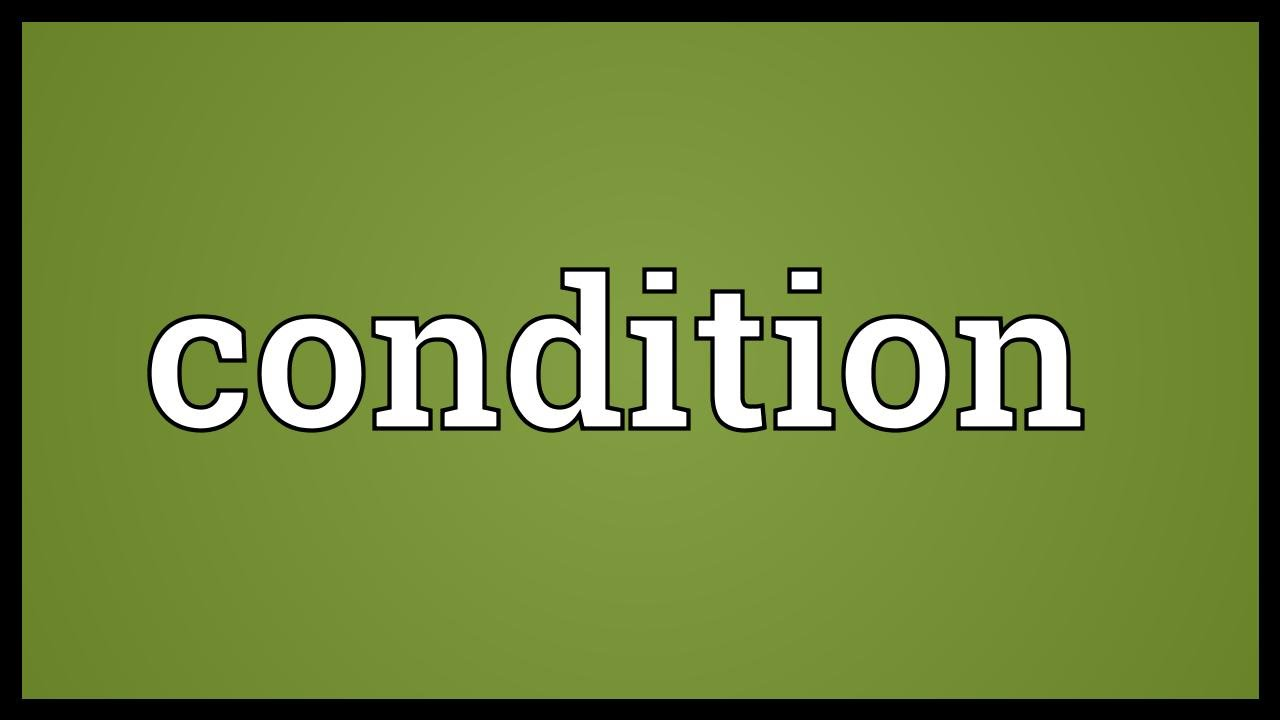 条件
tiáojiàn
经济
jīngjì
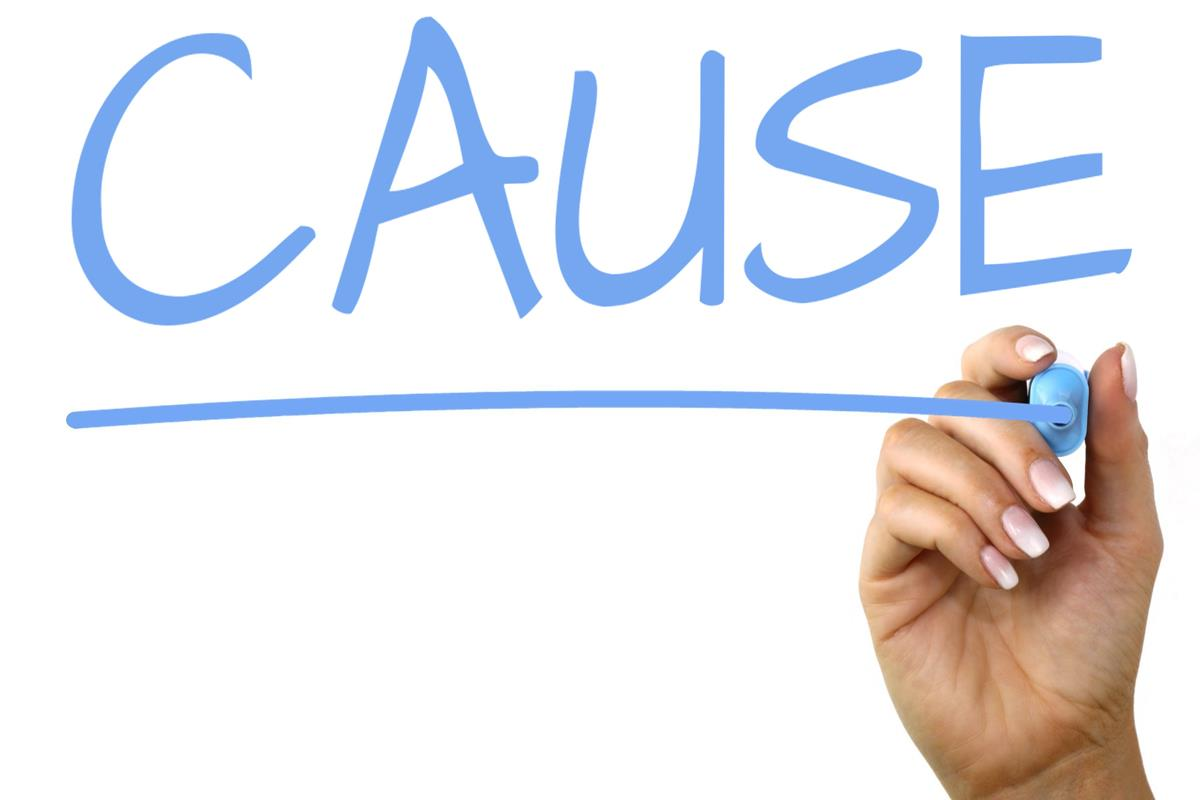 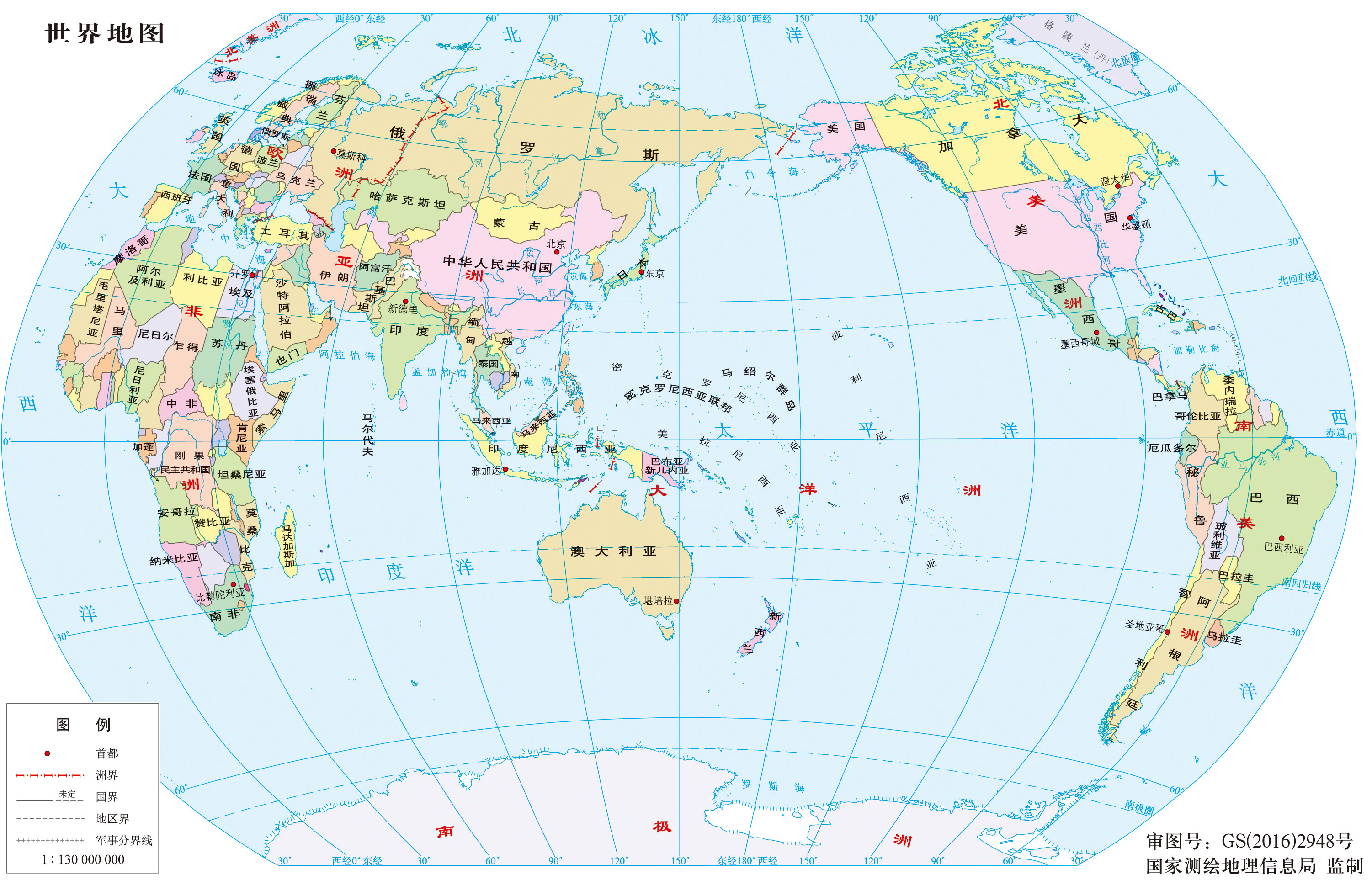 造成
zàochéng
世界
shìjiè
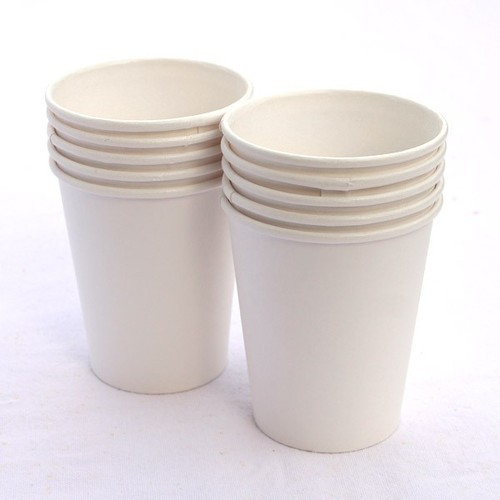 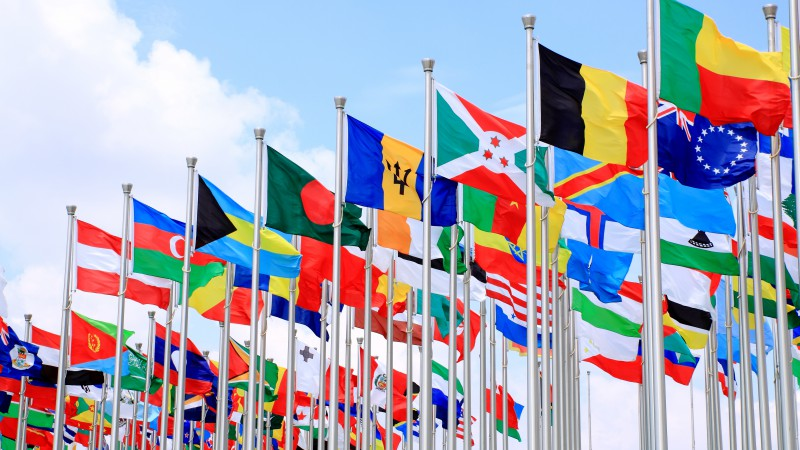 纸杯
zhǐbēi
国家
guójiā
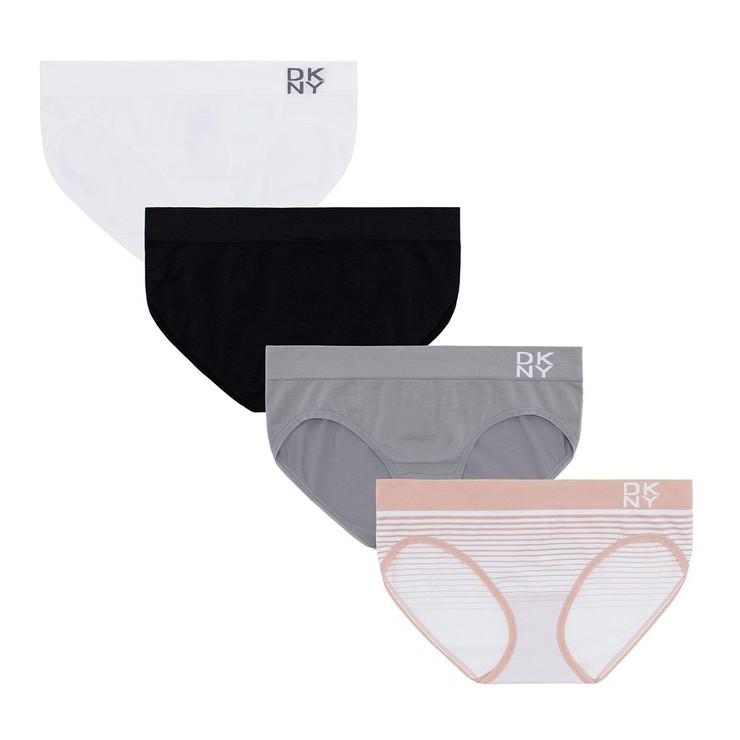 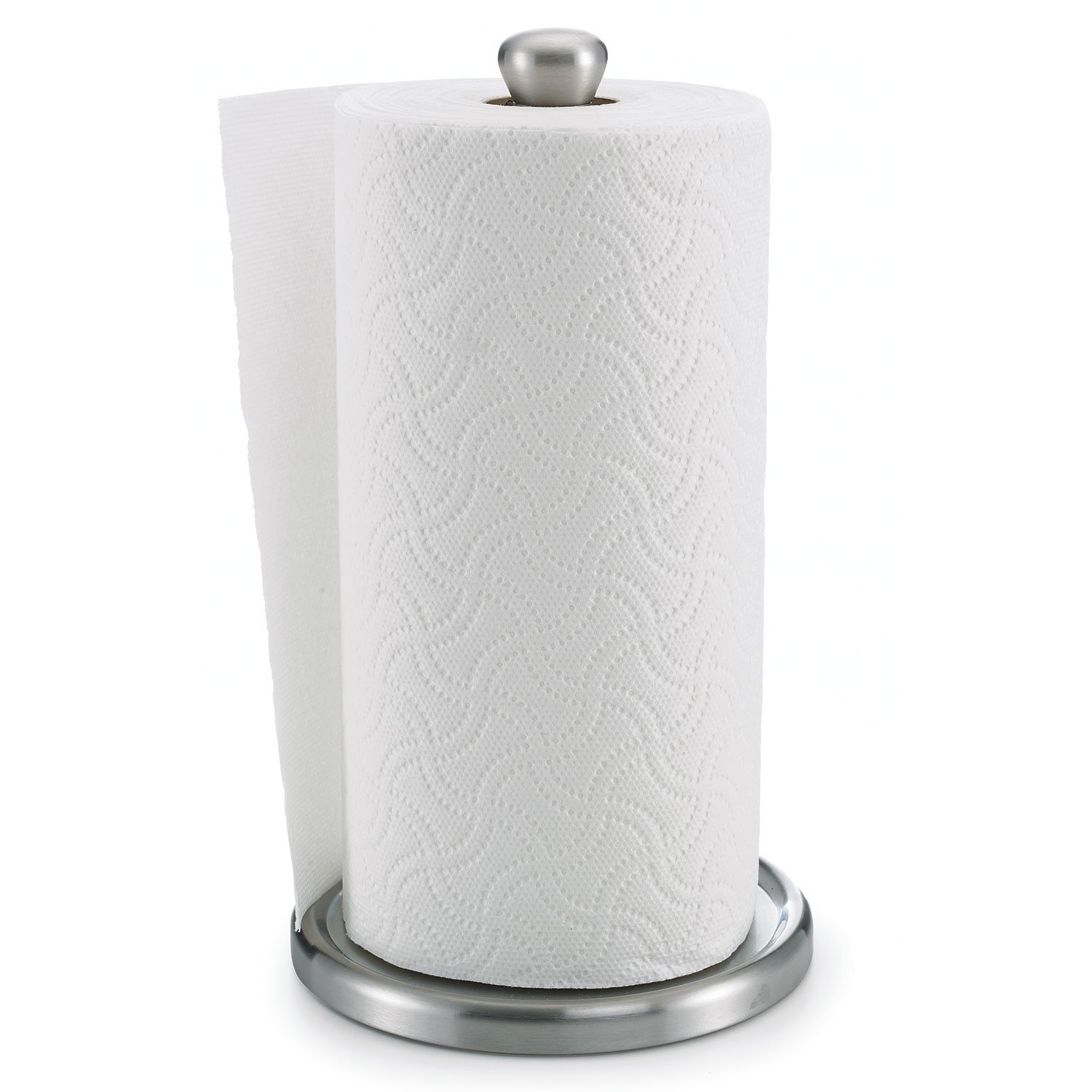 纸巾
zhǐjīn
内裤
nèikù
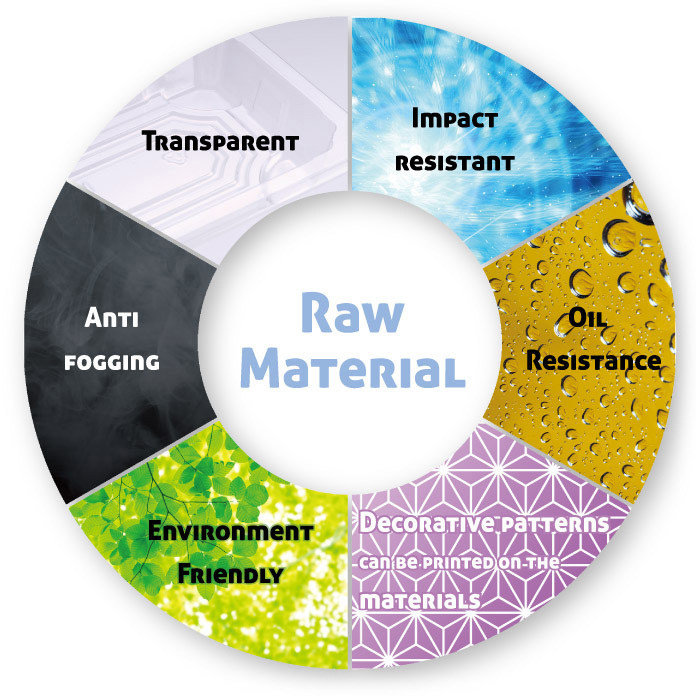 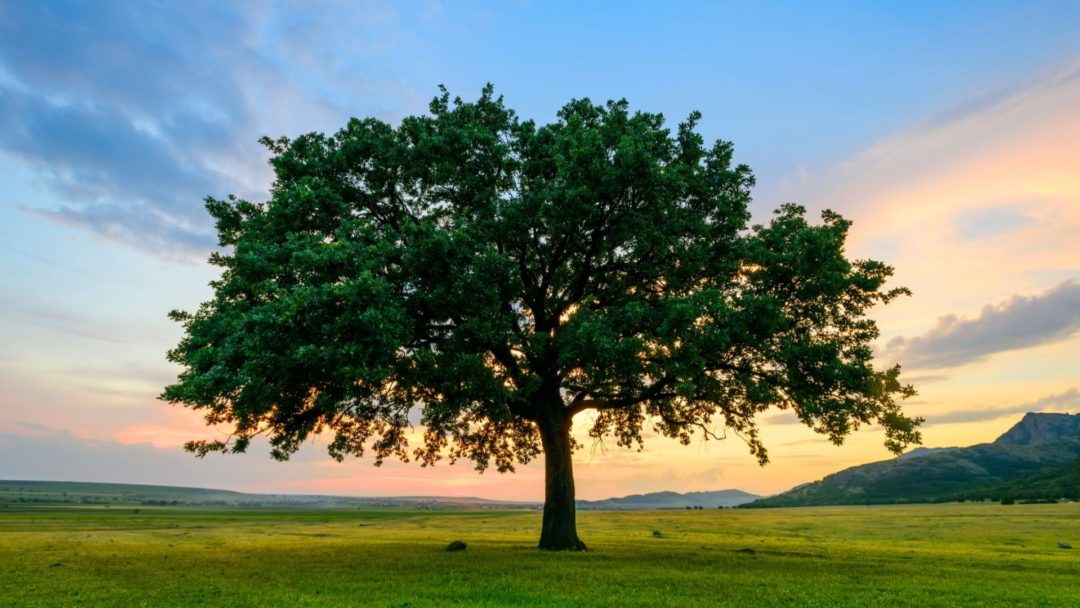 树木
shùmù
原料
yuánliào
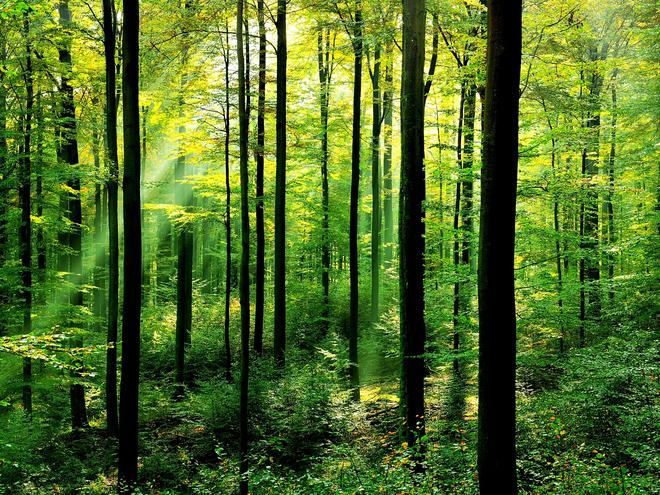 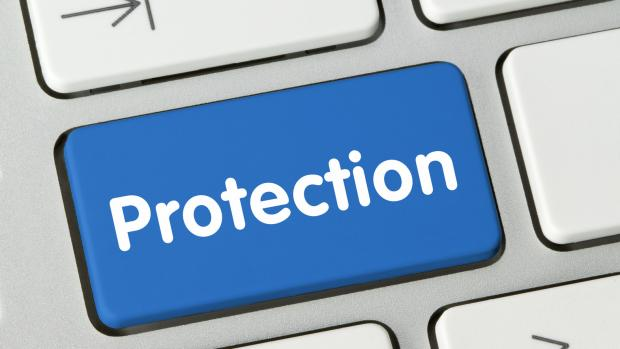 保护
bǎohù
森林
sēnlín
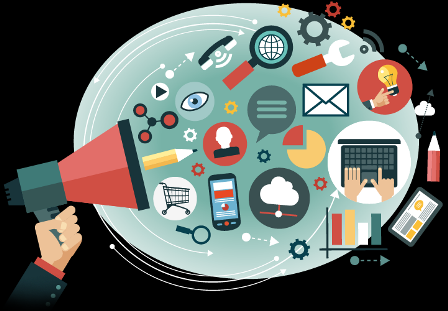 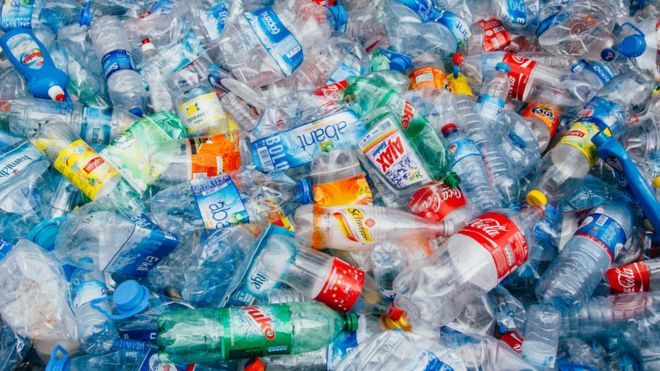 塑料
sùliào
提倡
tíchàng
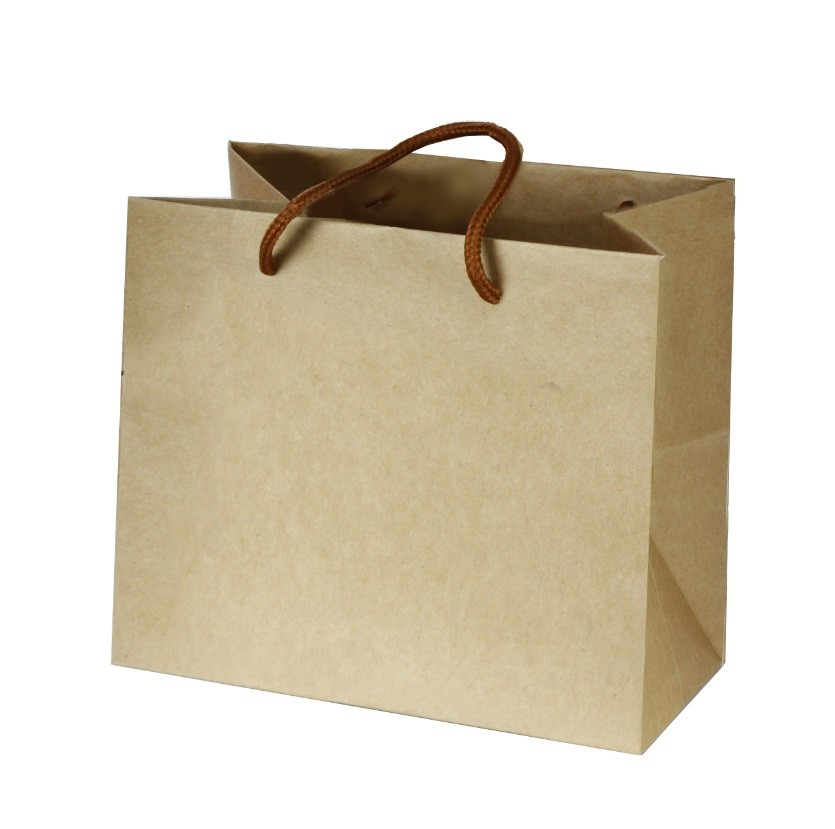 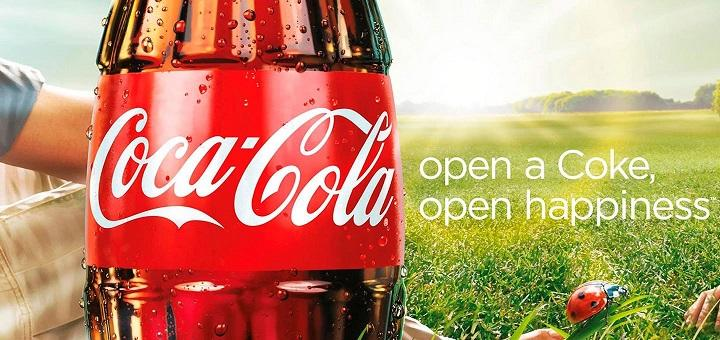 袋子
dàizi
广告
guǎnggào
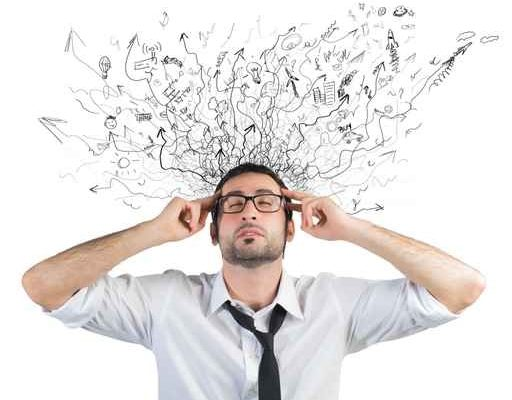 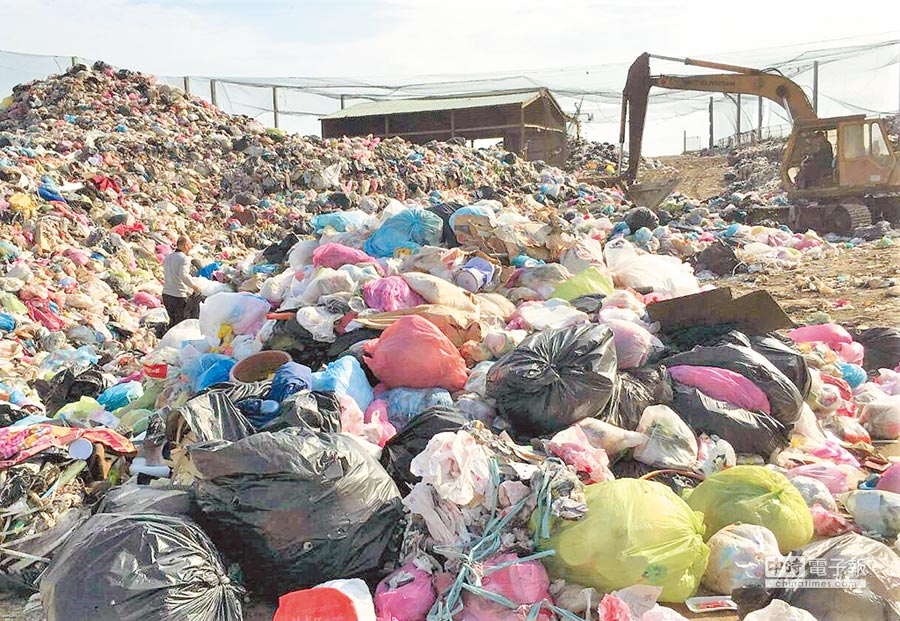 想象
xiǎngxiàng
垃圾
lājī
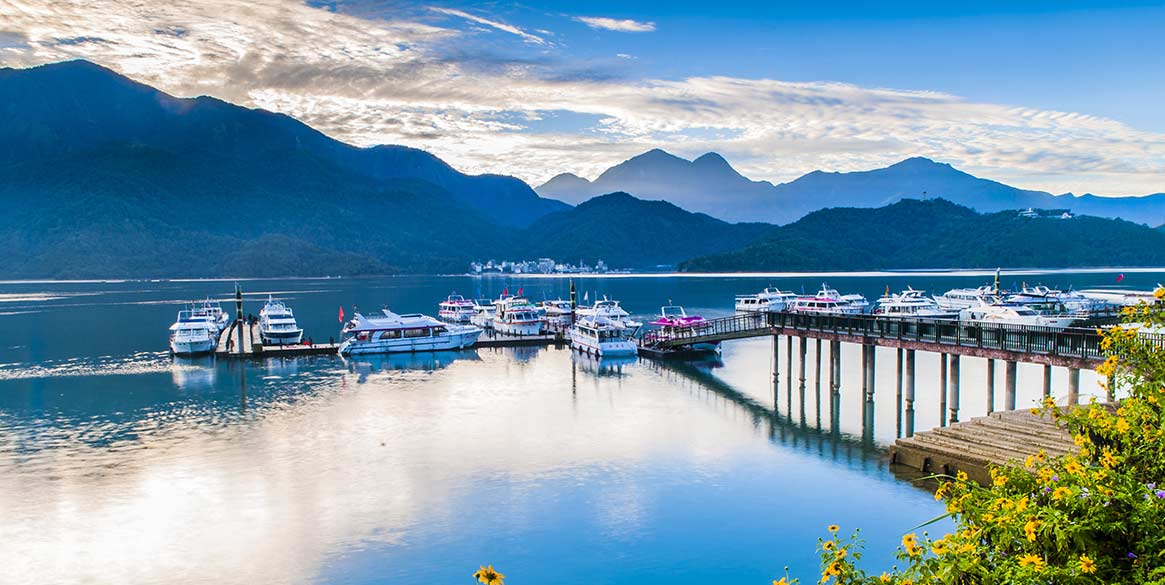 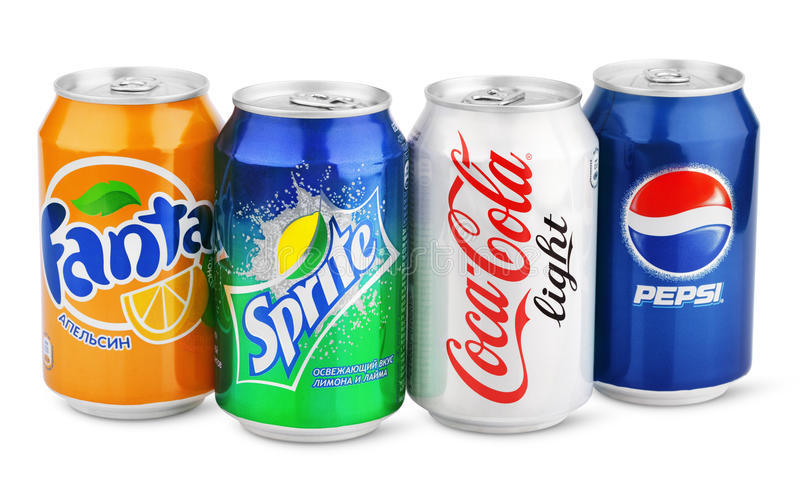 风景区
fēngjǐng qū
易拉罐
yìlāguàn
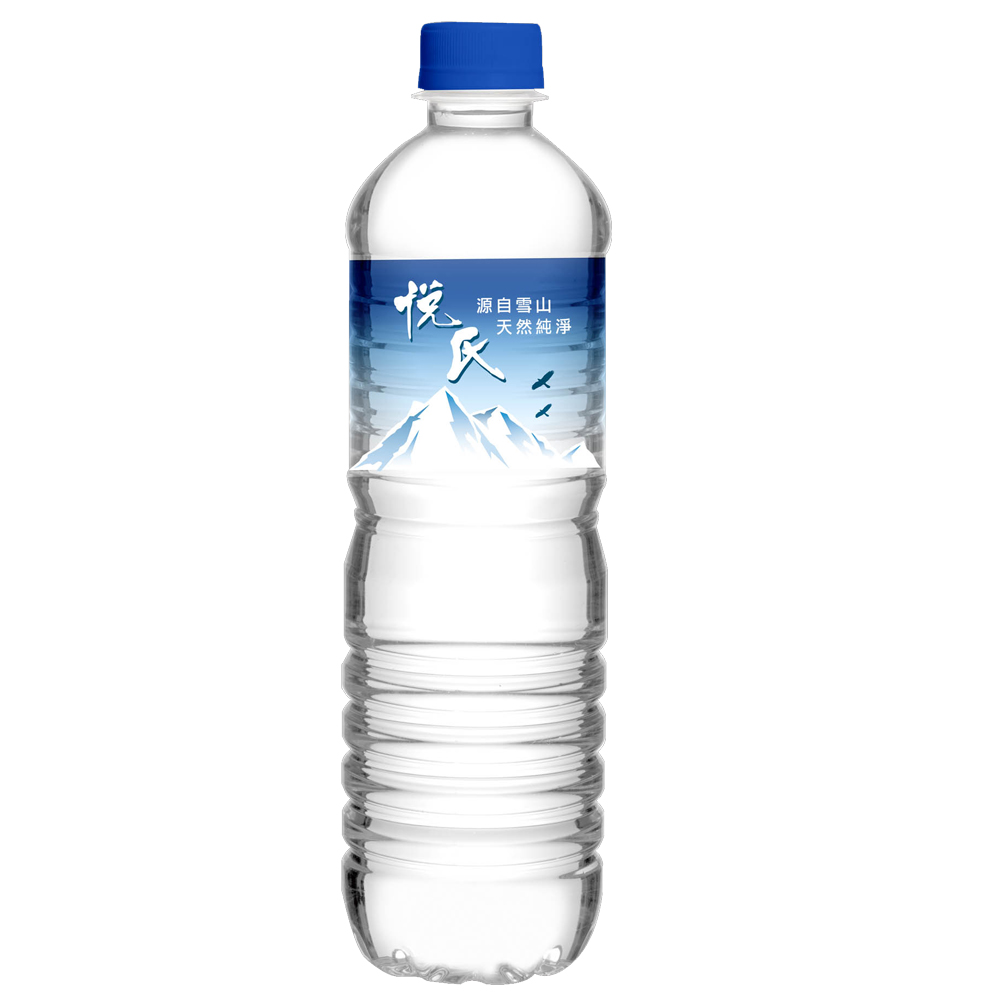 感谢
gǎnxiè
矿泉水
kuàngquán shuǐ
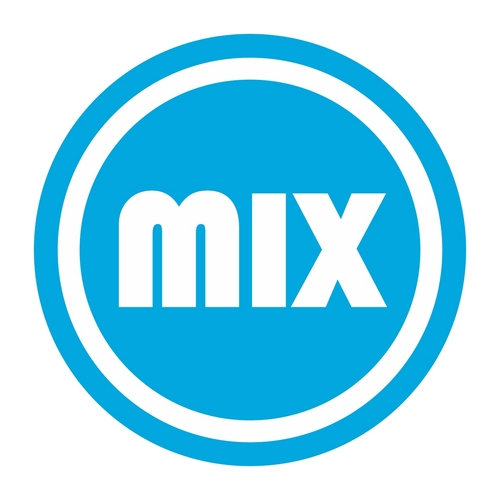 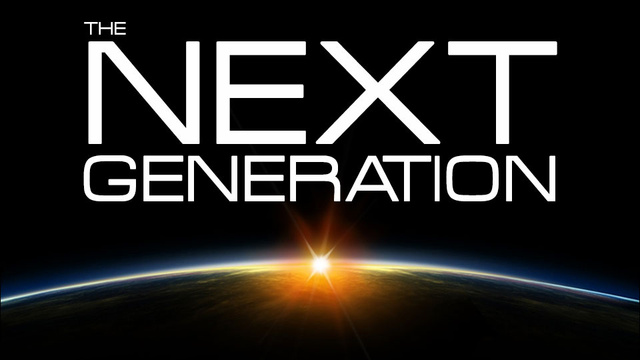 下一代
xià yídài
混
hùn
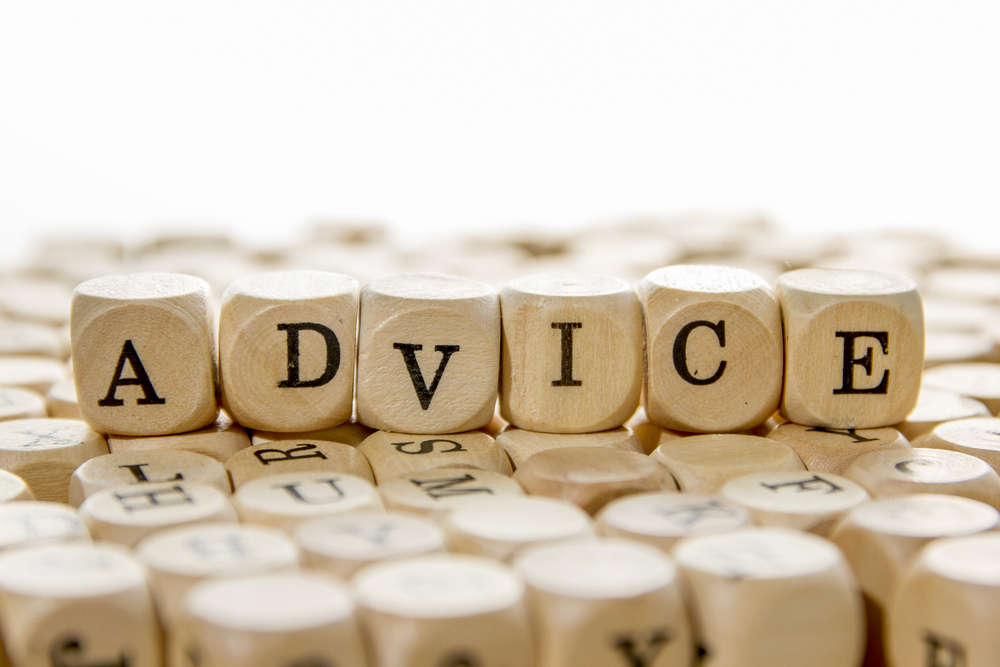 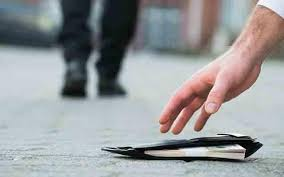 劝
quàn
捡
jiǎn
难道…吗？
Could it be possible that…？
By using the adverb难道 ,the speaker expresses his doubt that something he considers unlikely could ever take place .It is basically a rhetorical question.
难道…吗？
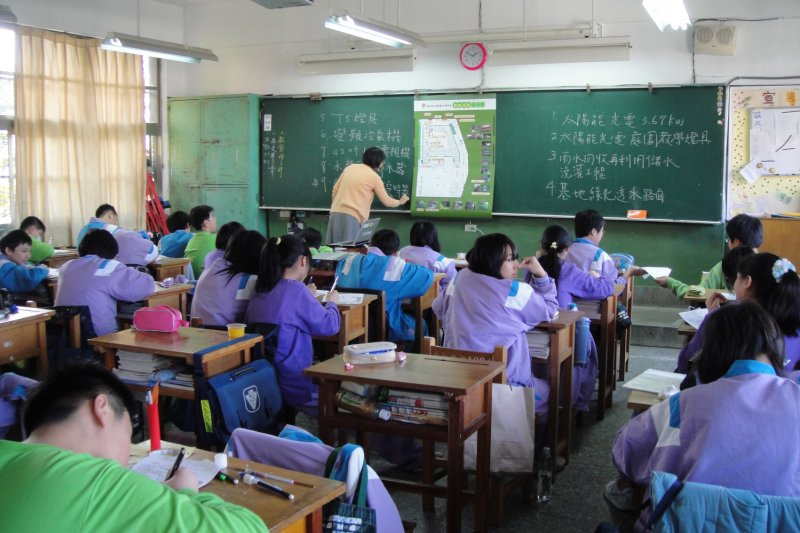 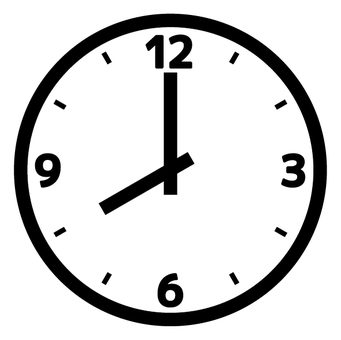 你每天早上八点都有课，难道你不觉得累吗？
难道…吗？
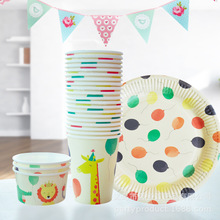 你每次吃饭都用纸杯、纸盘，难道你不觉得浪费吗？
难道…吗？
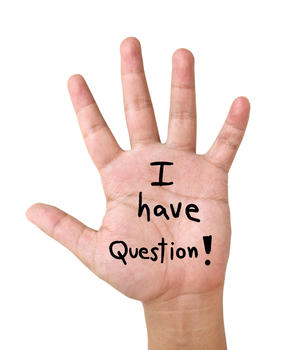 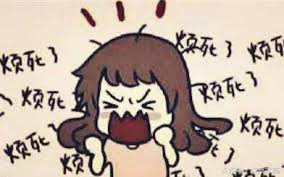 他每天都问你同样的问题，难道你不觉得烦吗？
难道…吗？
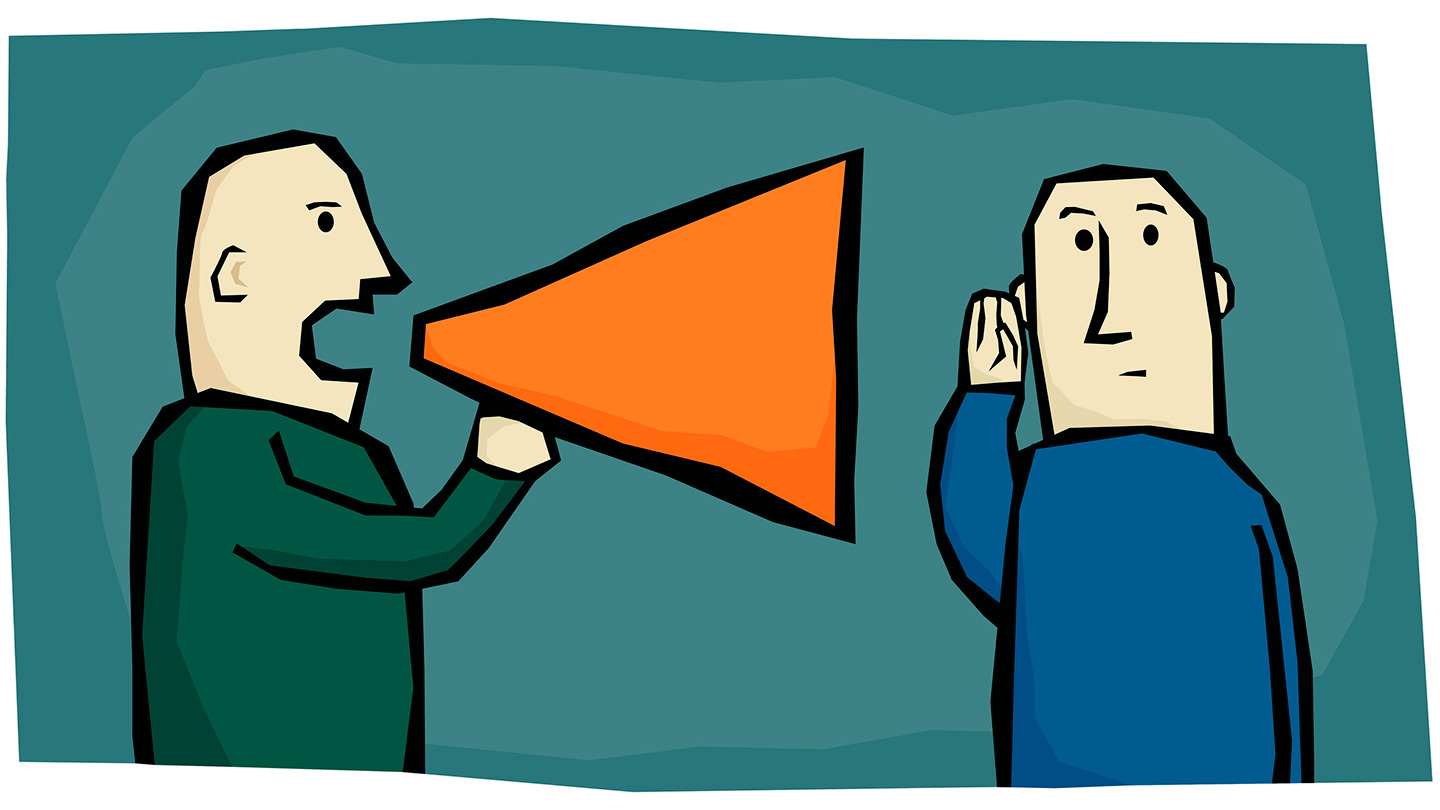 我说了这么多次，难道你不懂吗？
难道…吗？
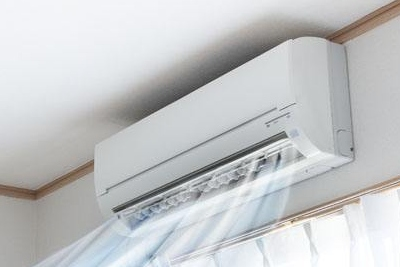 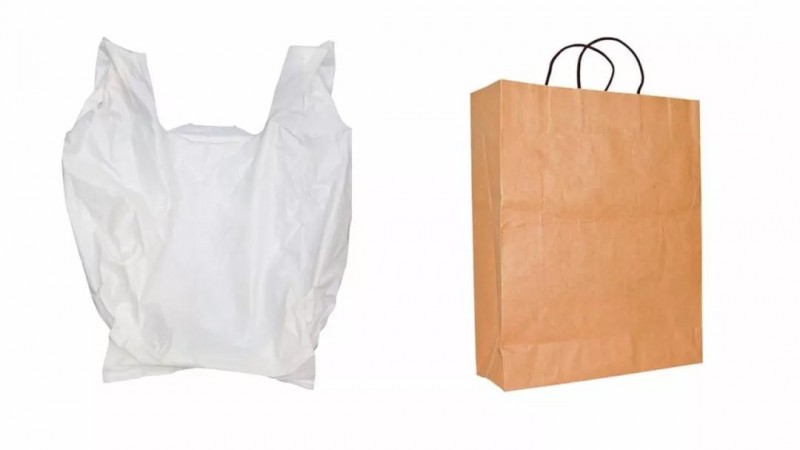 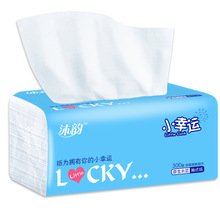 汽车和空调都不能开， 纸巾和塑料袋都不能用，难道你要我们回到古代吗？
练习时间
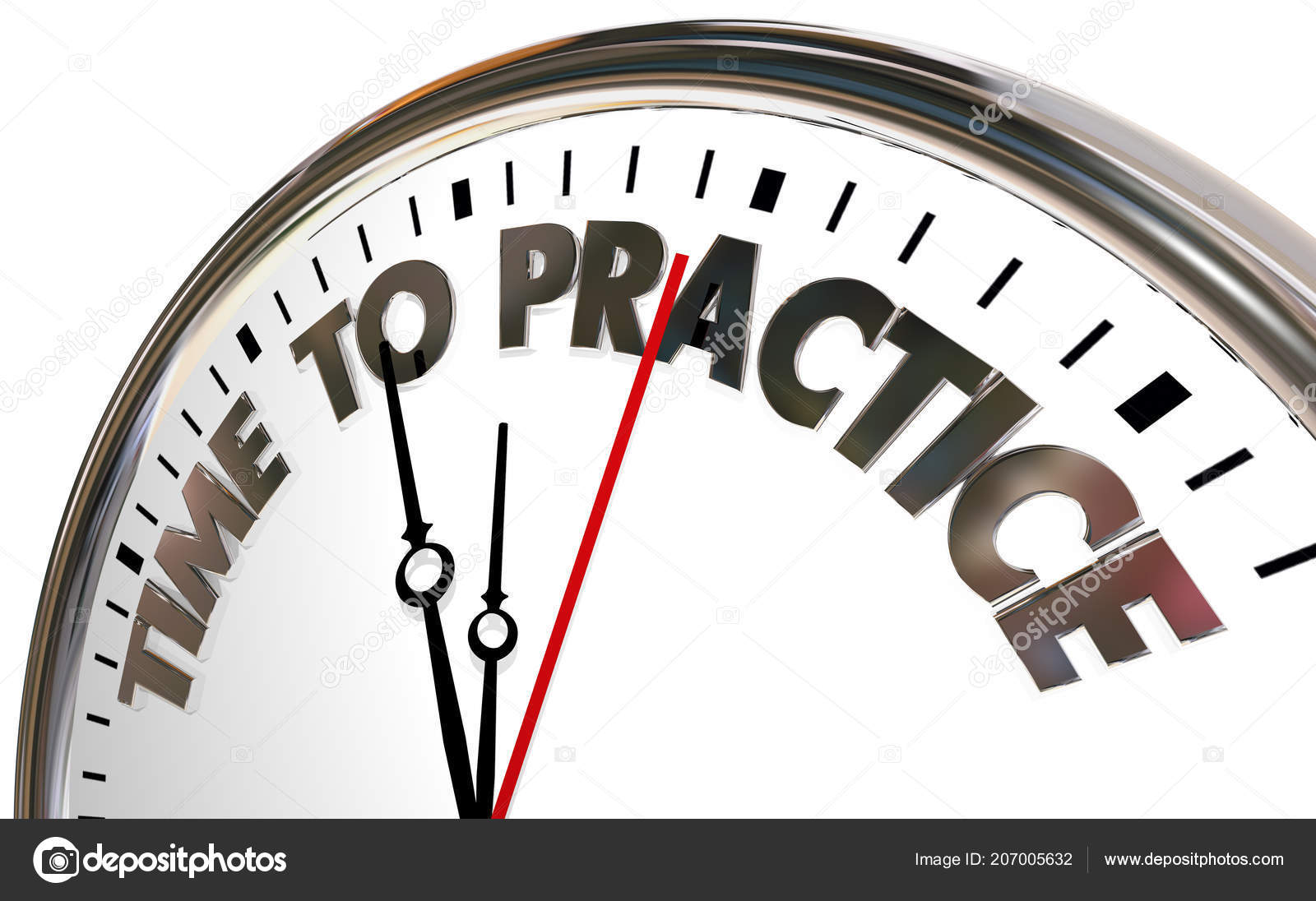 以…来说
Based on …;
Speaking from;
As far as … is concerned
以…来说
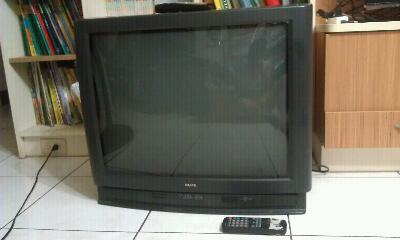 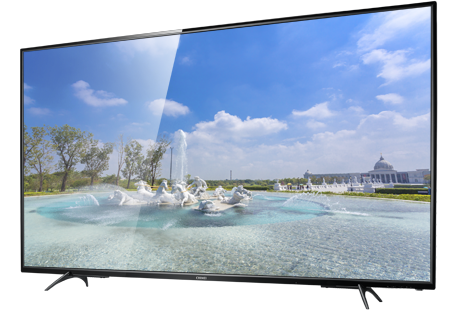 这种新产品是贵了点，但是以质量来说，却比旧的好多了。
以…来说
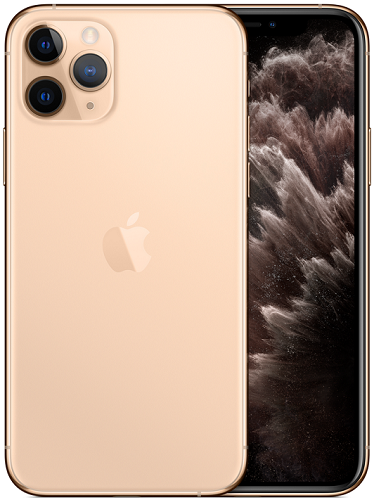 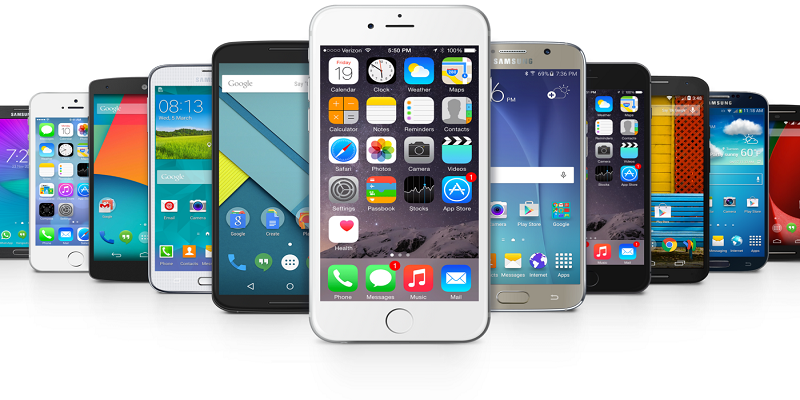 以手机牌子来说，苹果手机比其他手机贵多了。
以…来说
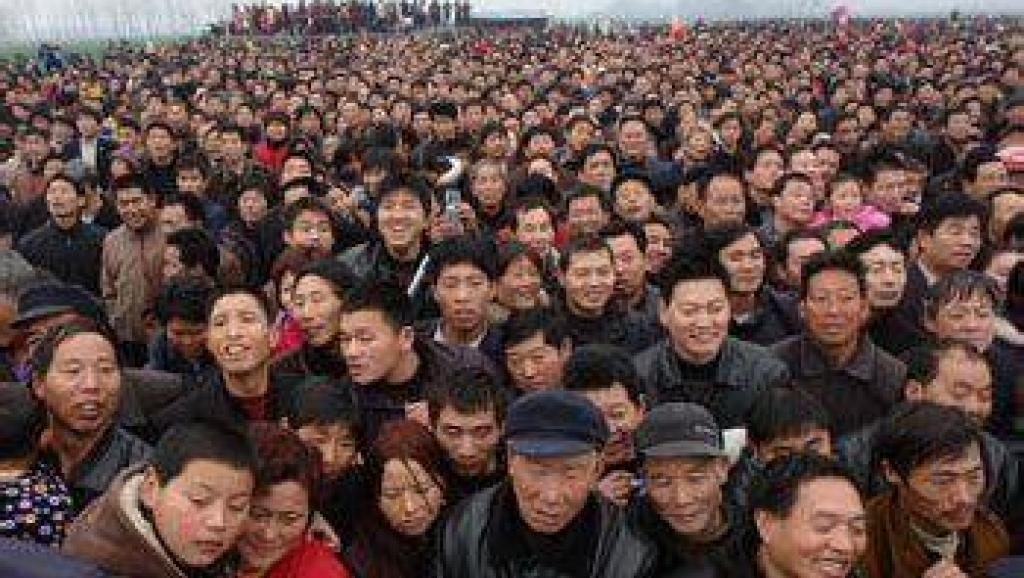 以人口来说，中国是世界上人口数最多的国家。
以…来说
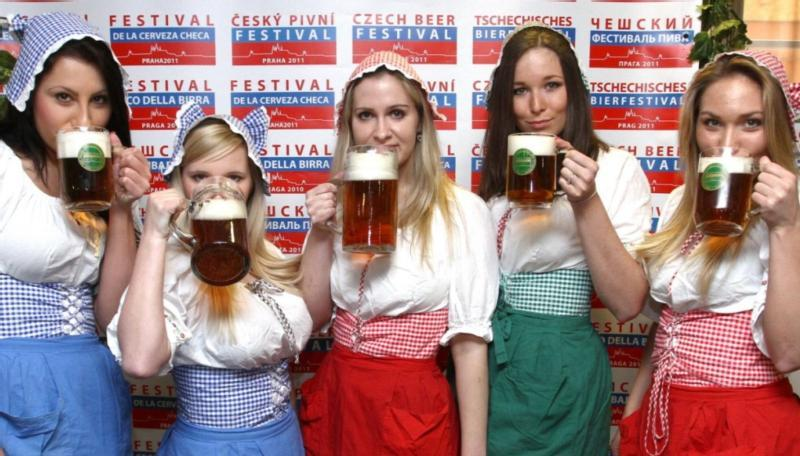 以喝啤酒来说，世界上喝最多啤酒的人就是捷克人。
以…来说
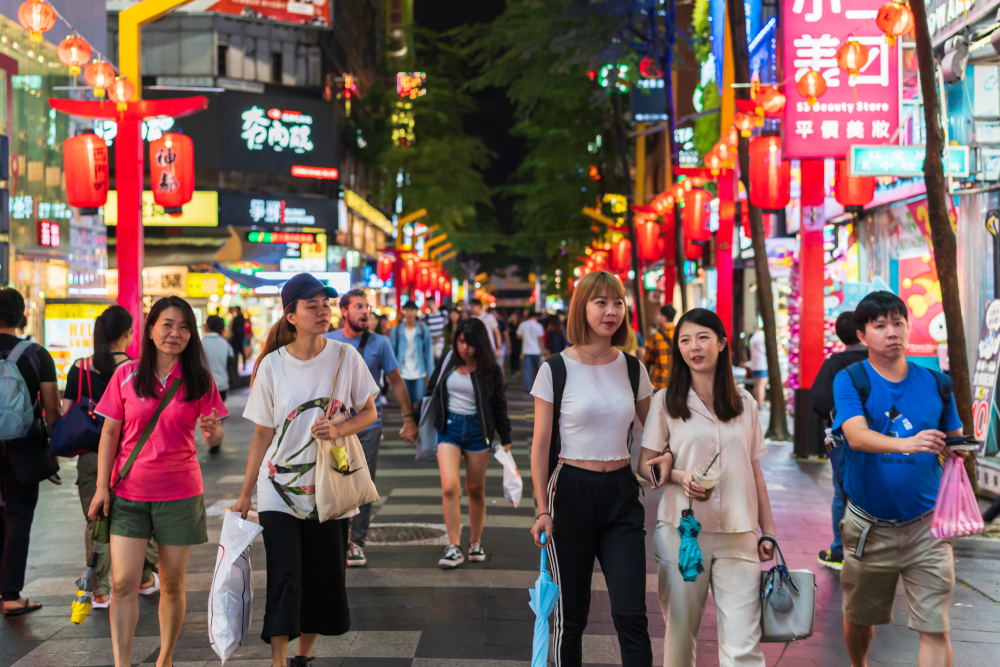 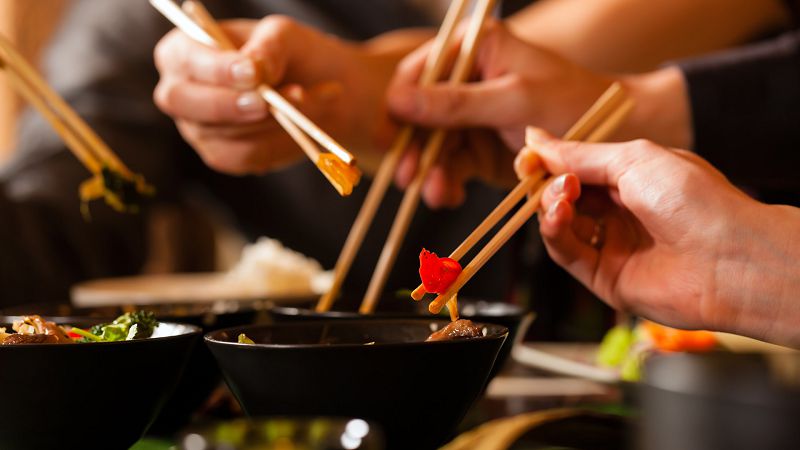 以饮食来说，中国人好像很传统；但是以穿着来说，他们却完全接受西方的影响。
练习时间
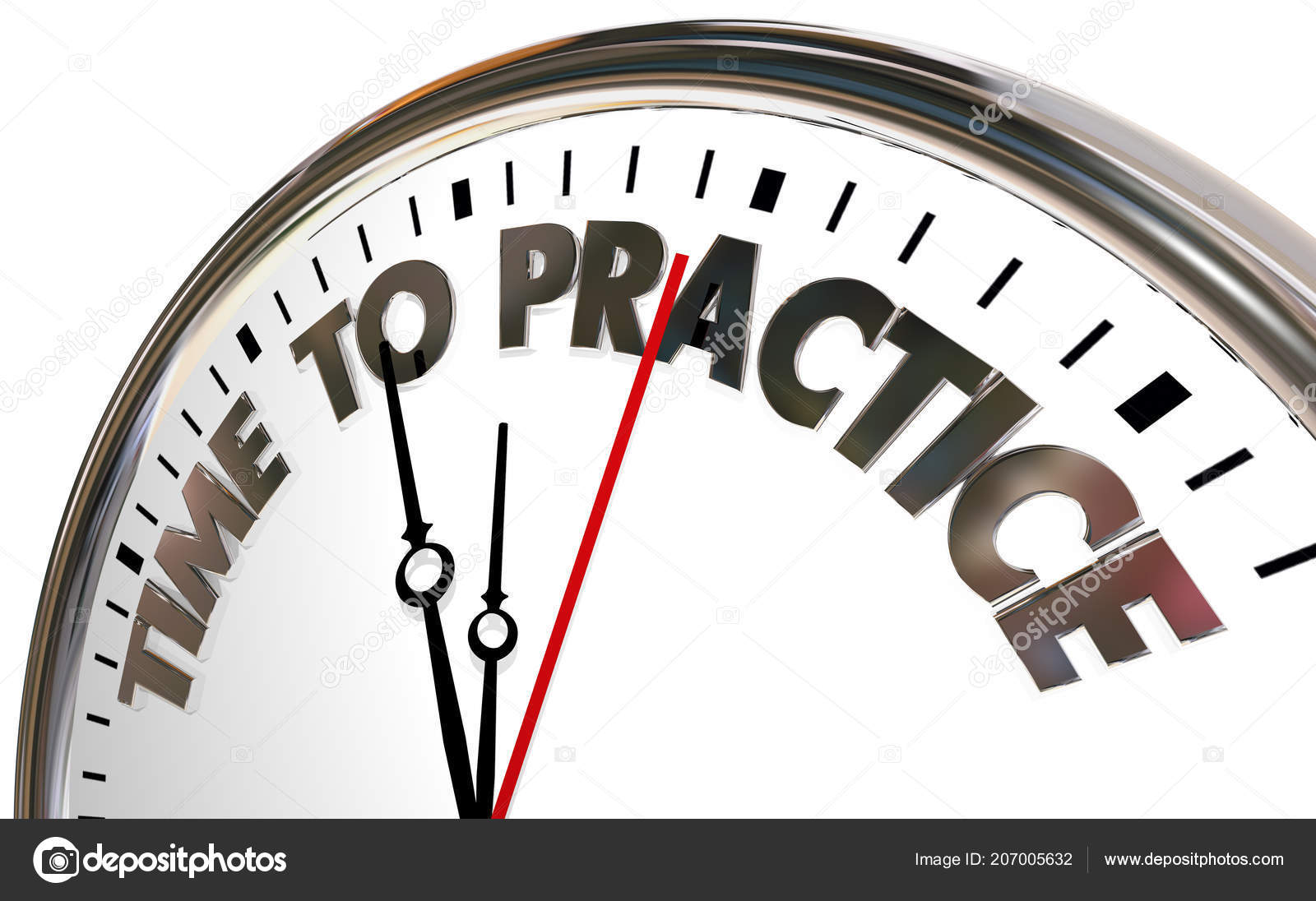 甚至(于)
Even ; even to the point that ;so much so that
甚至 is an adverb which marks something in the sentence as extraordinary.
甚至(于)
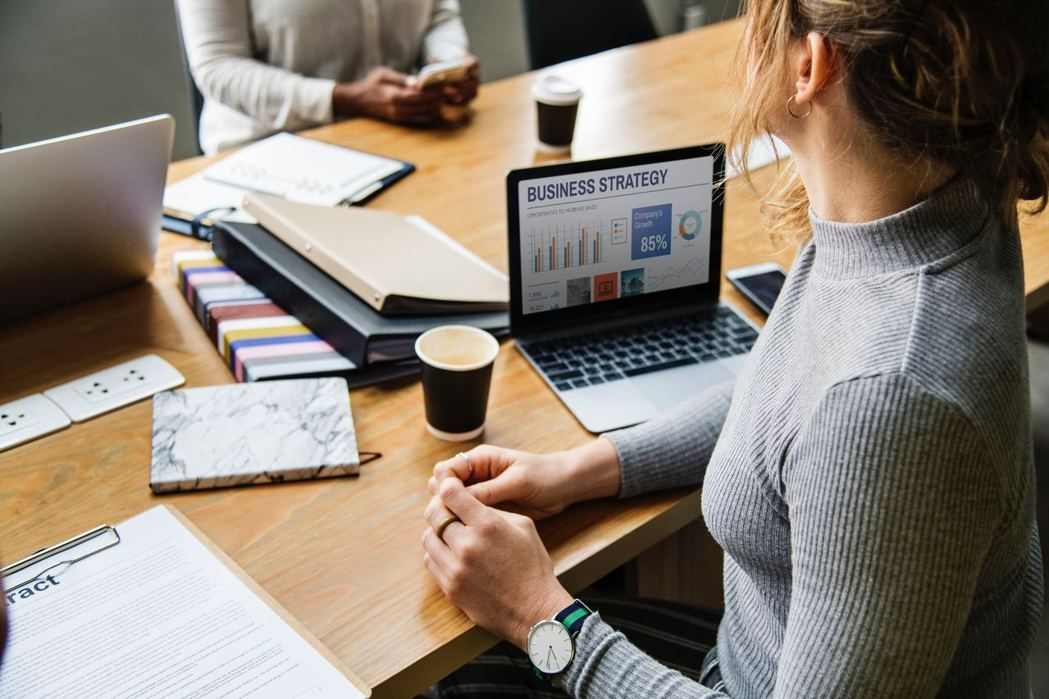 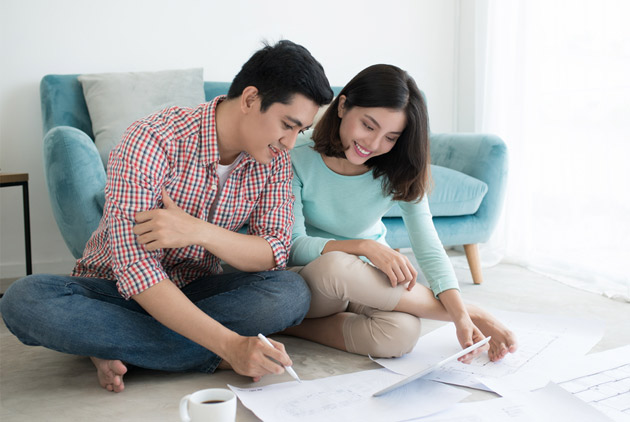 他从来都不聊工作的事，甚至跟他老婆也不说。
甚至(于)
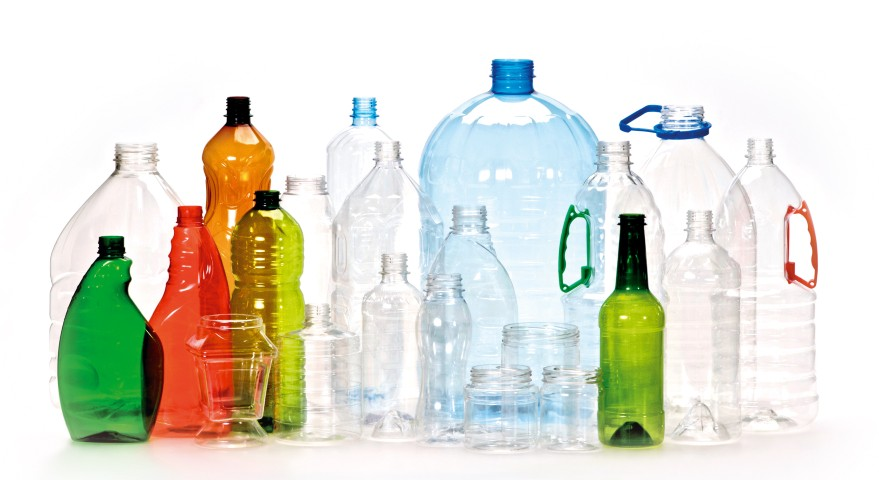 他什么东西都不扔，甚至空的矿泉水瓶子，他都收着。
甚至(于)
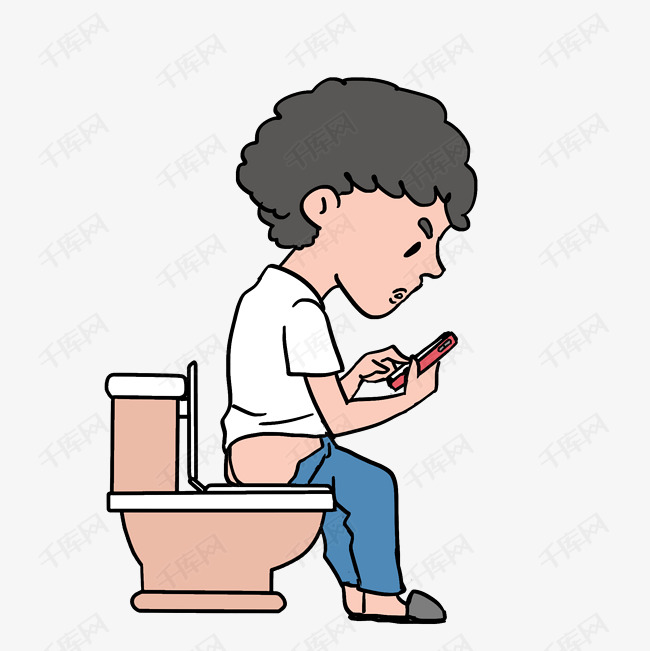 爸爸爱玩手機遊戲，甚至上厕所时也要带手機去玩。
甚至(于)
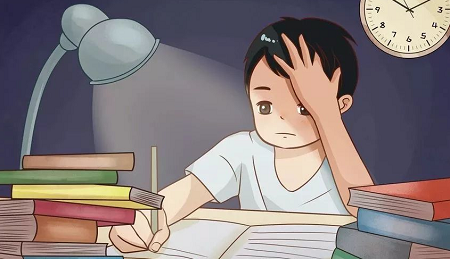 今天的作业不但很多，还很难，甚至做到了晚上十二点也还没做完。
甚至(于)
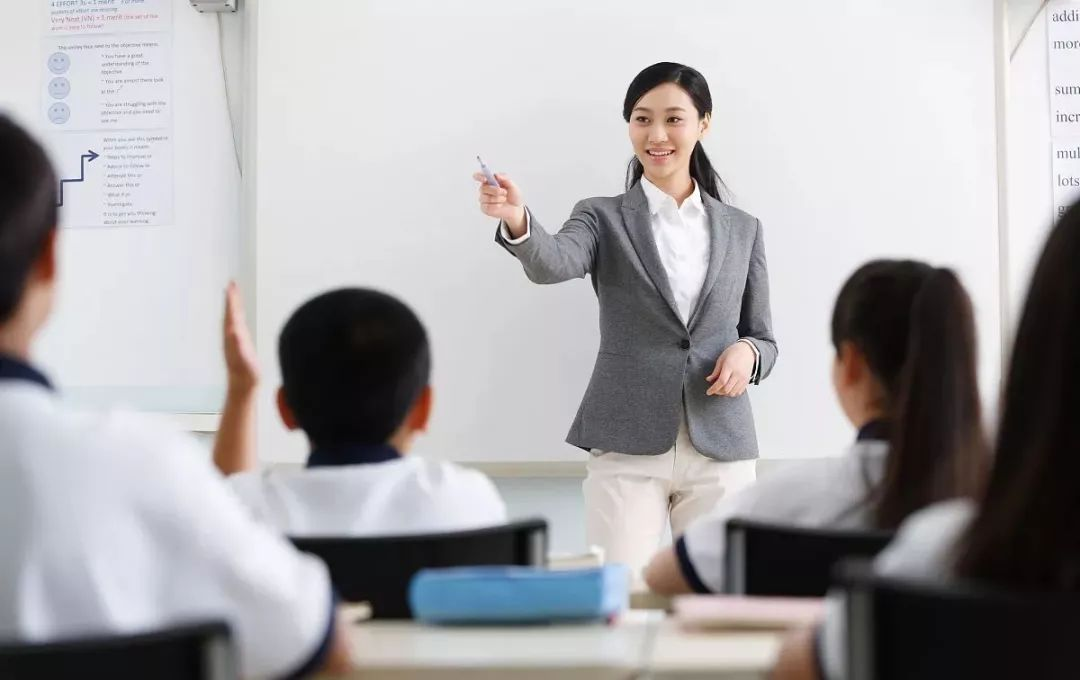 老师上课的声音很大，甚至在教室外面都能听清楚。
甚至(于)
甚至 is often followed by 连, which mark exceptional circumstances .
Please refer to 连A都B
甚至(于)
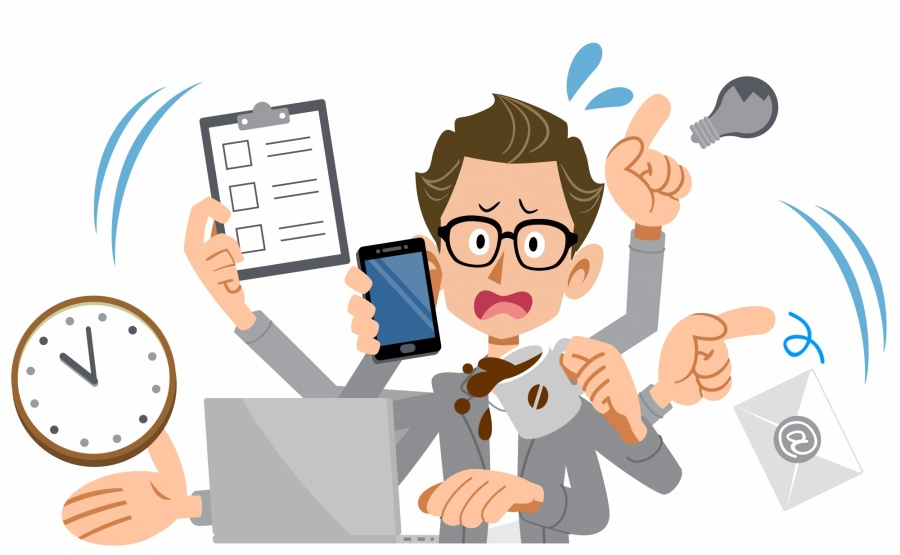 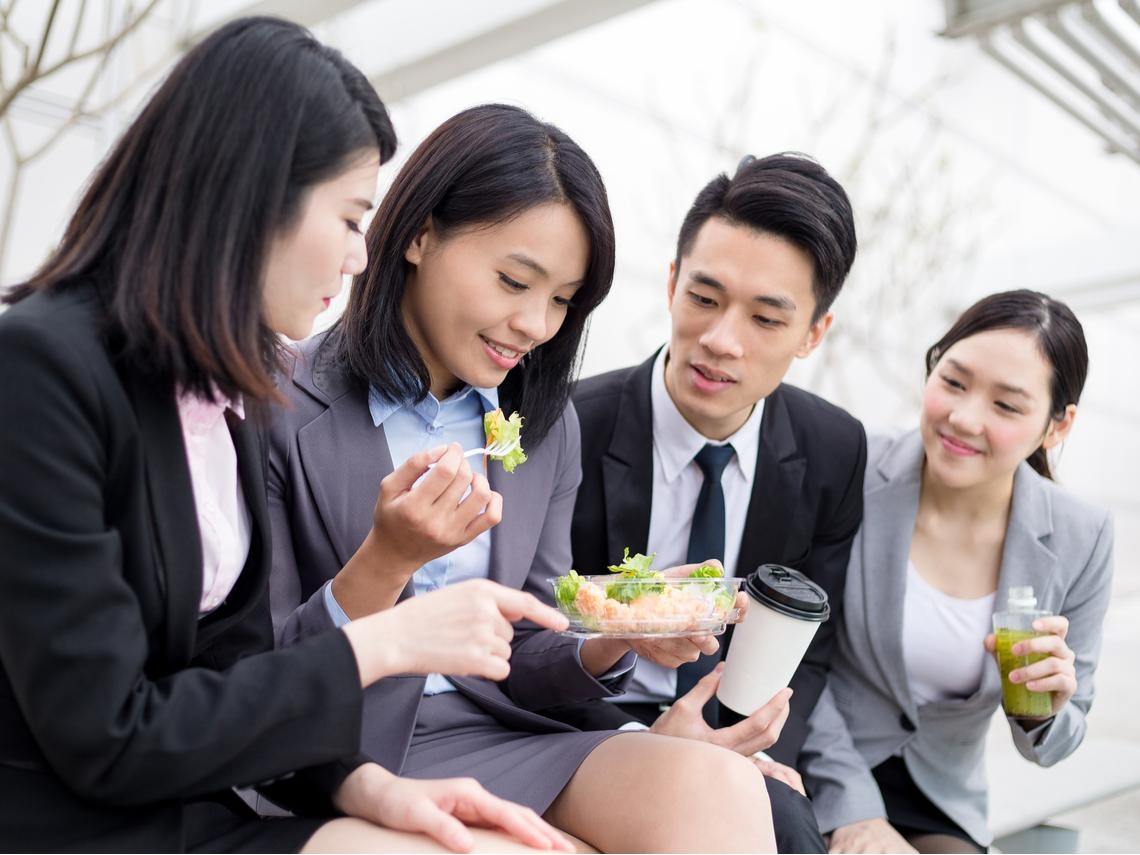 他太忙了，甚至连吃中饭的时间都没有。
甚至(于)
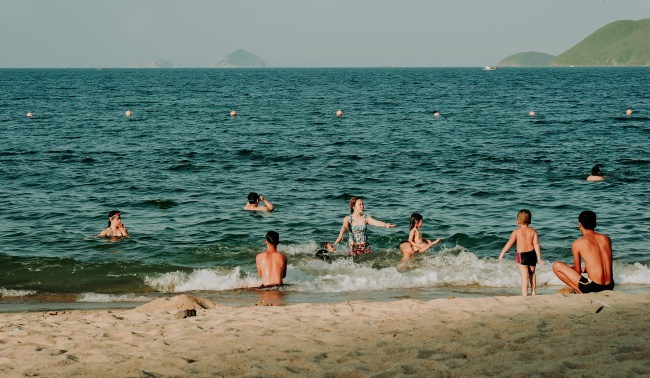 他很喜欢去海边游泳，甚至连冬天都去。
甚至(于)
1+1=2
这个问题很简单，甚至连小孩都知道。
甚至(于)
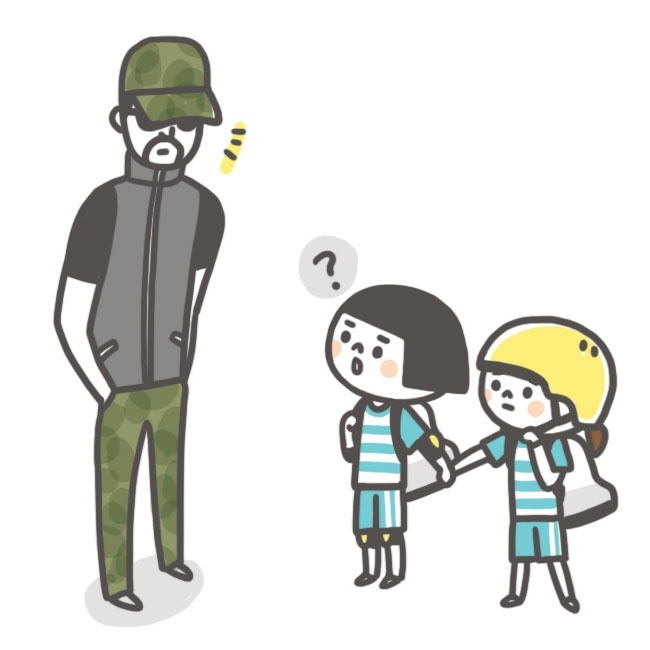 我不认识他，甚至连他的名字我都不知道。
甚至(于)
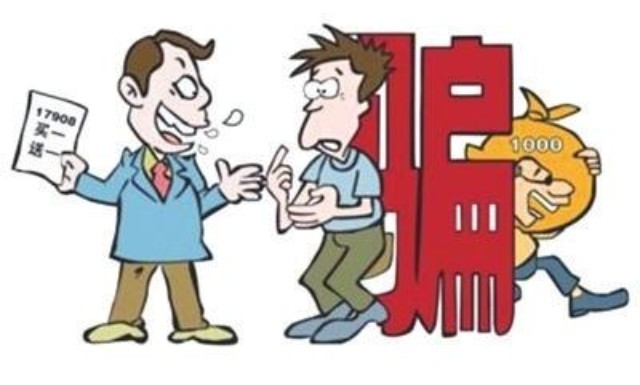 她不仅骗(cheat)了大家的钱，甚至连手机都骗走了。
练习时间
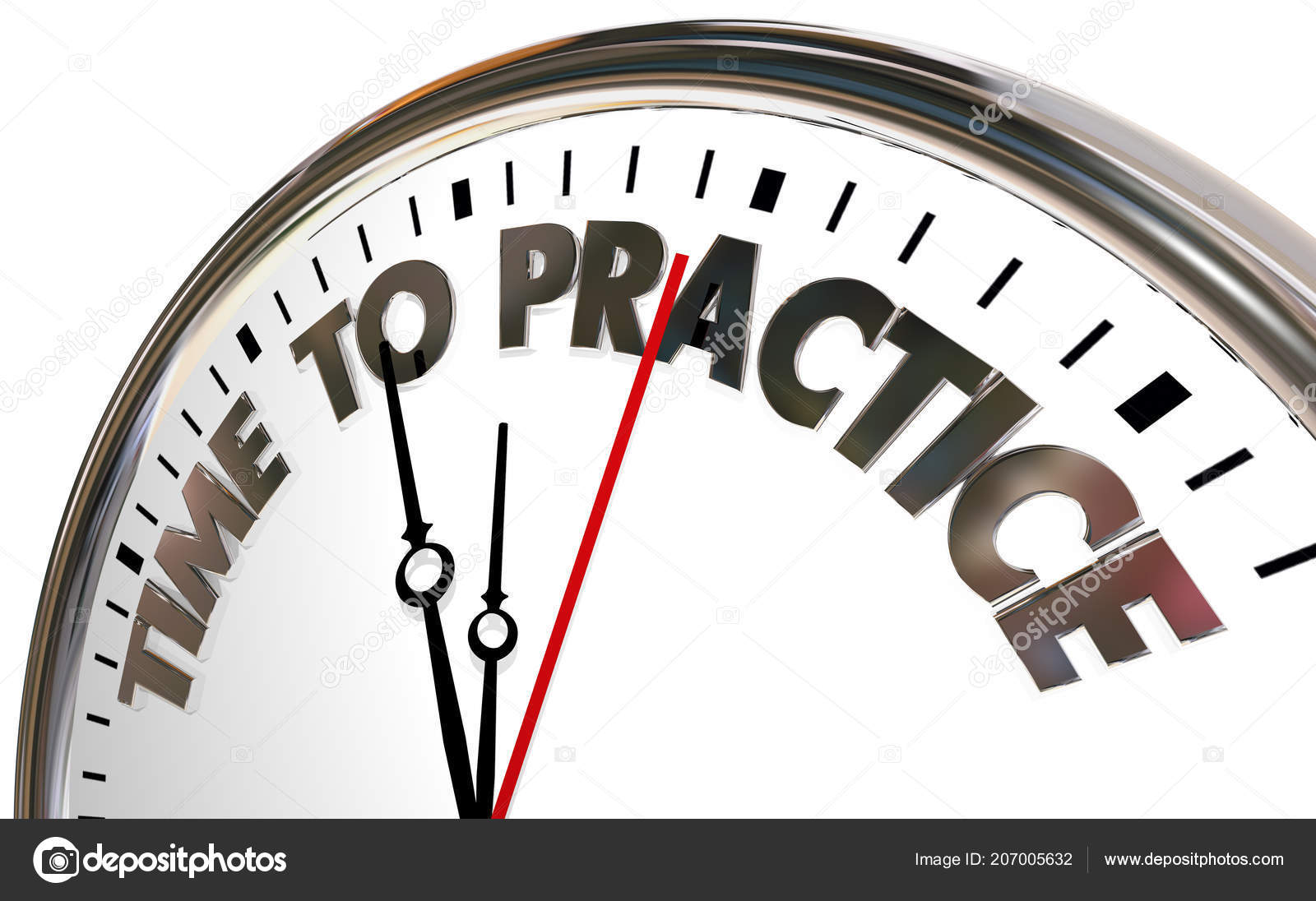 在…上
In terms of
Usage：在+topic+上，Subject.
在…上
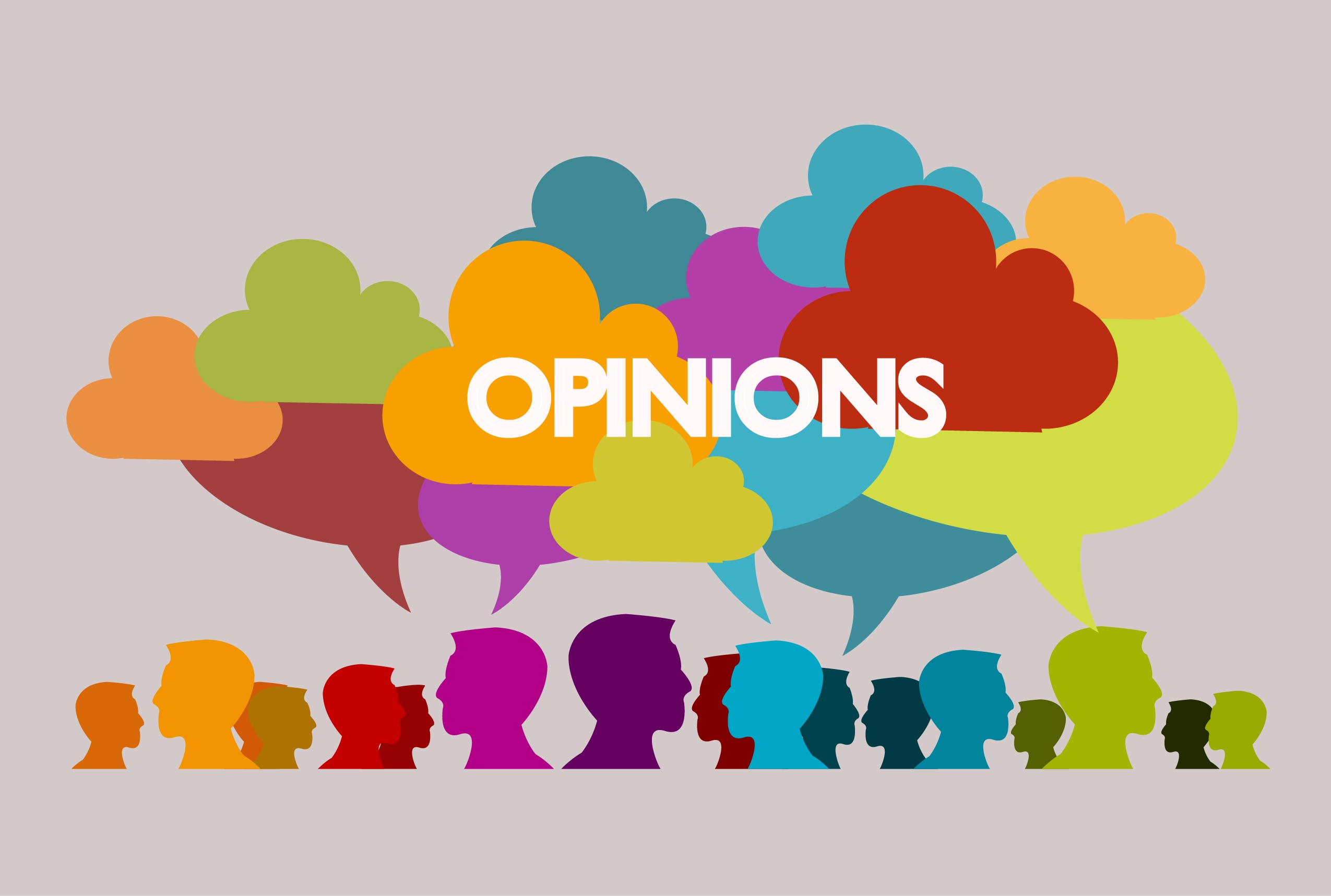 在这个问题上，我们的看法是一样的。
在…上
因为今天下雨，所以吃了一个面包。
这个句子在语法上没什么问题，但是不太自然。
在…上
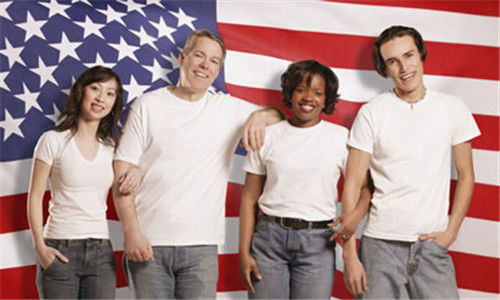 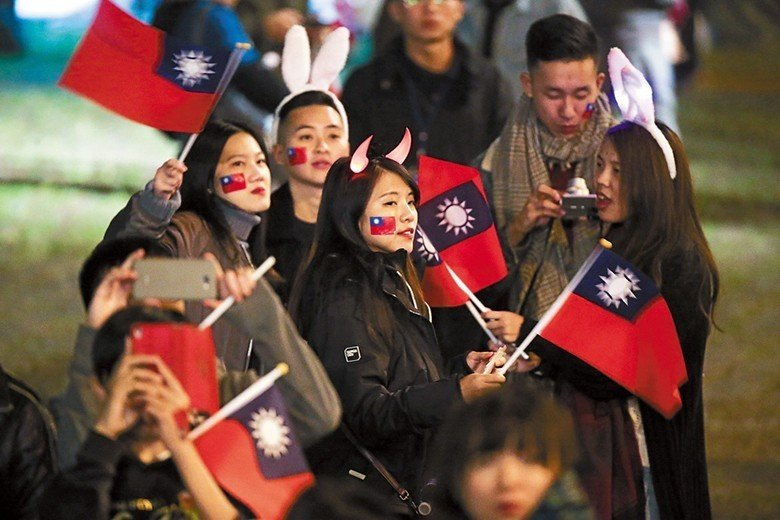 西方人和东方人在生活习惯上有很多差异。
在…上
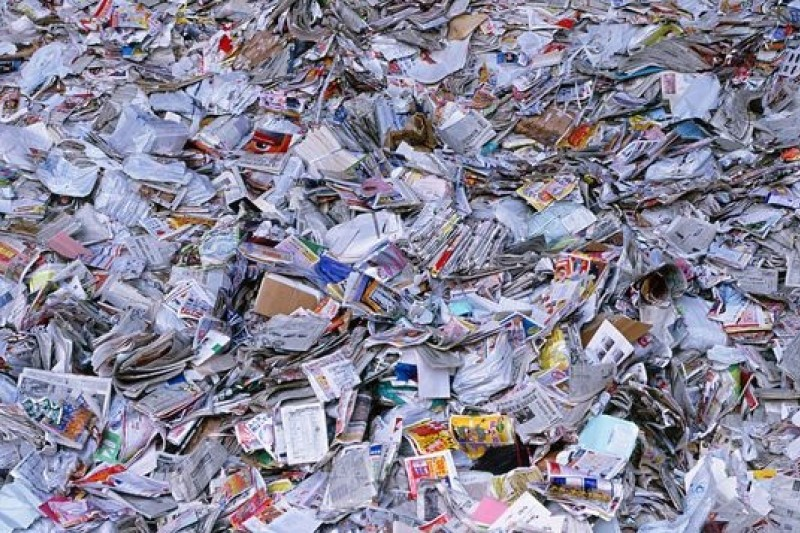 我们在纸张的使用上，应该尽量做到不浪费。
在…上
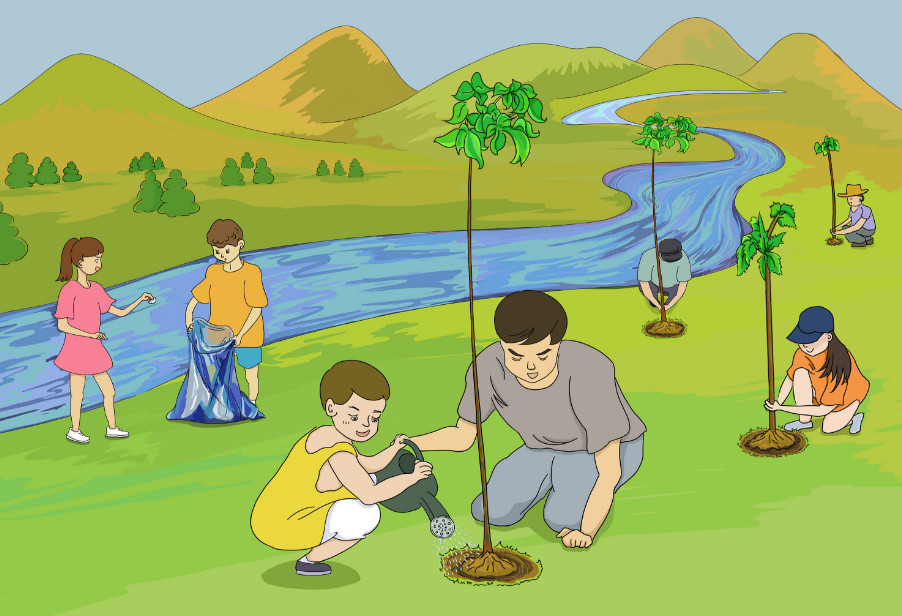 在环境保护的工作上，我们还得更进一步。
练习时间
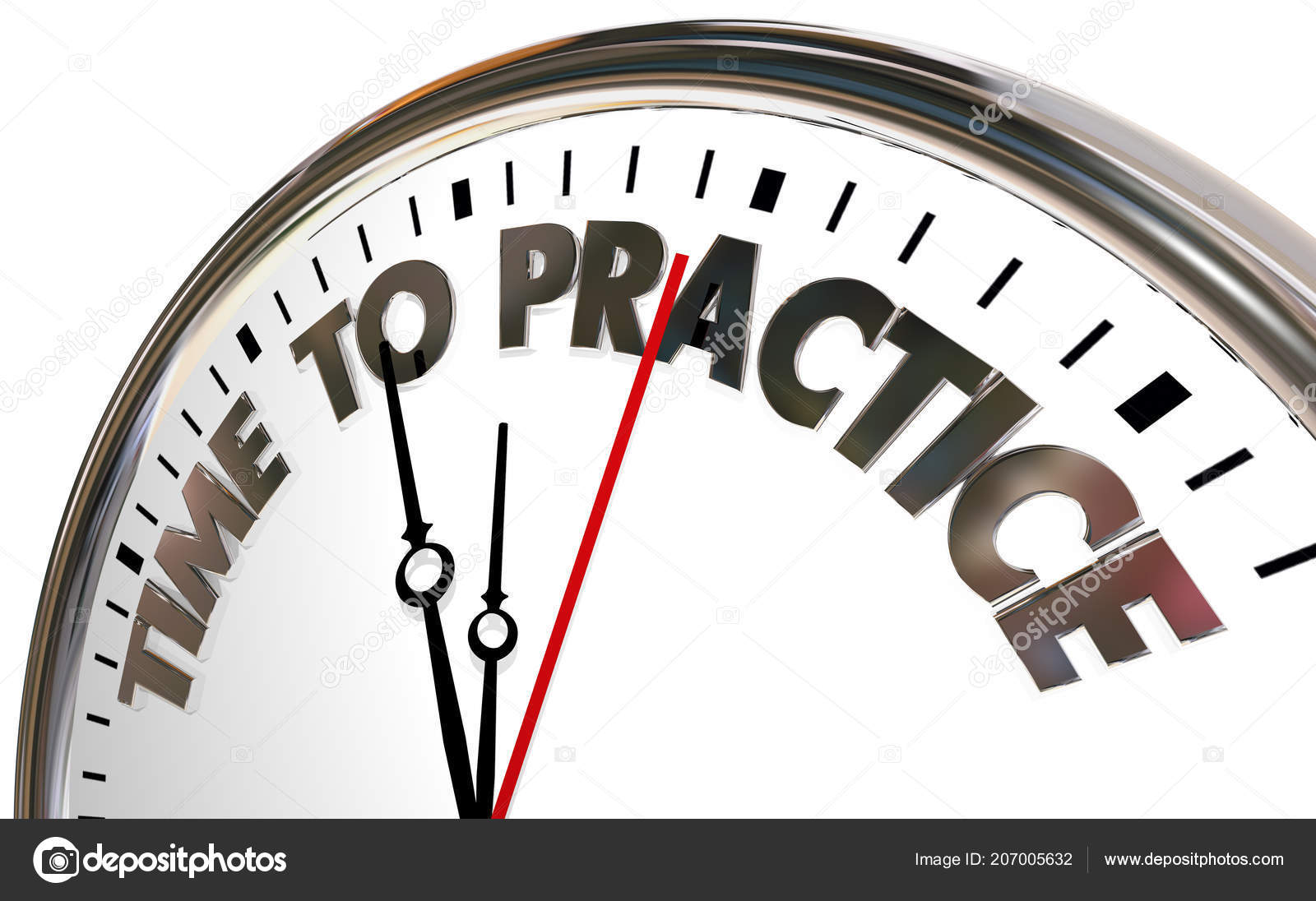 靠…为生
Rely on…for living ; do…for living
靠…为生
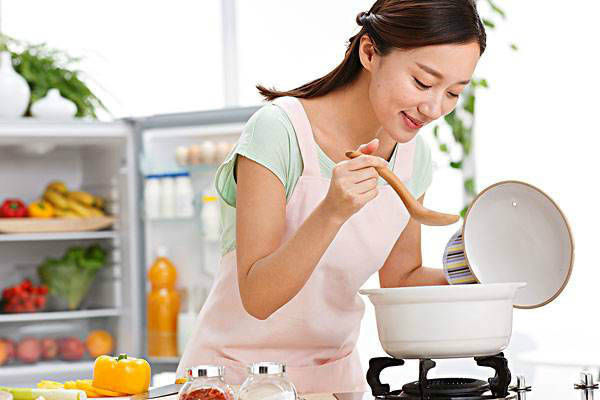 她很会做饭，他打算以后靠做饭为生。
靠…为生
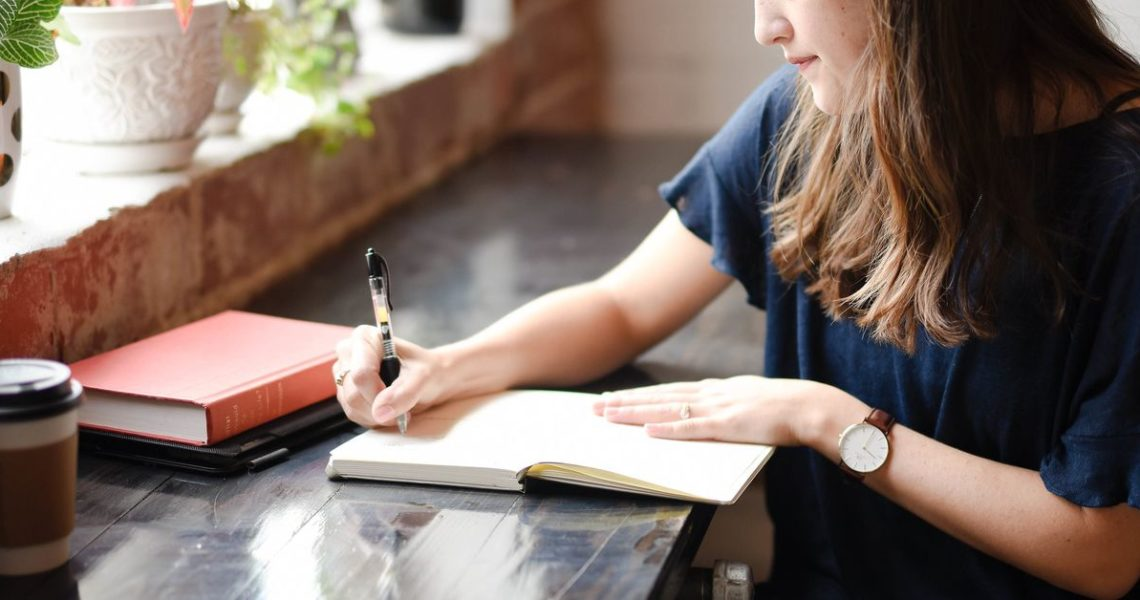 你天天都在写小说，你想以后靠写小说为生吗？
靠…为生
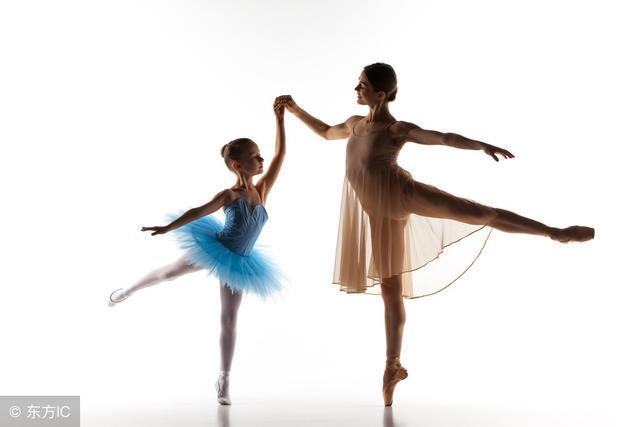 他靠跳舞为生，所以在很多有名的剧院表演(Performance)过。
靠…为生
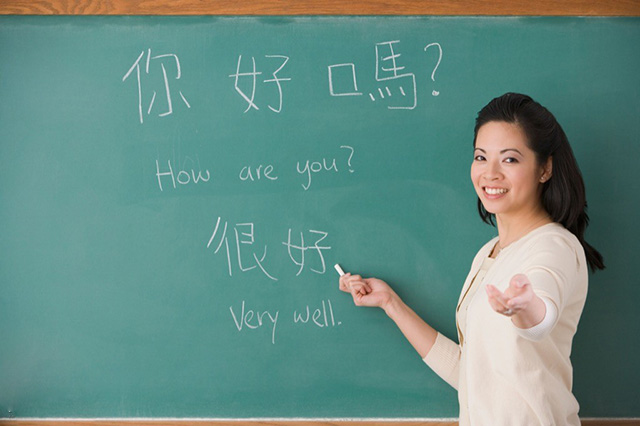 她是靠教中文为生的，所以她每天都要去学校上课。
靠…为生
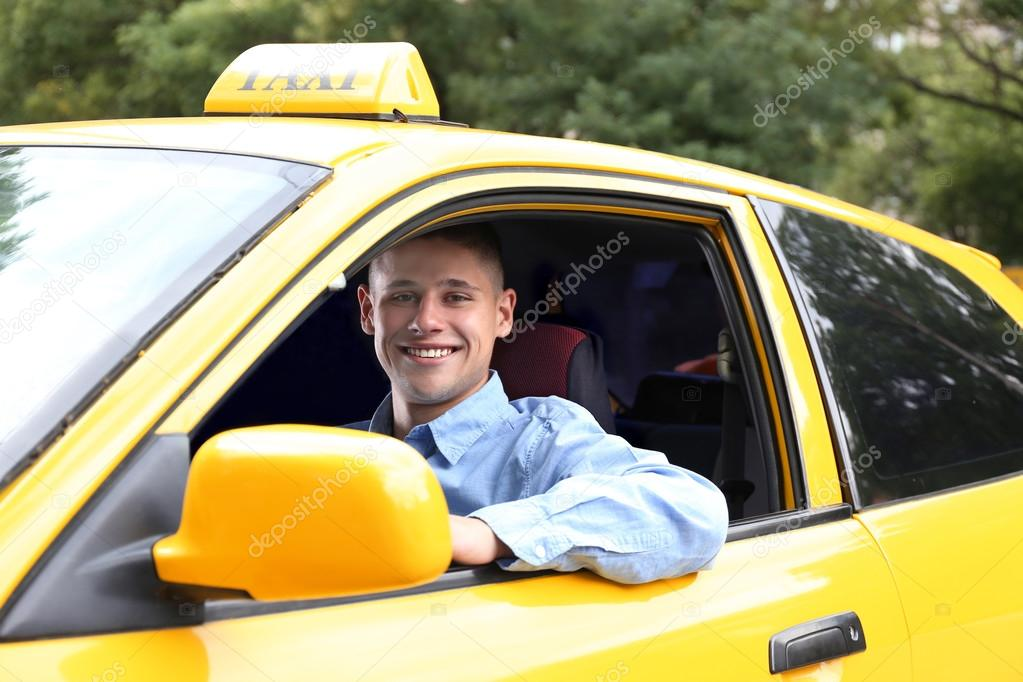 他是靠开出租车为生的，所以对这里的交通规则特别熟悉。
练习时间
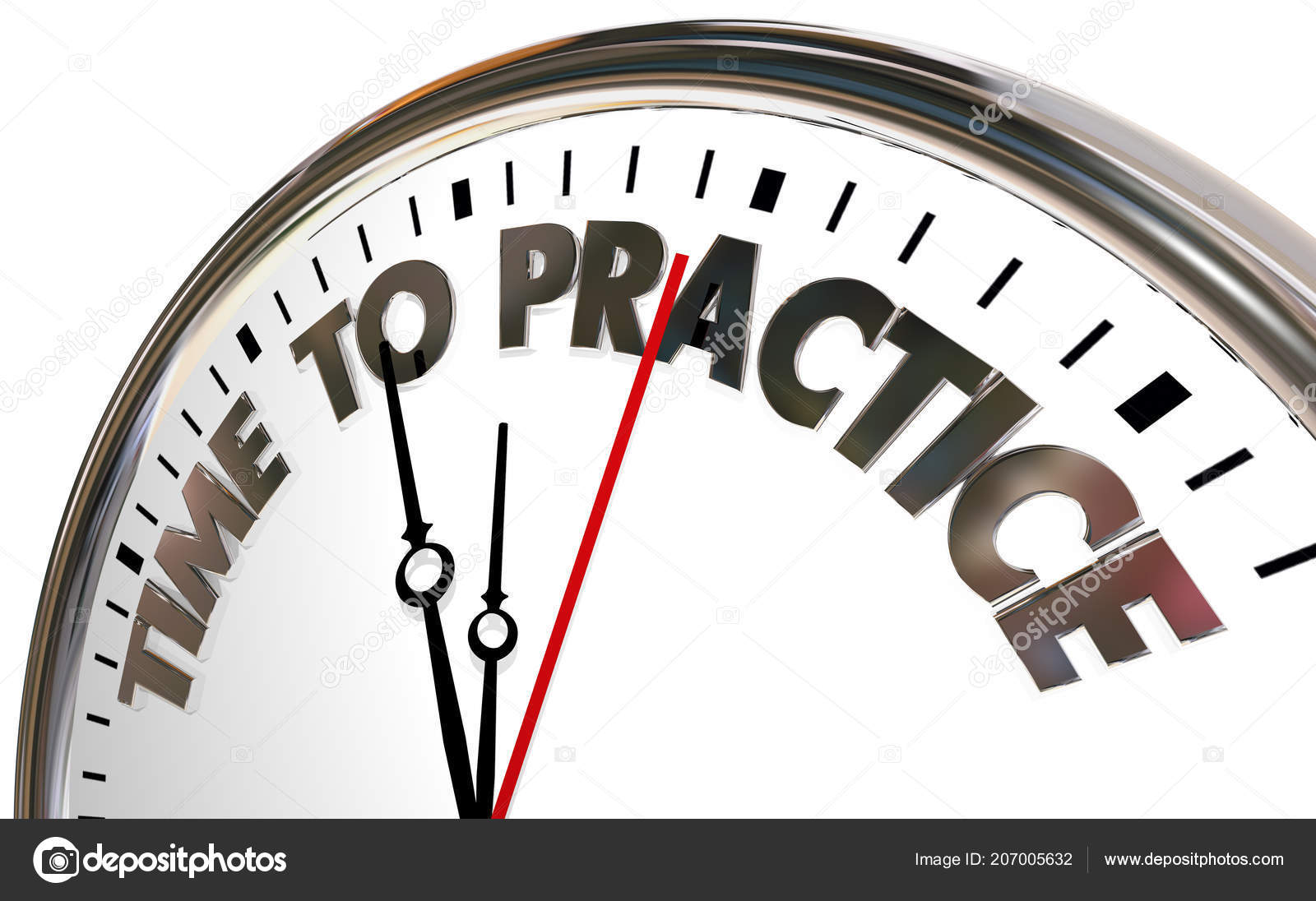 实际上
Actually ; in reality ; in actual fact
实际上
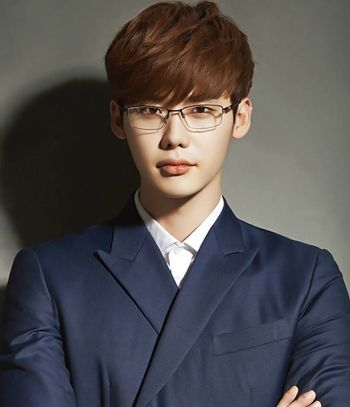 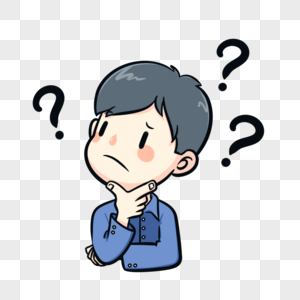 他看起来很有学问，但实际上他什么都不懂。
实际上
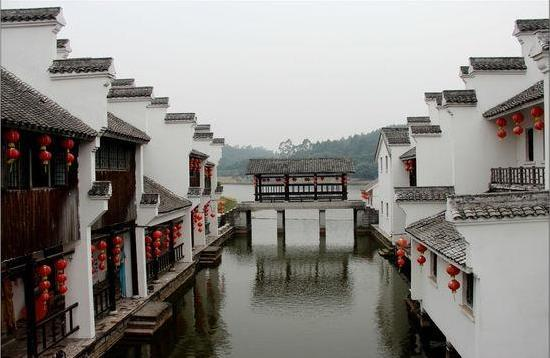 这些房子看起来很古老，实际上是去年才盖的。
实际上
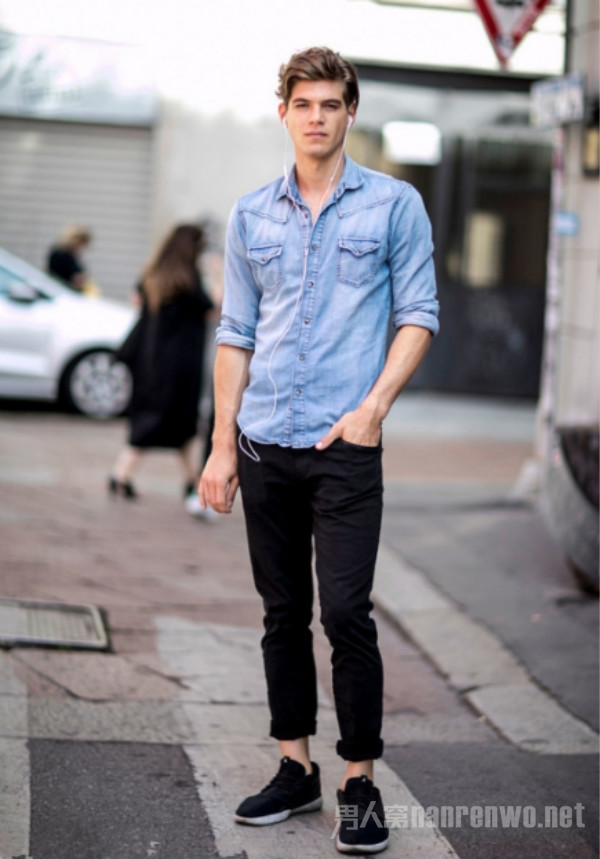 他平时穿的衣服都很普通，但实际上他很有钱。
实际上
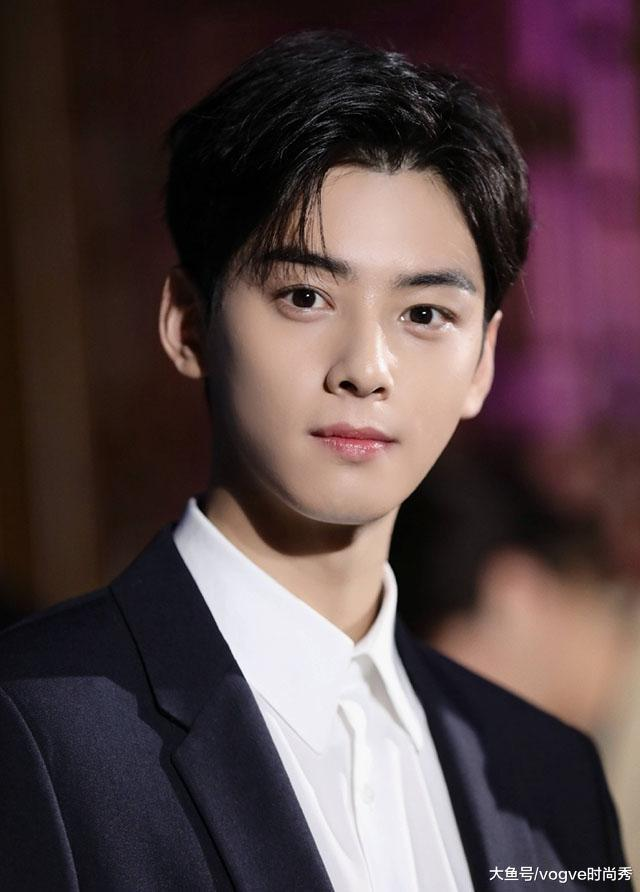 他看起来只有十八岁，但实际上他已经四十八岁了。
实际上
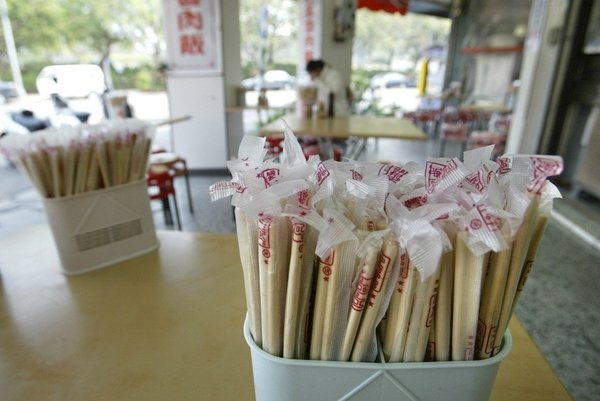 你以为大家都在担心环境问题，实际上很多人都不知道这个问题有多严重。
练习时间
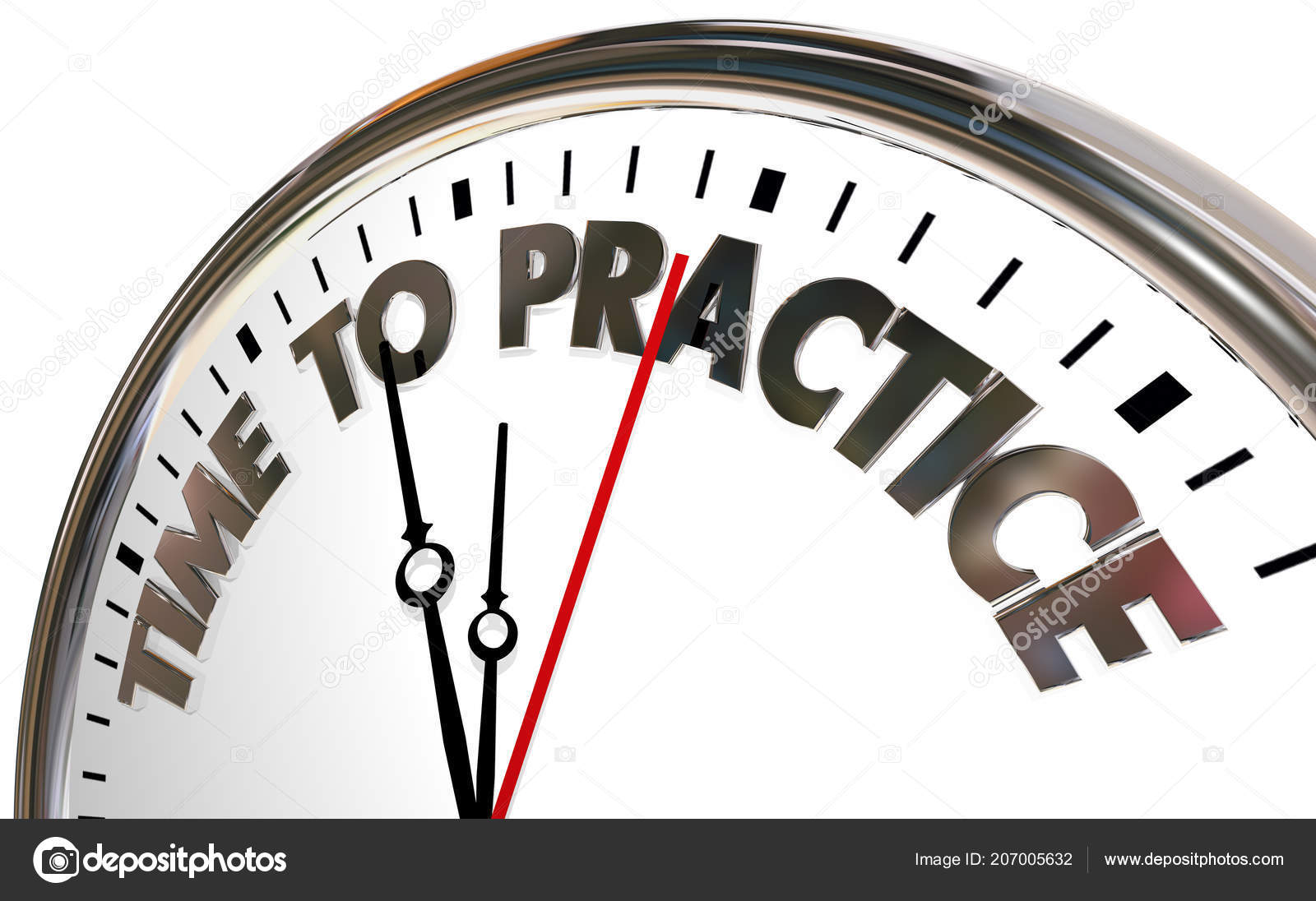 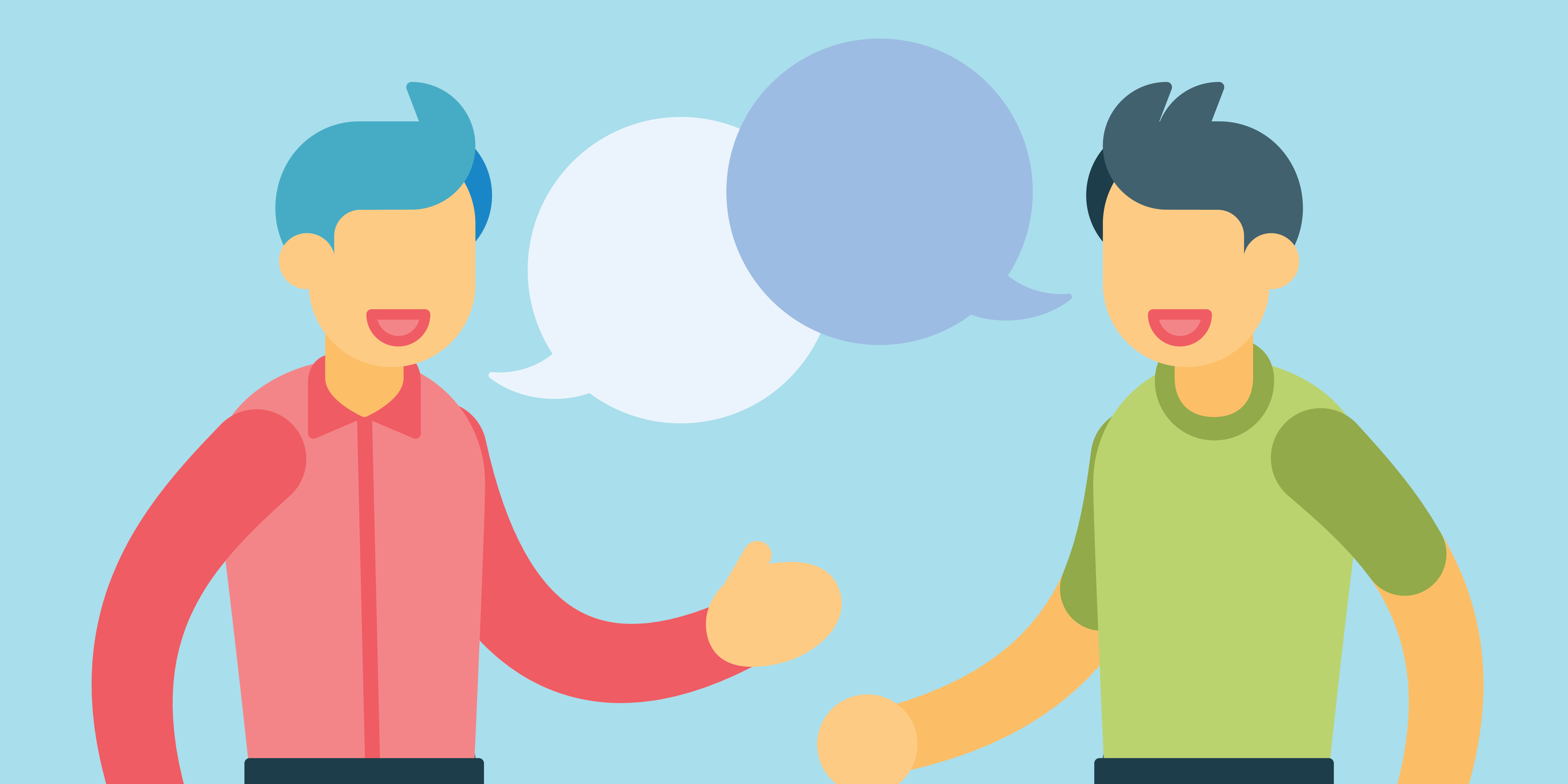 对话二